Planetary, Solar and Intergalactic Probes: PART 2
Dr. Gregg wilkerson
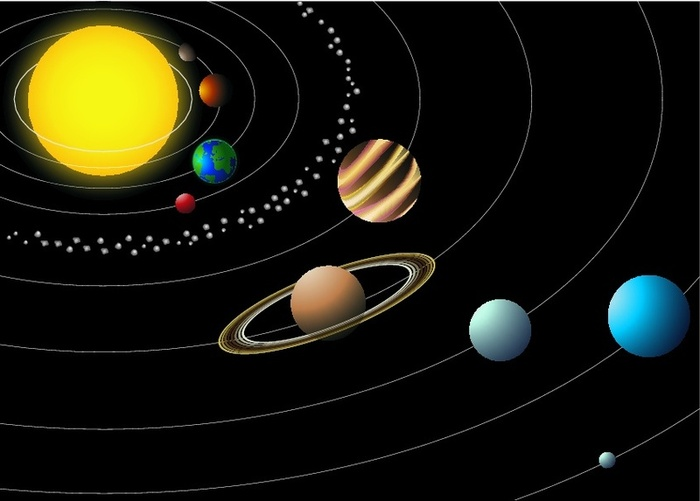 A	STEROID BELT PROBES, 1991-2018: 14 MISSIONS
Dawn (Vesta)
Chang’e 2 (4179 Toutaitis)
PROCYON (200 DP107)
162173 Ryugu (Minerva 11-1A, Minerva 11-1B, MASCOT, Minerva 11-2, SCI, SCAM-3)
Osiris-Rex (101955 Bennu)
Galileo (951 Gaspra, 243 Ida)
Clementine (1620 Geographos)
NEAR Shoemaker (253 Mathilde, 433 Eros)
Deep Space 1 (9969 Braille)
Cassini (2685 Masursky)
Stardust (5535 Annefrank)
Hayasusa (25143 Itokawa)
New Horizons (132524 APL)
Rosetta (2867 Steins, 21 Lutetiia)
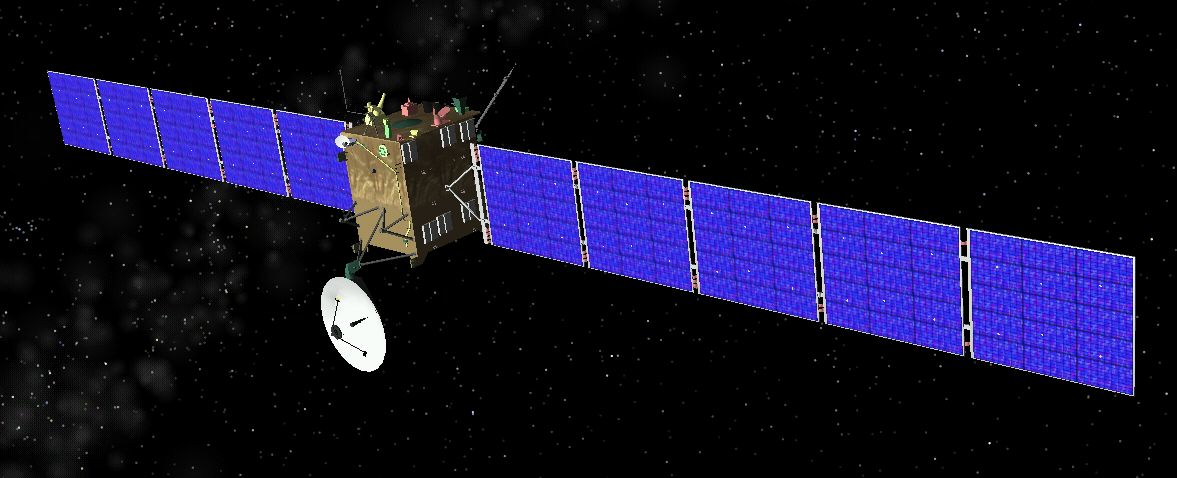 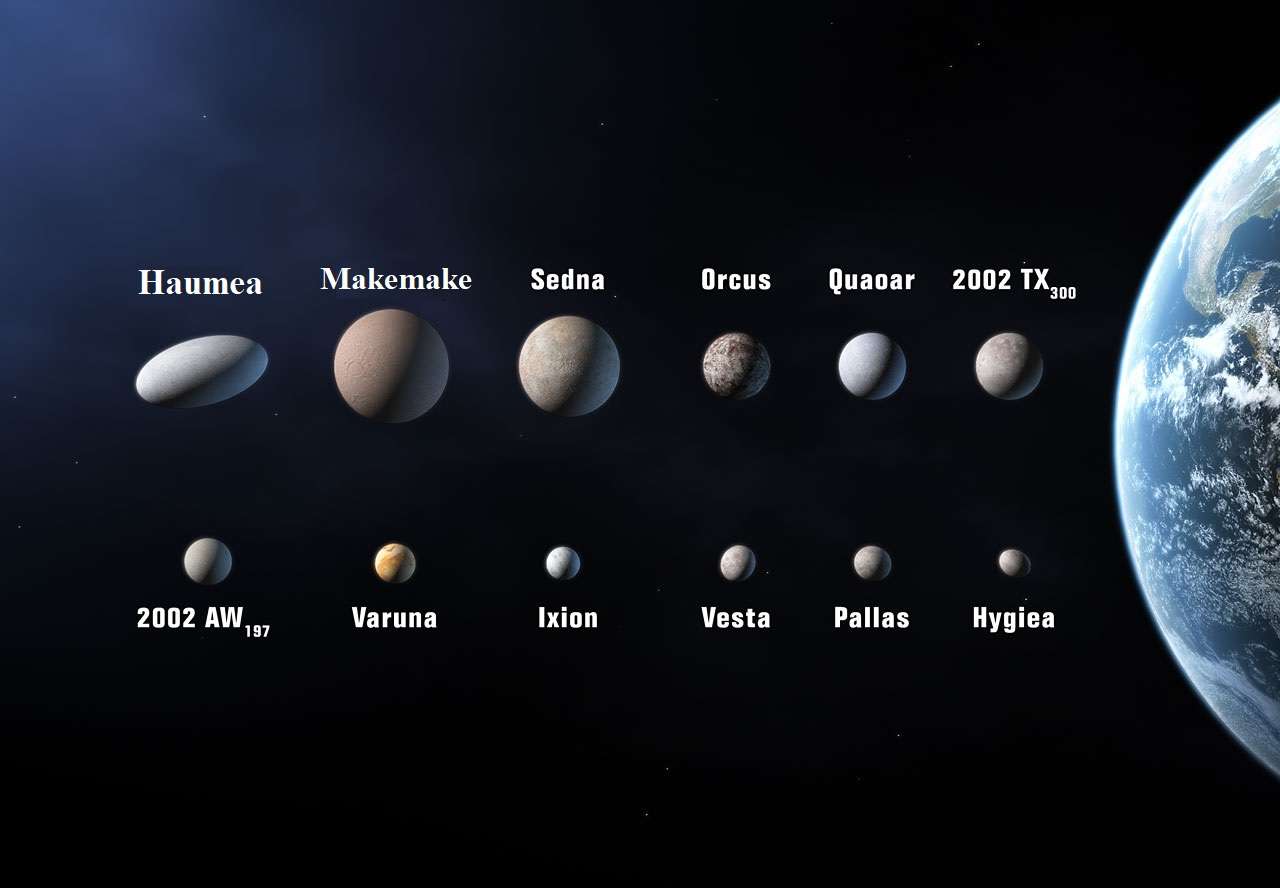 Largest Asteroids
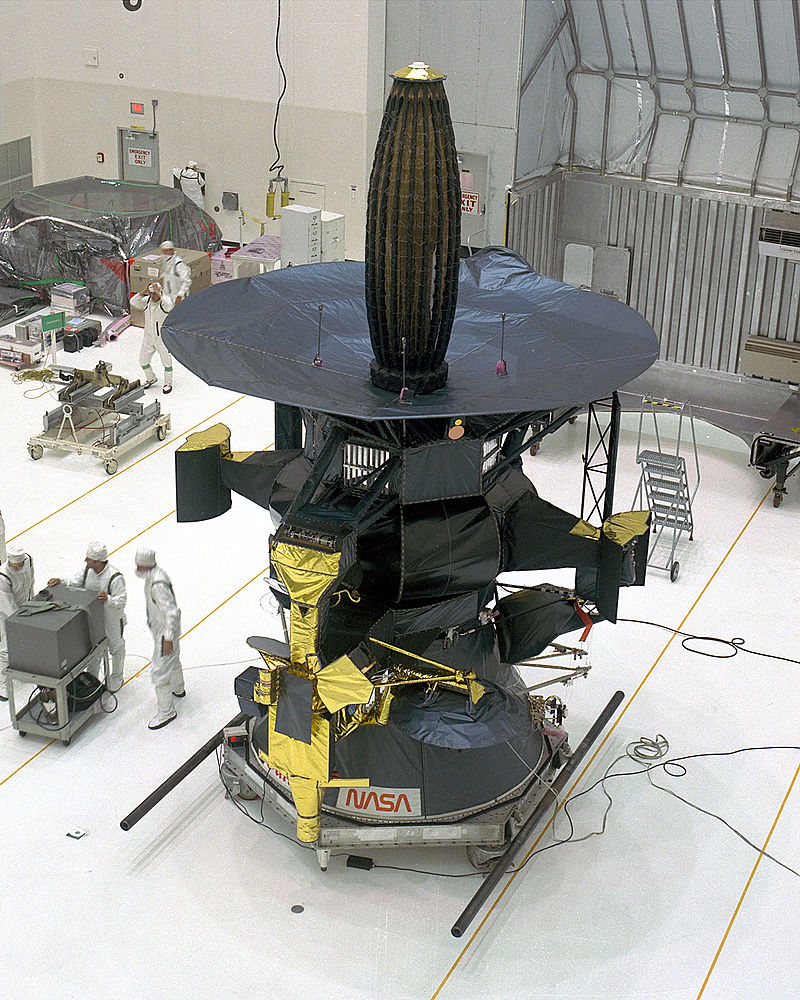 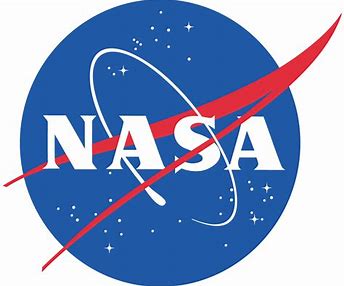 Galileo, 1991, 1993
Flyby of Venus and asteroid belt
gravity assist en route to Jupiter; minimum distance 16,000 km
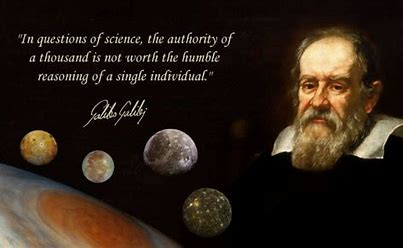 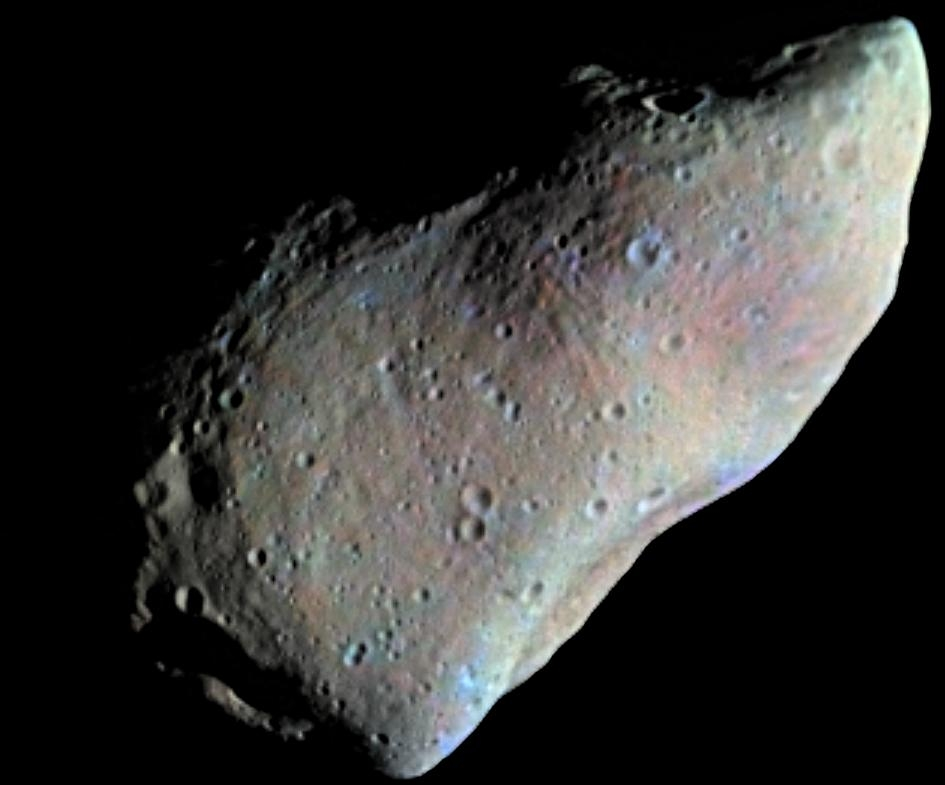 951 Gaspara asteroid
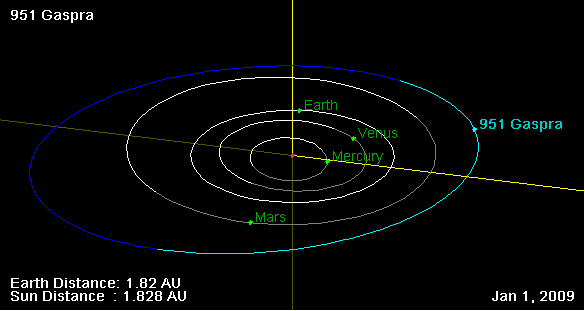 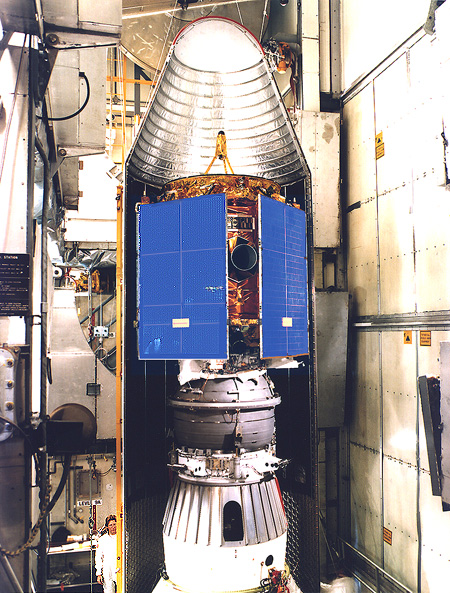 NEAR SHOEMAKER, 1997, 2000-2001
253 Mathilde, 1997
433 Eros, 2000-2001
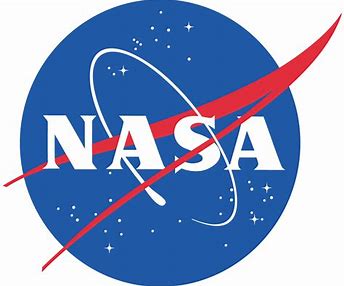 243 Ida asteroid
433 Eros asteroid
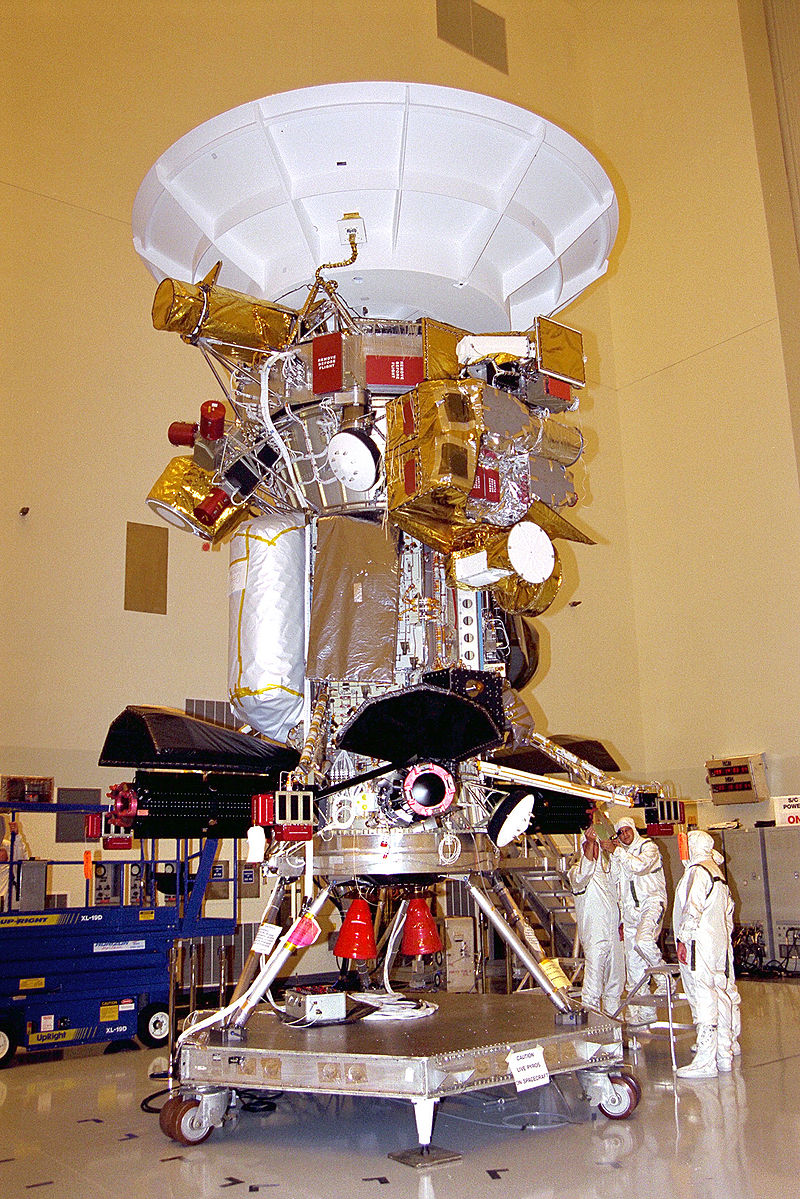 Cassini, 2000
Flyby of Venus and 2685 Masursky
gravity assist en route to Saturn
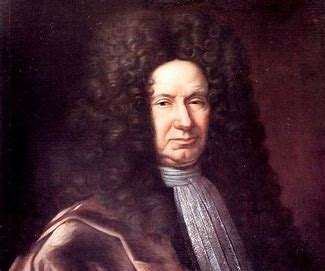 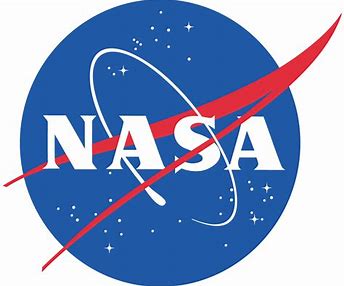 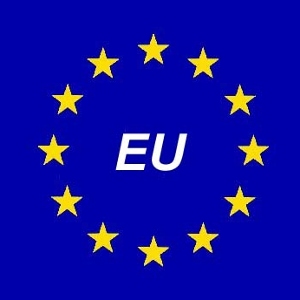 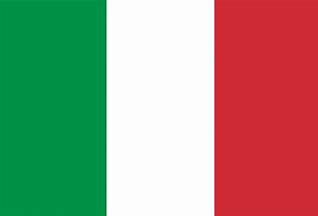 Giovanni Cassini
2685 Masursky asteroid
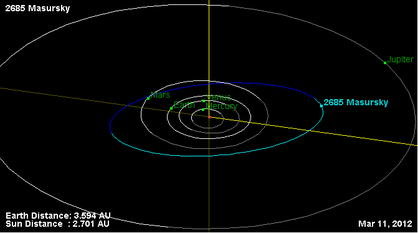 Hayabusa, 2005-2007 (write it down!)
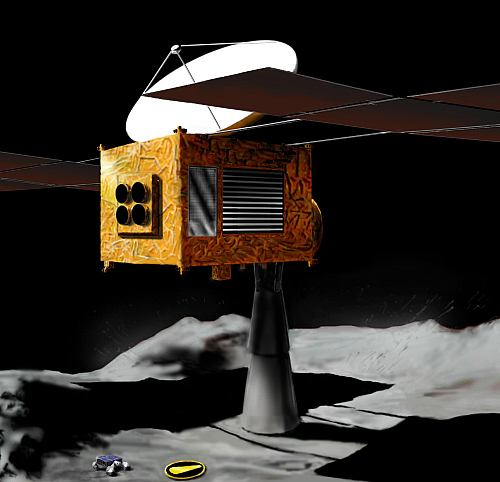 25143 Itokawa asteroid
Sample and return
Landed on Itokawa in 2005, initially failed as sampling device failed to operate, but second landing resulted in a success. It returned to Earth in 2010
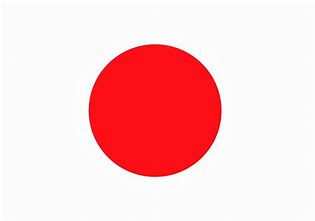 25143 Itokawa asteroid
DAWN, 2011-2012
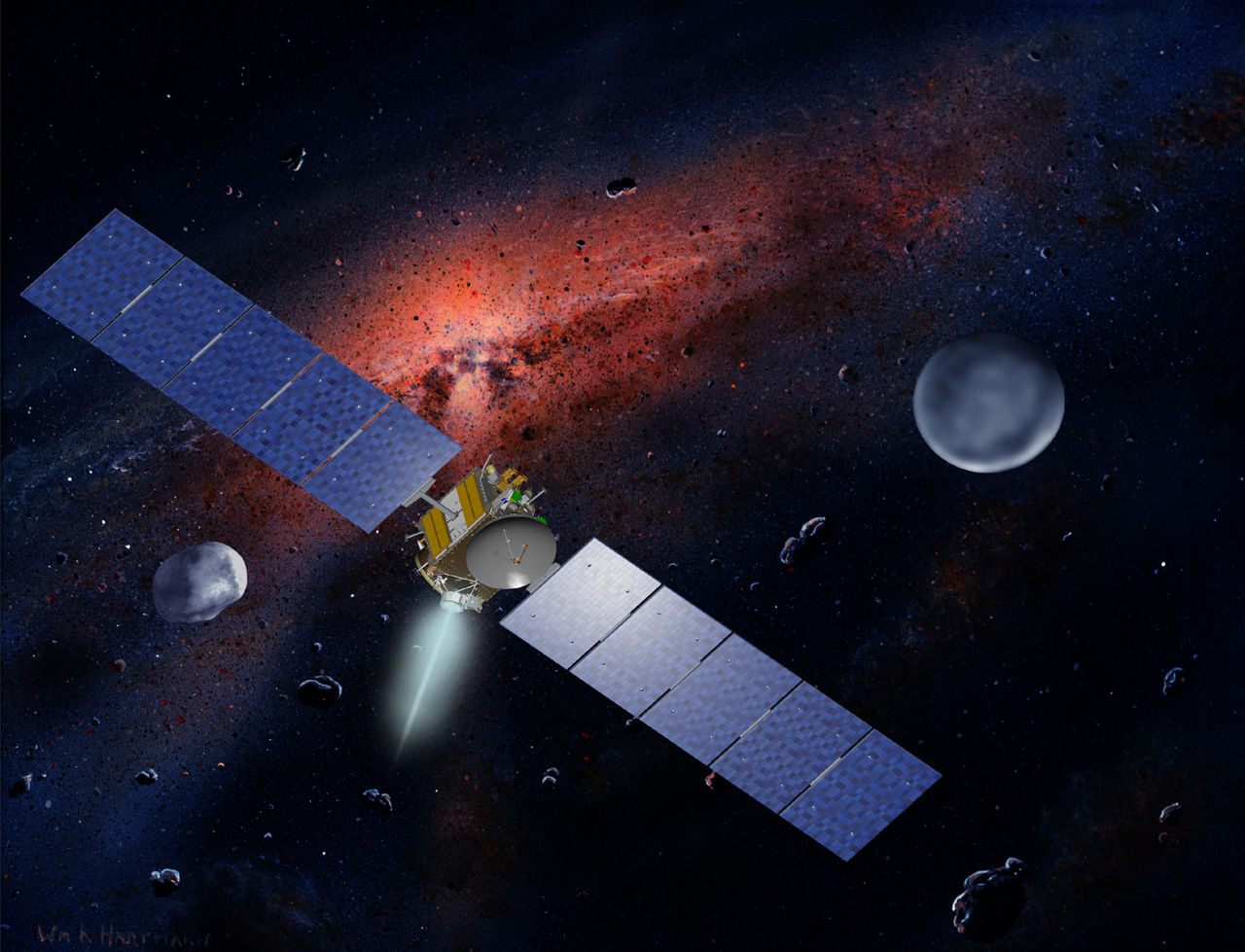 4 Vesta asteroid
First spacecraft to orbit two different celestial bodies; now orbiting Ceres
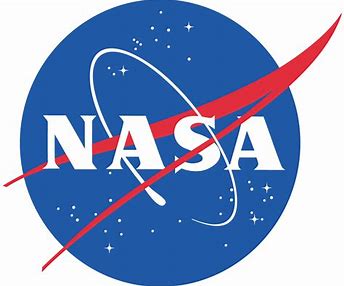 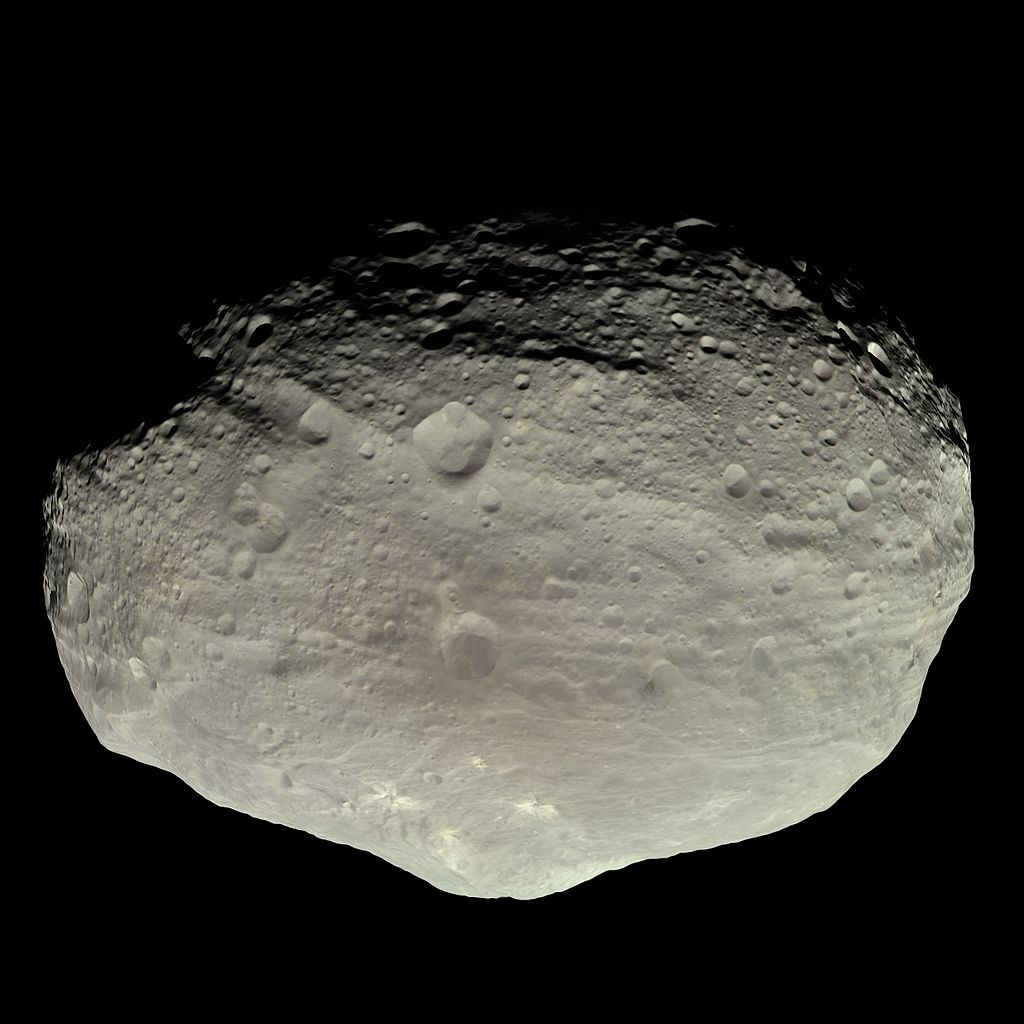 Vesta Asteroid
One of the largest objects in the asteroid belt
Mean diameter of 525 kilometres (326 mi)
Impact Craters, like a moon
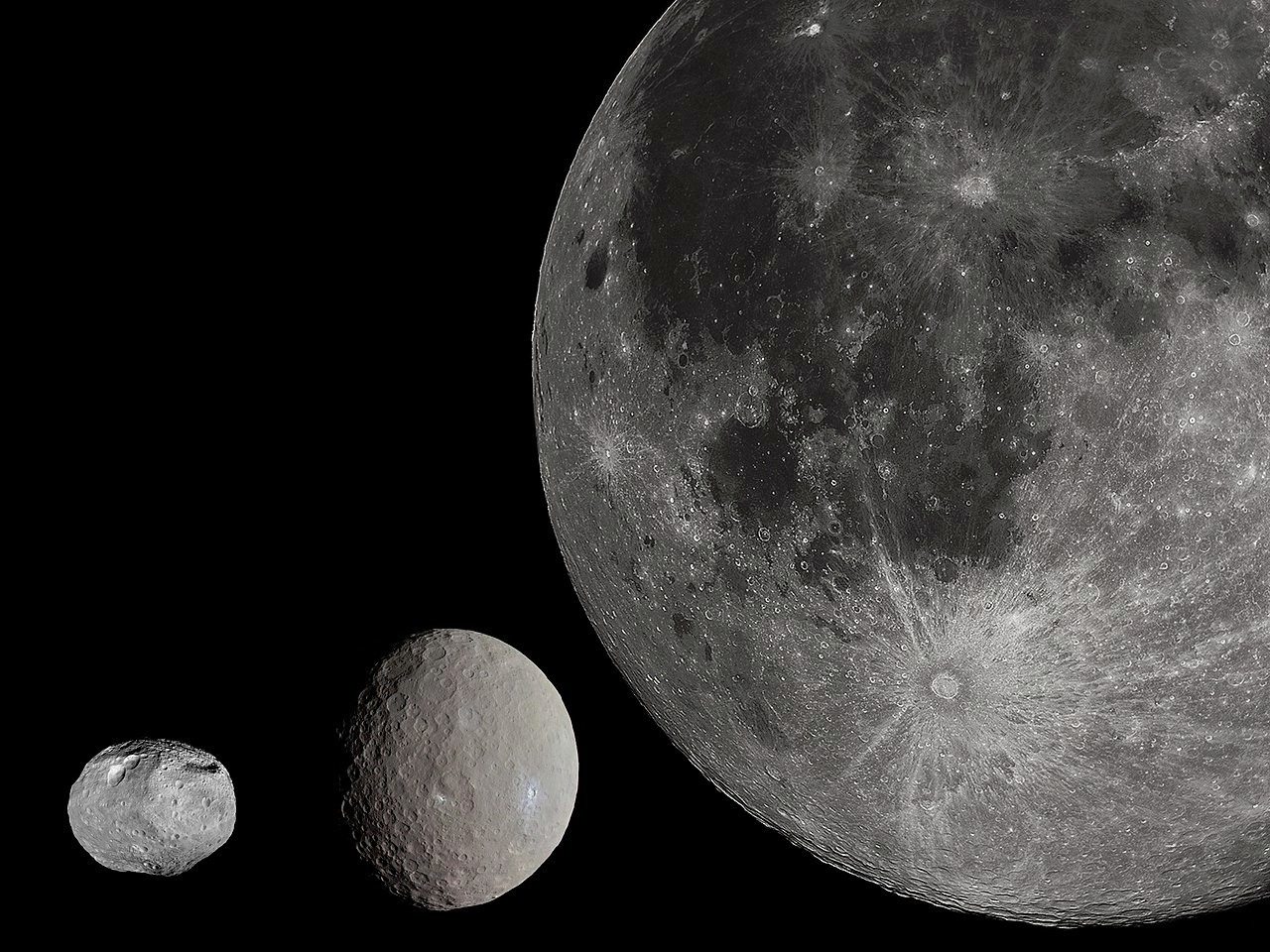 Vesta on Earth!
Numerous fragments of Vesta were ejected by collisions one and two billion years ago that left two enormous craters occupying much of Vesta's southern hemisphere.
Debris from these events has fallen to Earth as howardite–eucrite–diogenite (HED) meteorites
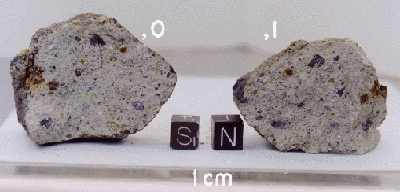 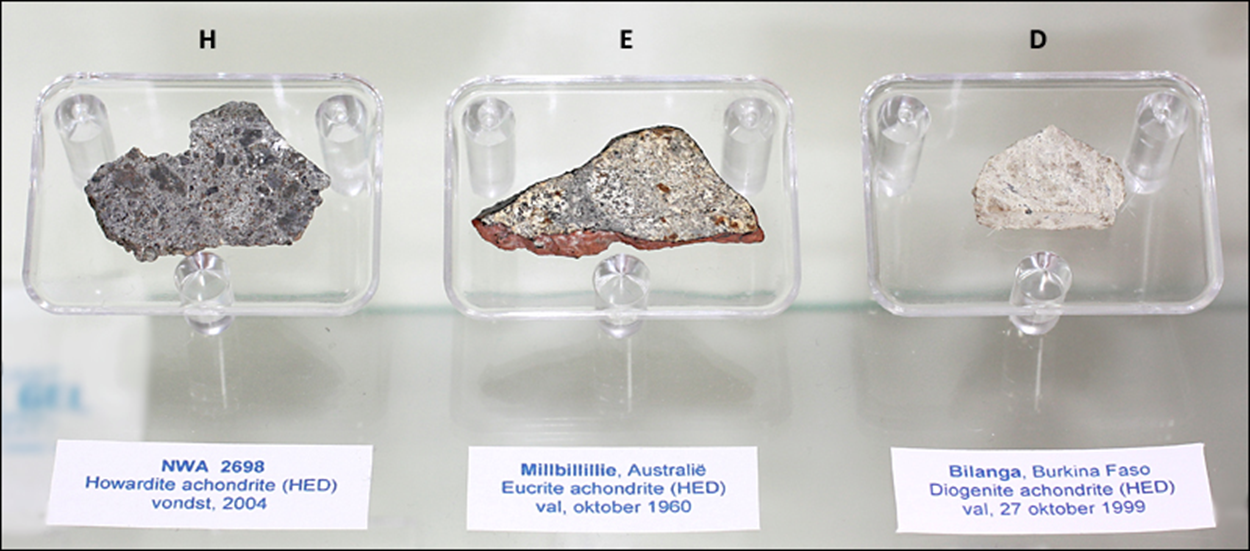 ASTEROID MINING
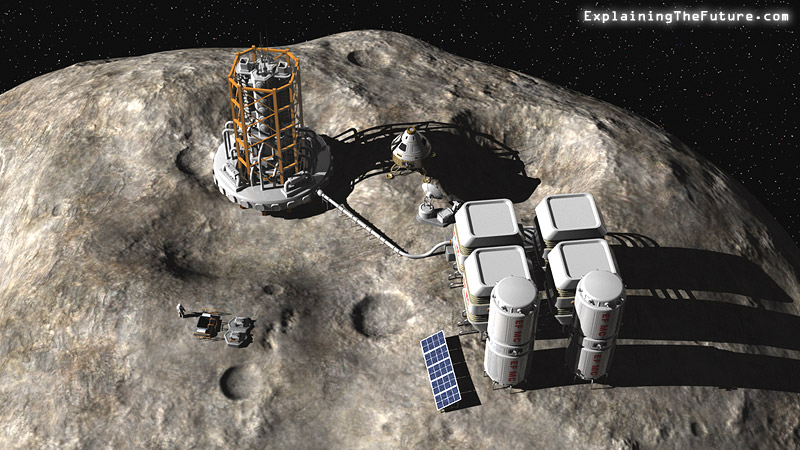 VIDEO
VIDEO 2
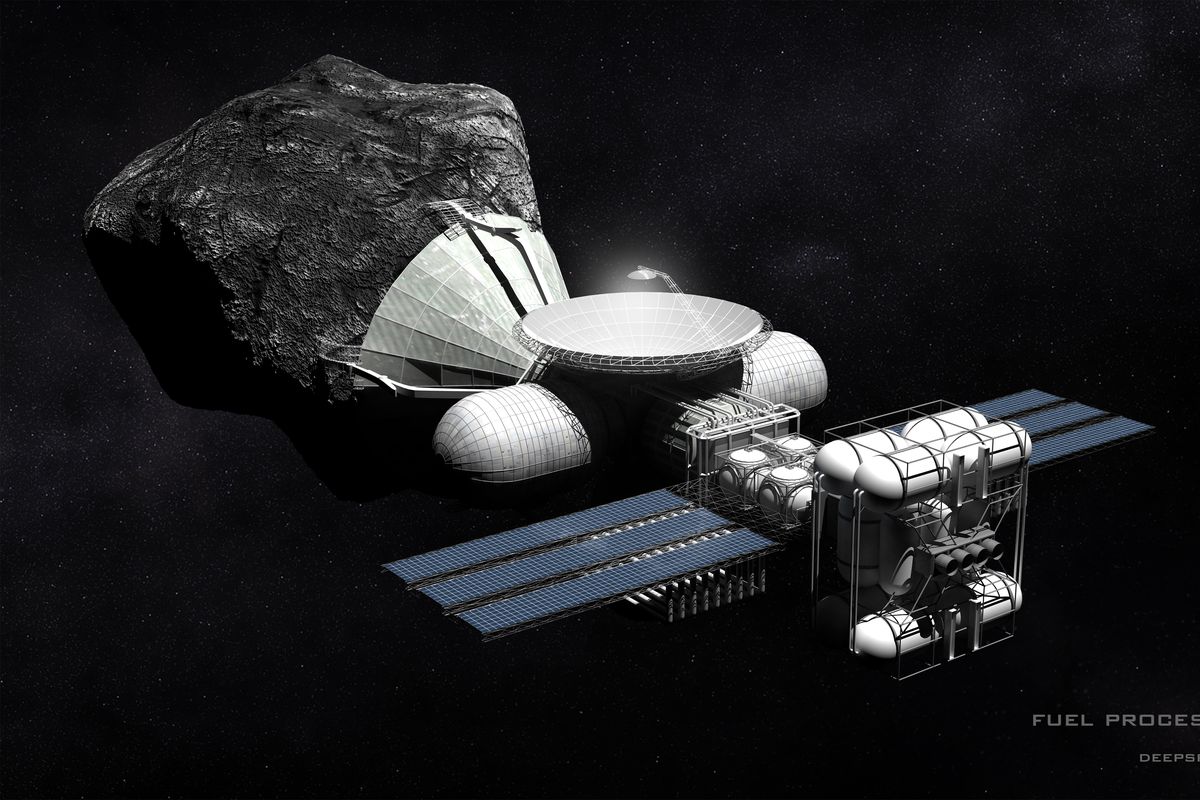 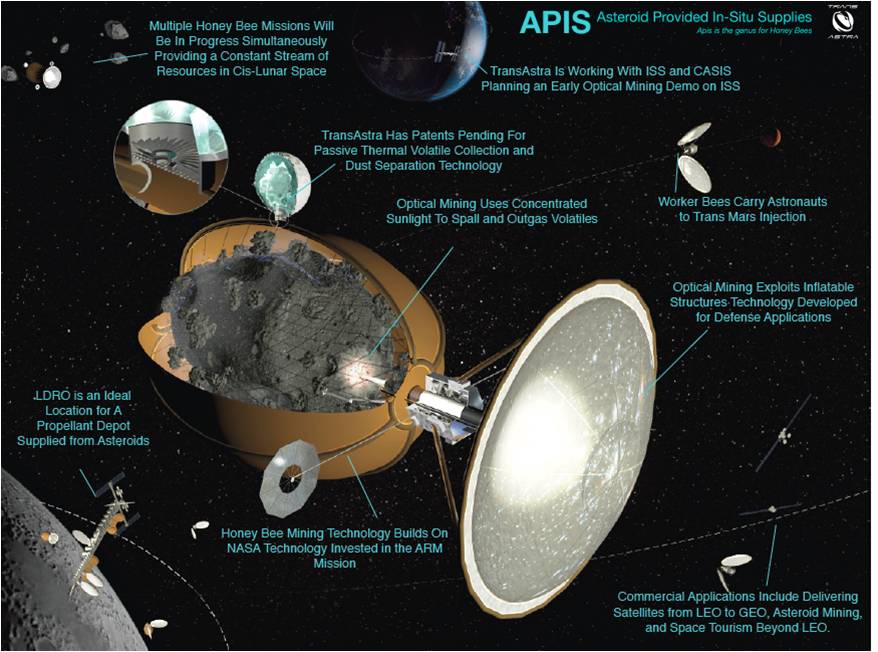 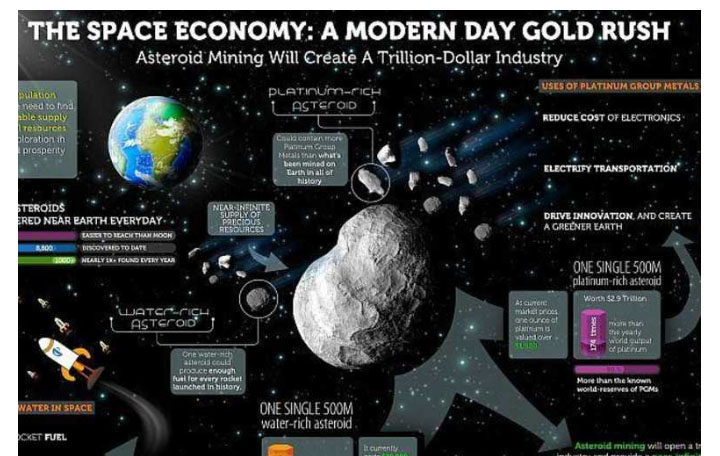 JUPITER PROBES: 8 MISSIONS
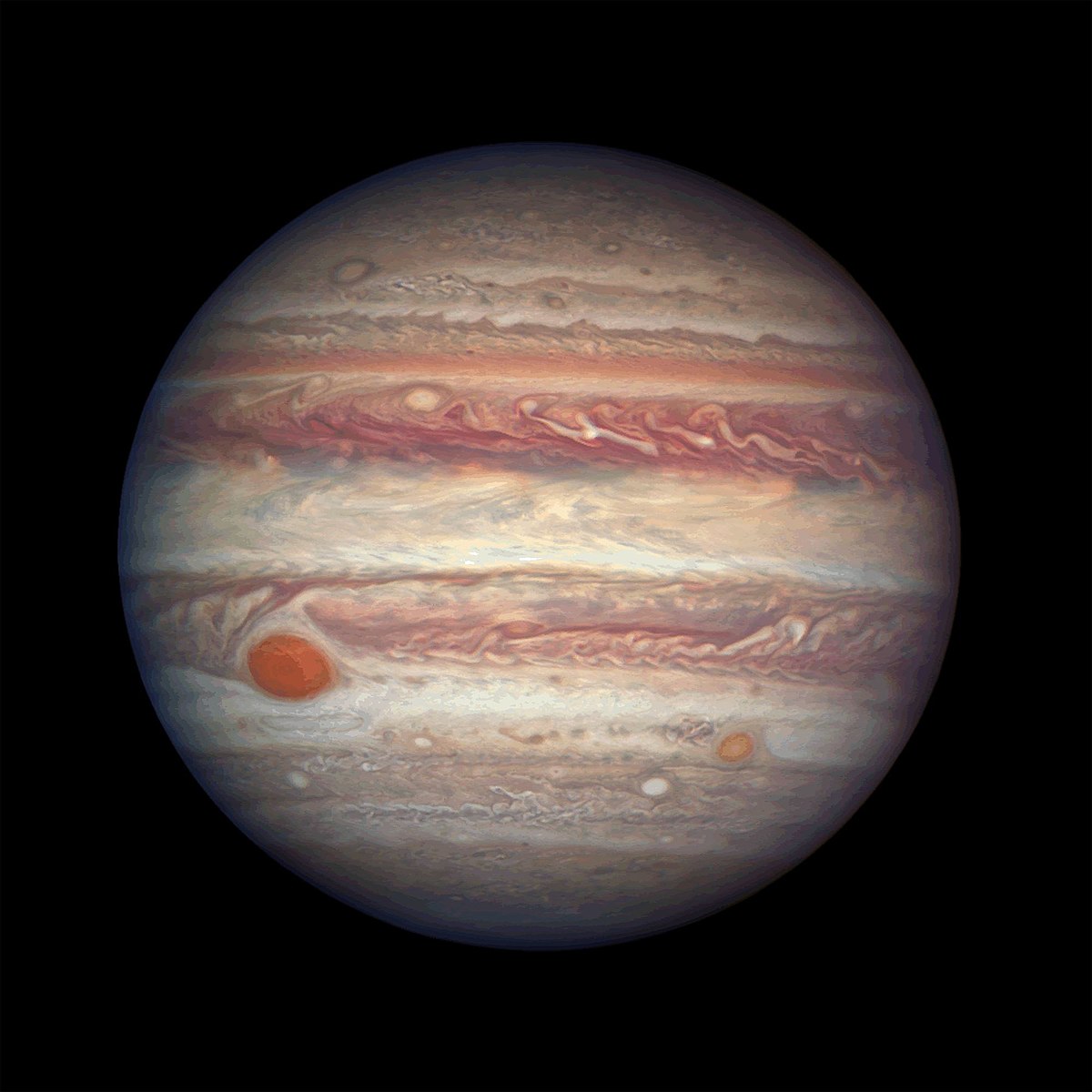 Pioneer 10
Pioneer 11
Voyager 1
Voyager 2
Ulysses
Galileo Orbiter and Probe
Cassini
New Horizons
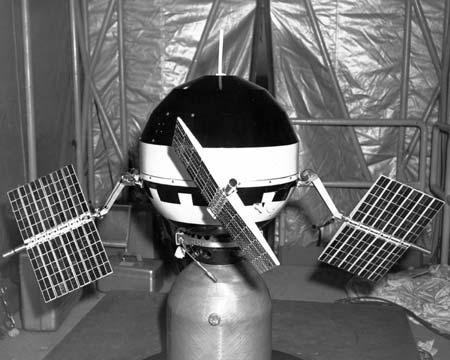 PIONEER 10, 1973
Flyby
first probe to cross the asteroid belt
first Jupiter probe
first man-made object on an interstellar trajectory;
now in the outer regions of the Solar System but no longer contactable
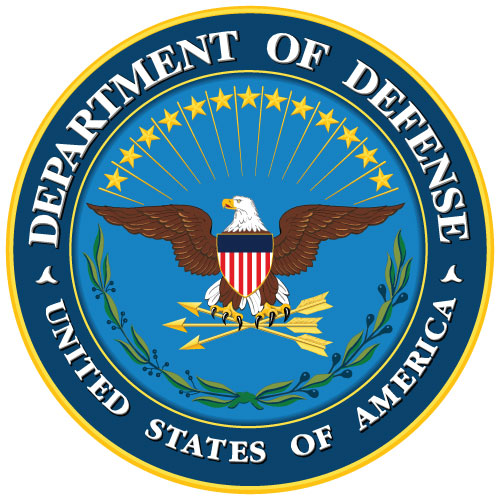 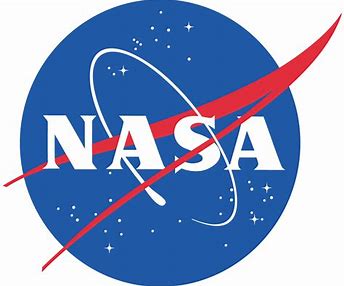 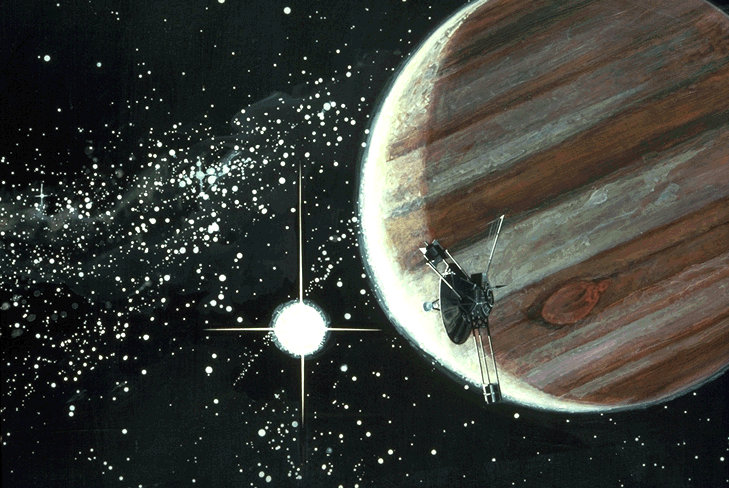 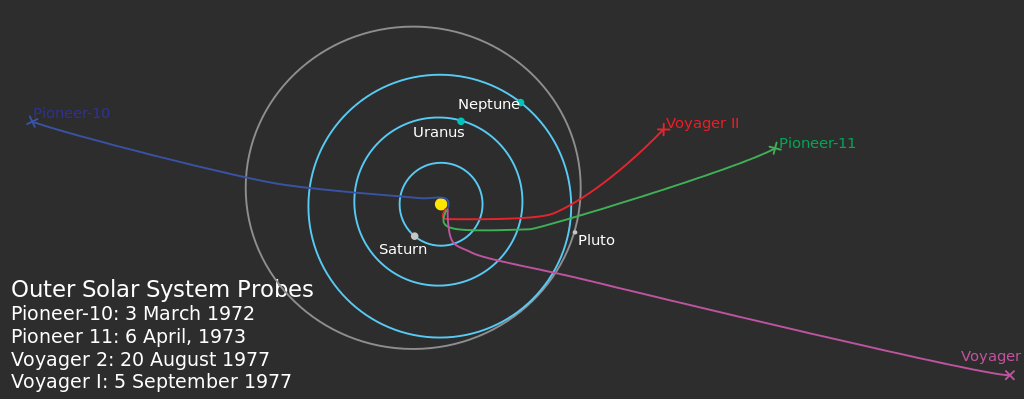 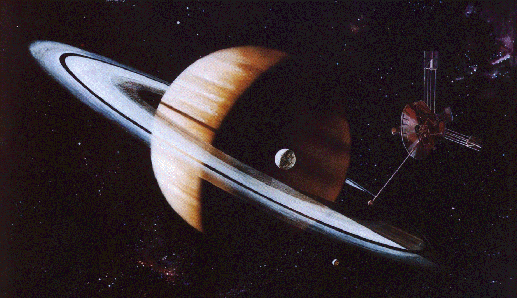 Pioneer 11, 1974
Flyby of Jupiter
Went on to visit Saturn
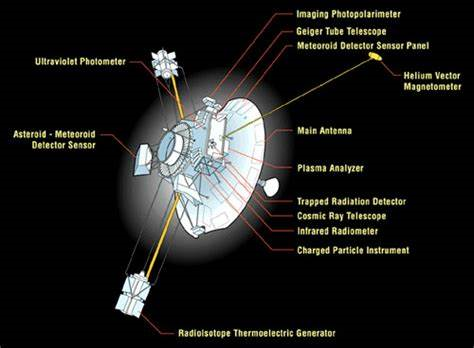 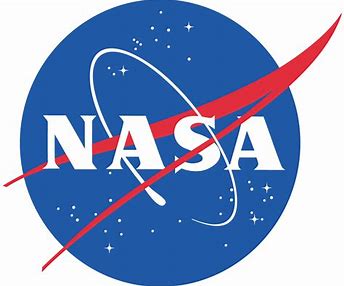 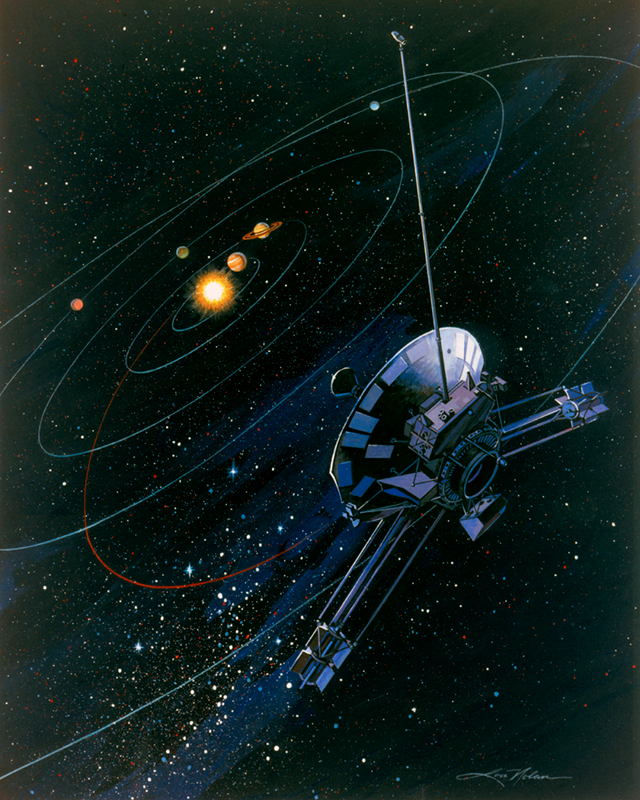 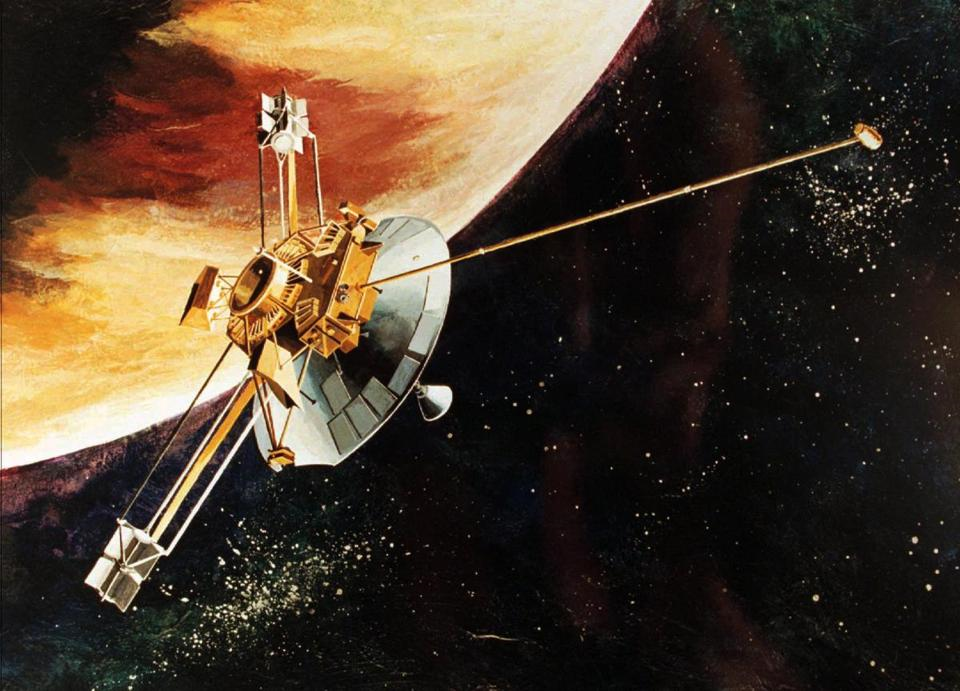 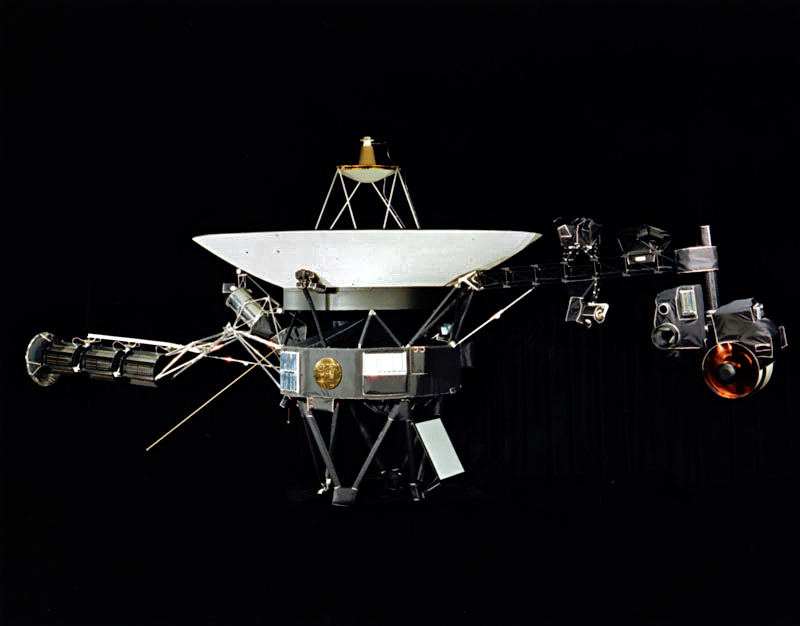 Voyager 1, March of 1979
Flyby of Jupiter
Went on to visit Saturn
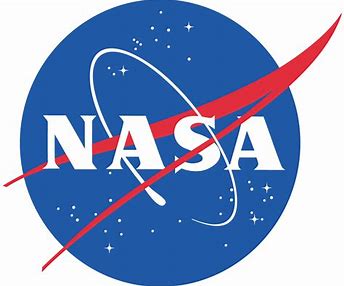 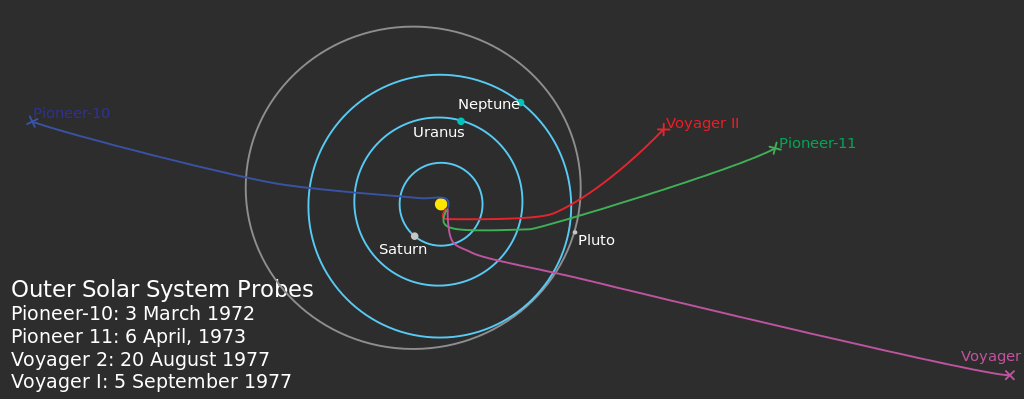 Star Trek and Voyager 1 “VGER”
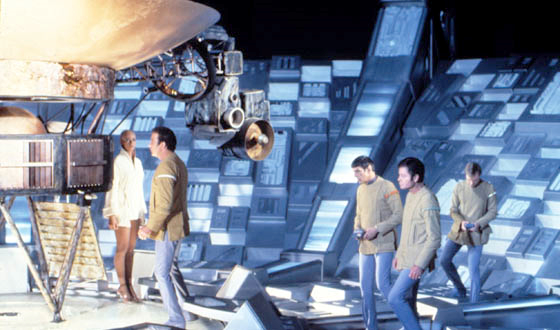 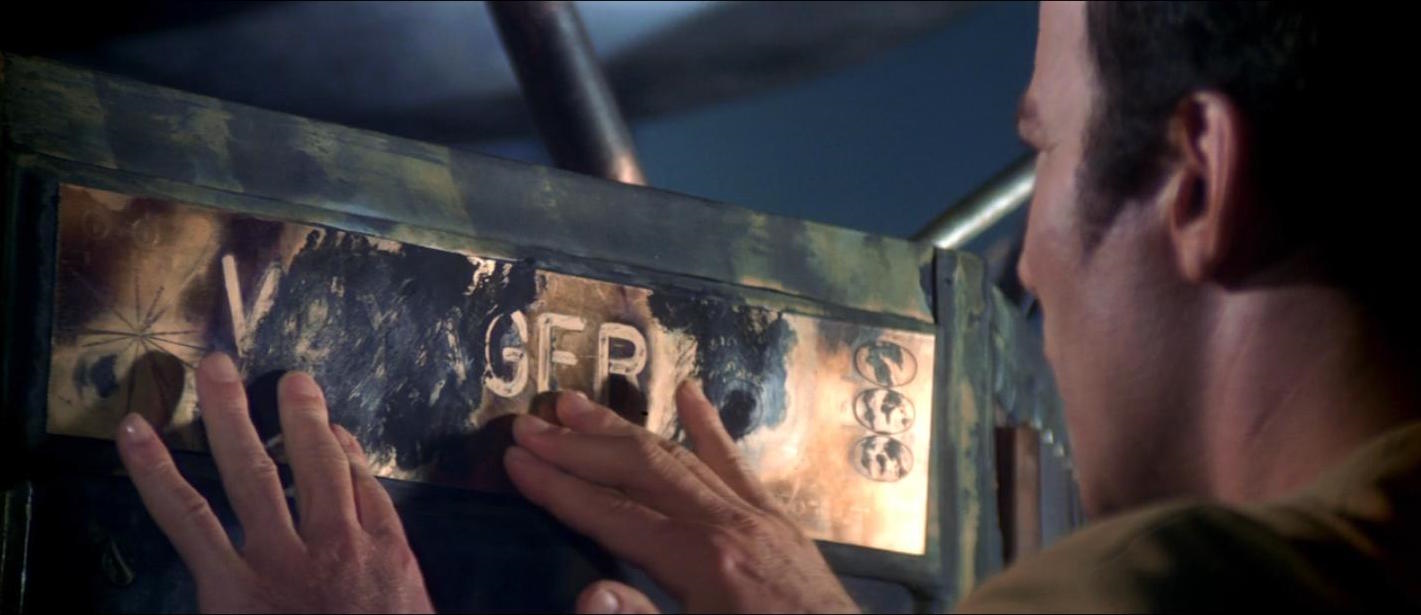 VOYAGER 2, JULY of 1979
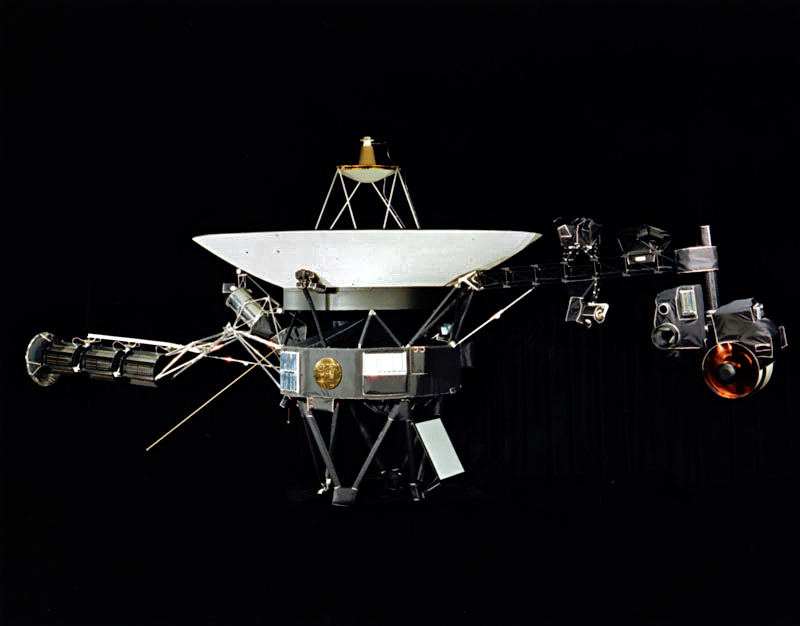 Flyby of Jupiter
went on to visit Saturn, Uranus and Neptune 
Identical to Voyager 1
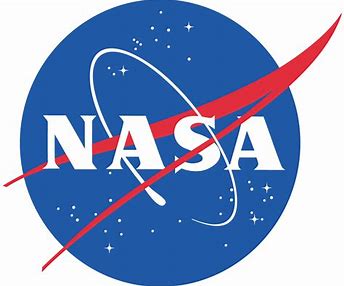 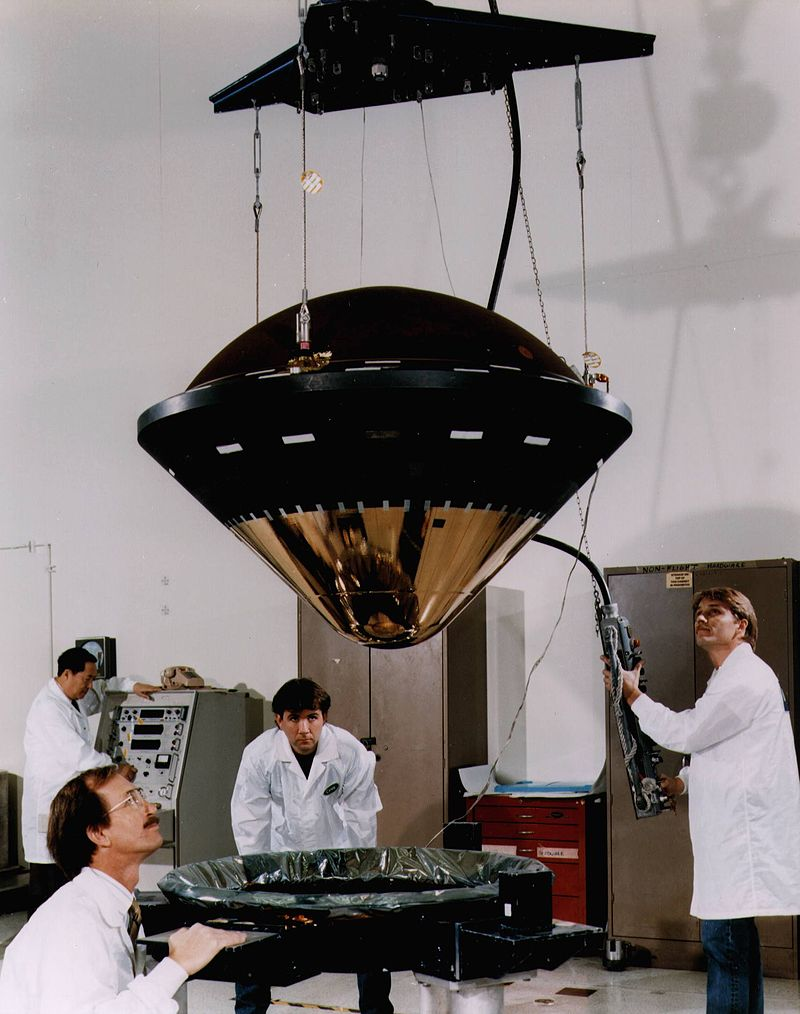 Galileo Orbiter and Probe, 1995-2003
Orbiter: also flew by various of Jupiter's moons; intentionally flown into Jupiter at end of mission; first spacecraft to orbit Jupiter; first spacecraft to flyby an asteroid 
Atmospheric Probe: first probe to enter Jupiter's atmosphere
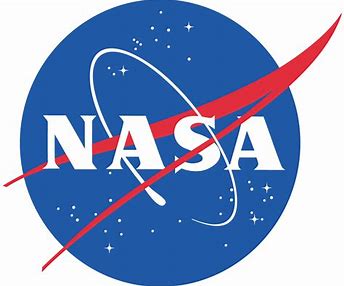 Galileo Orbiter Namesake
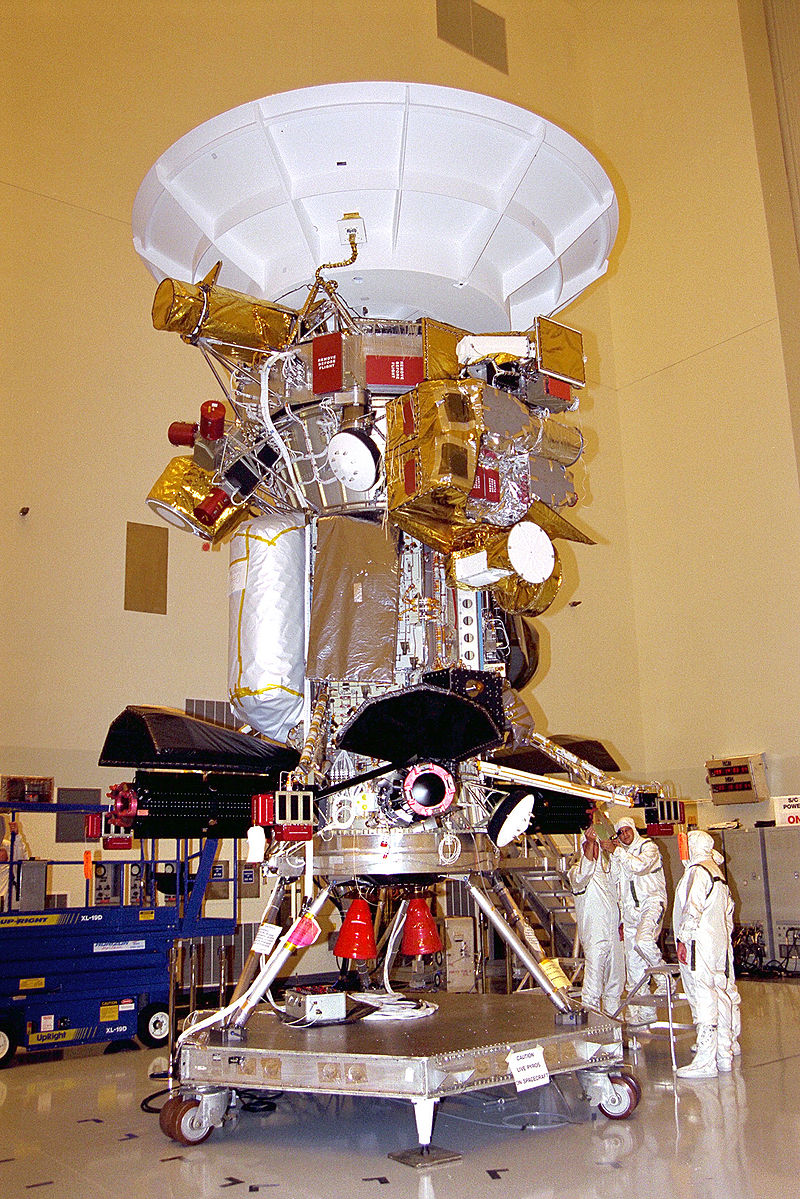 Cassini, 2000
Flyby of Jupiter
gravity assist en route to Saturn
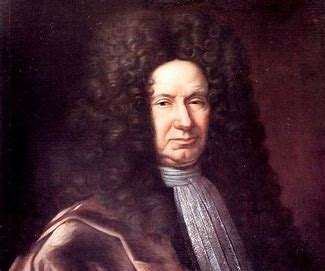 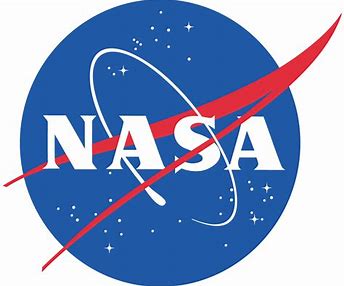 Giovanni Cassini
New Horizons, 2007
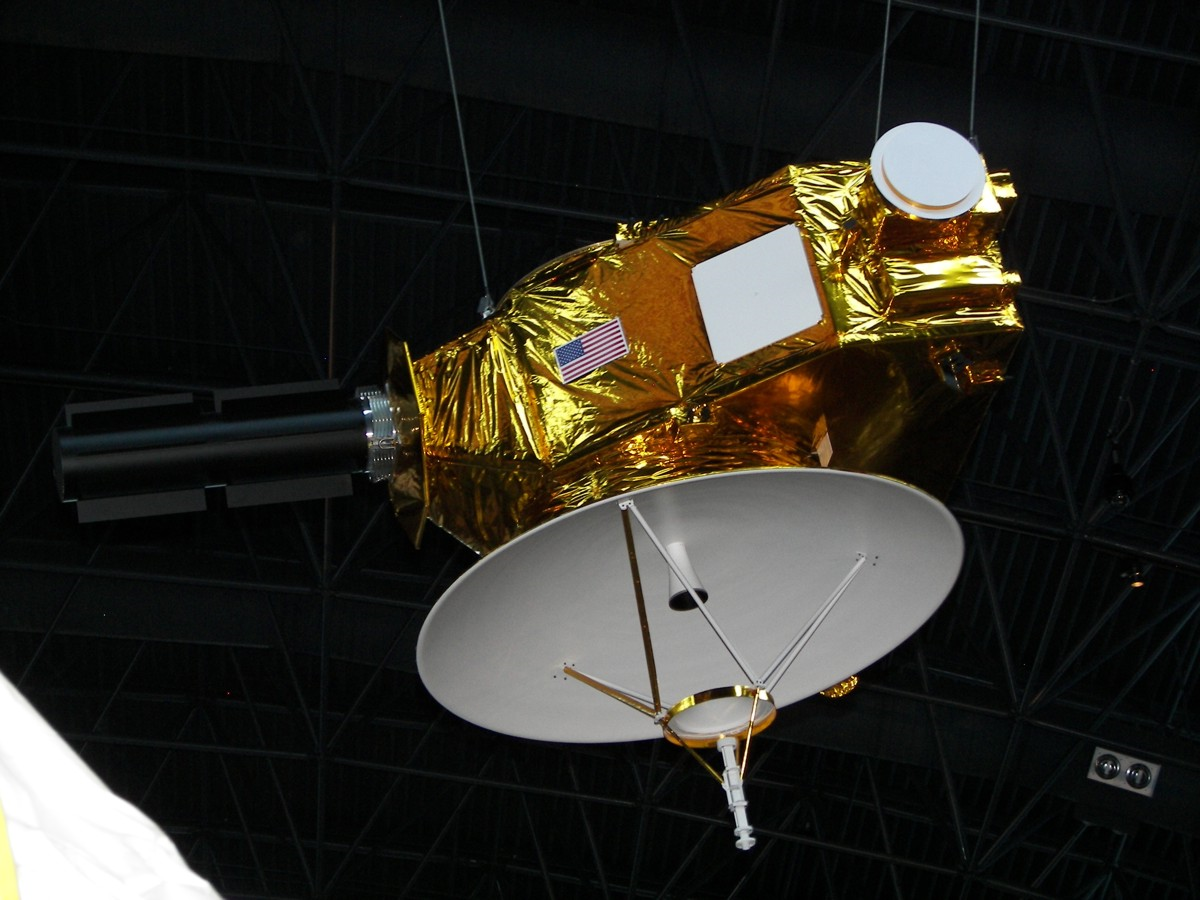 Flyby
gravity assist en route to Pluto
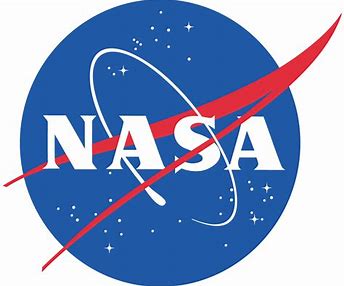 New Horizons, 2007
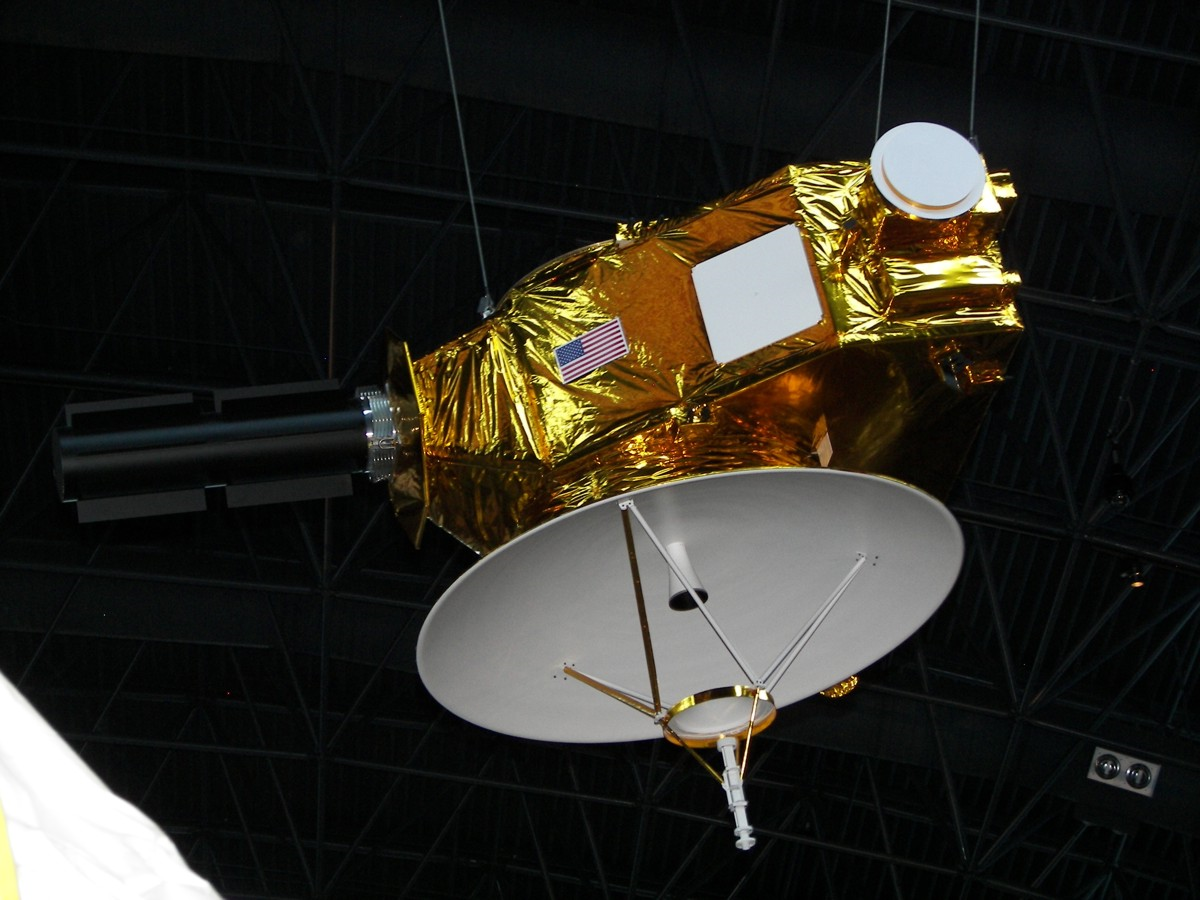 Flyby
gravity assist en route to Pluto
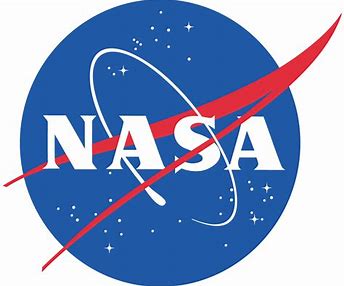 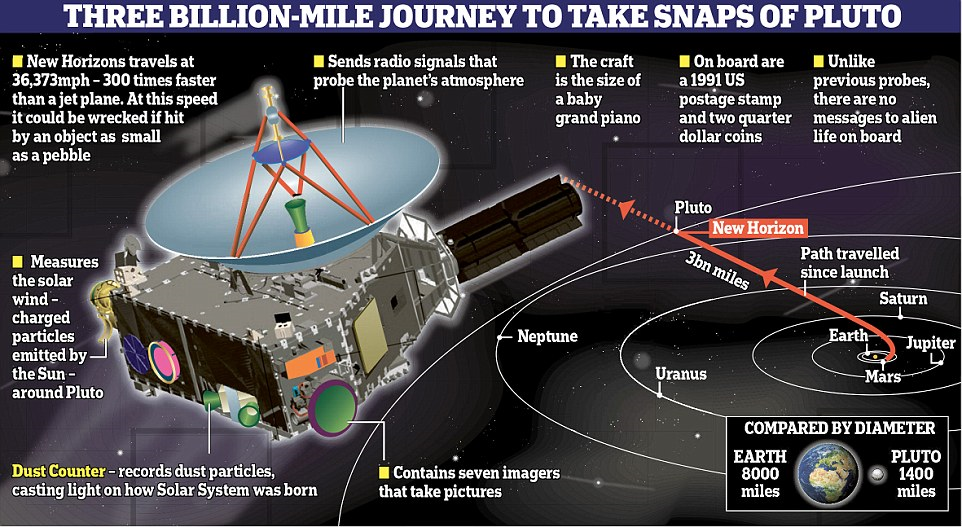 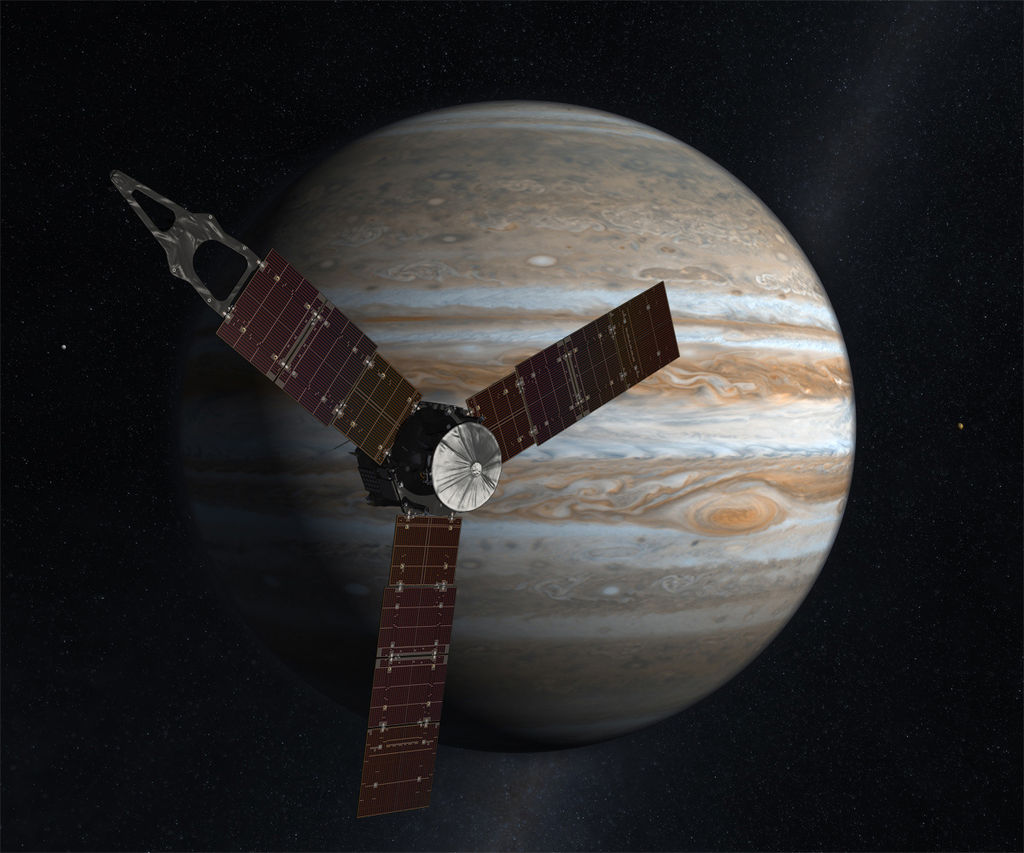 Juno, 2018
Orbiter
First solar-powered Jupiter orbiter, first mission to achieve a polar orbit of Jupiter.
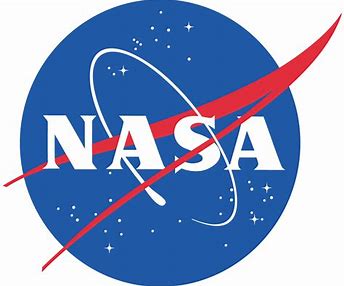 SATURN AND TITAN PROBES
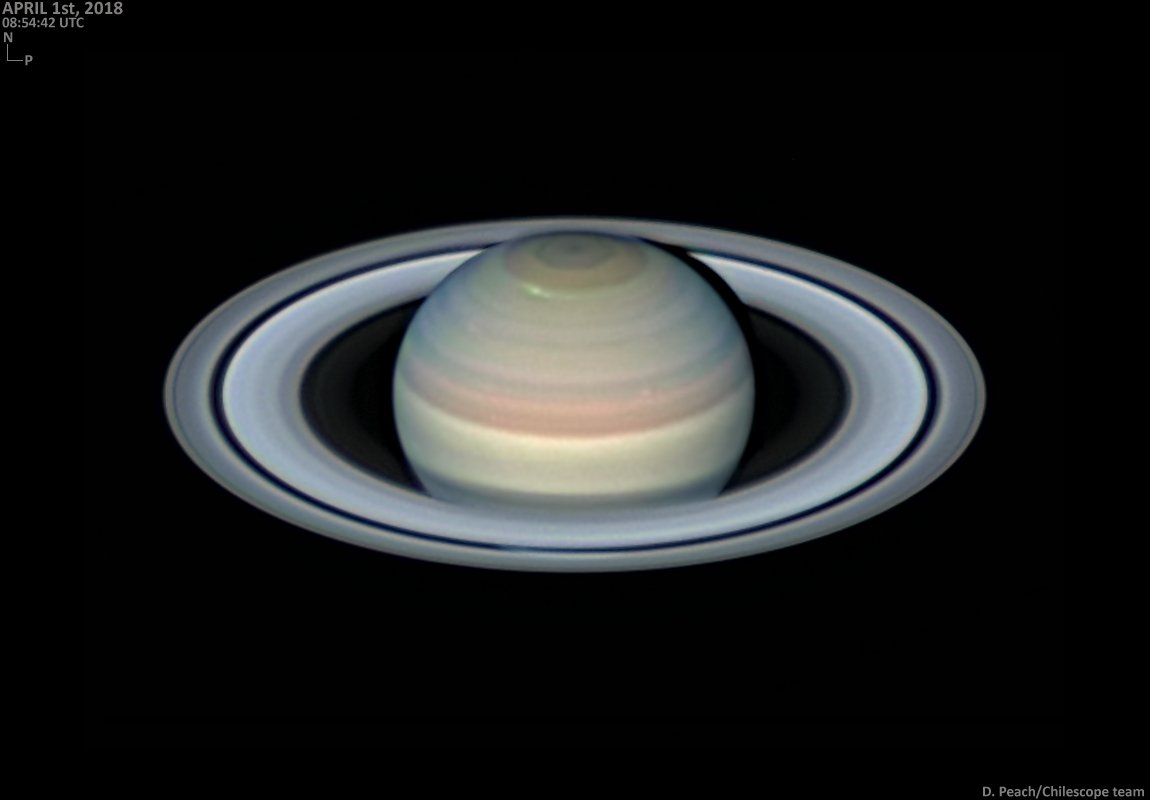 Pioneer 11
Voyager 1
Voyager 2
Cassini

Huygens
Dragonfly (2025)
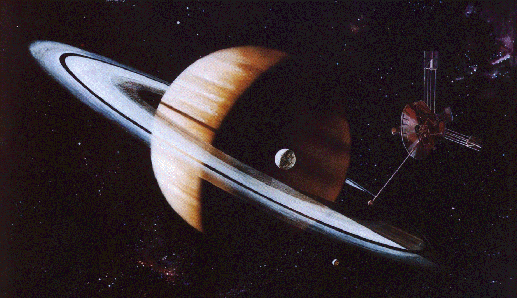 Pioneer 11, 1979
Flyby of Saturn
Previously flew by Jupiter
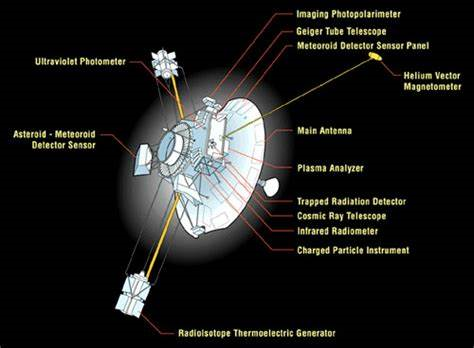 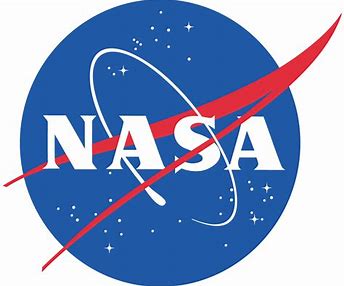 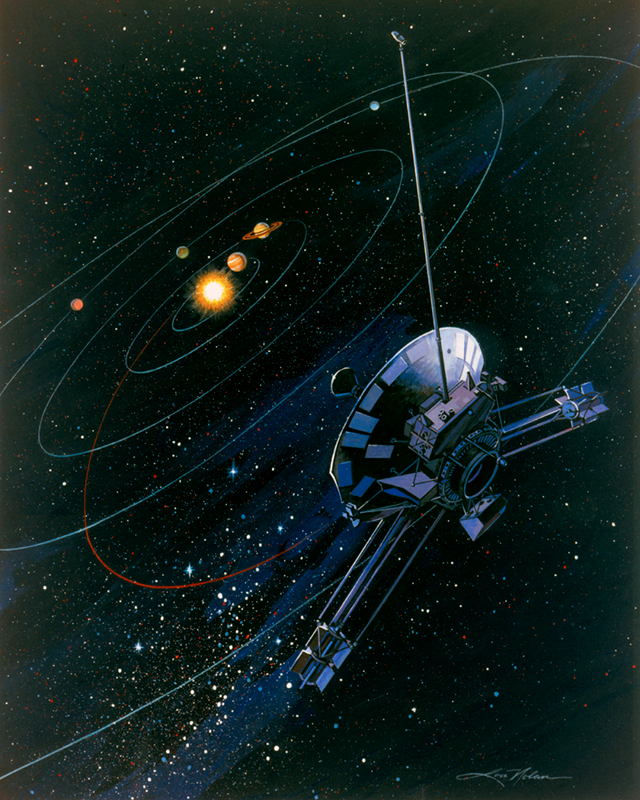 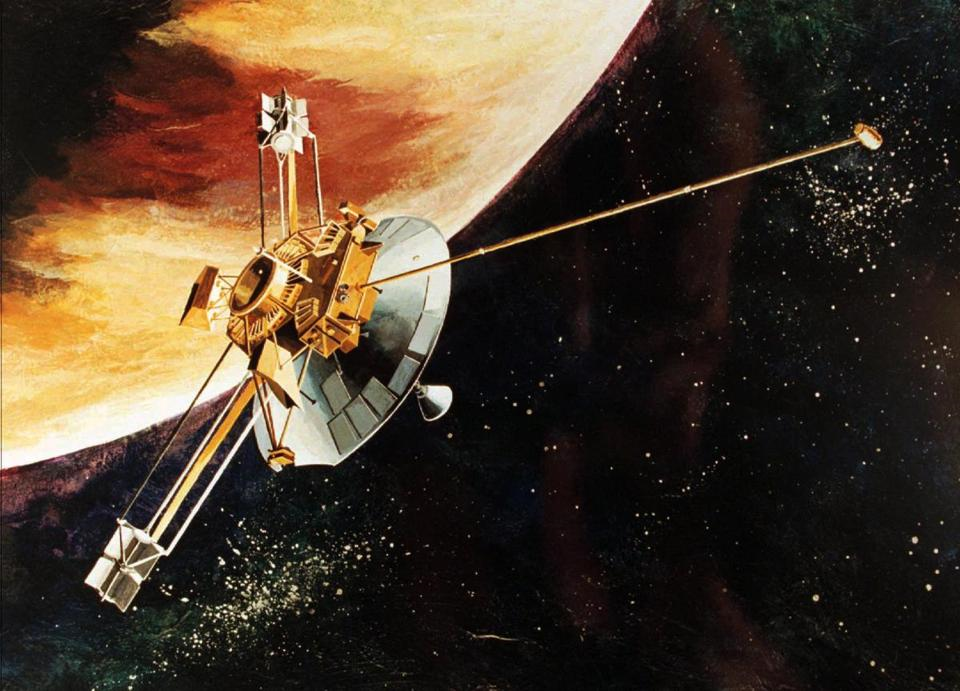 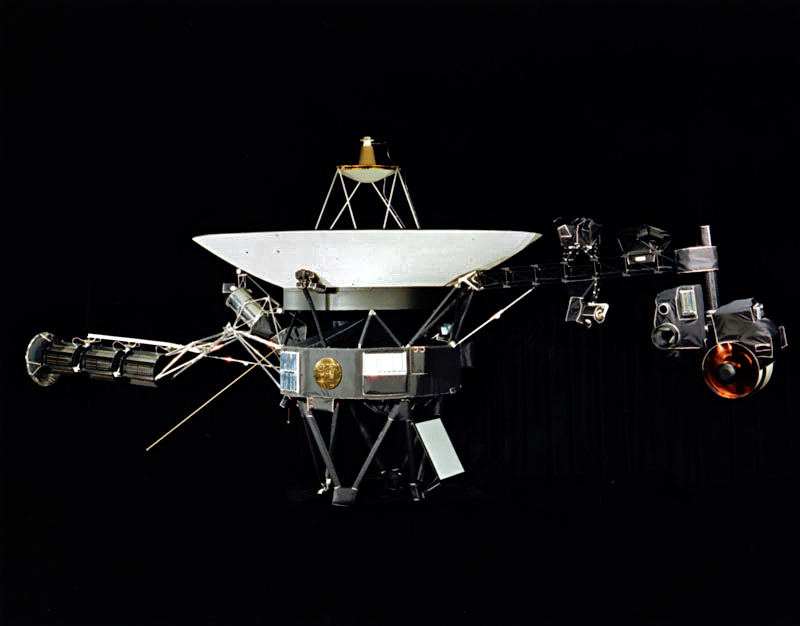 Voyager 1, March, 1980
Flyby of Jupiter
Went on to visit Saturn, then Uranus and Neptune
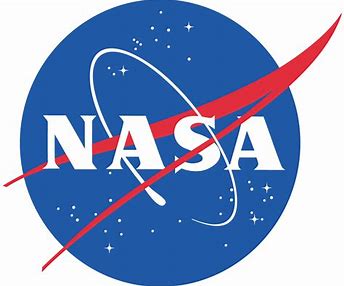 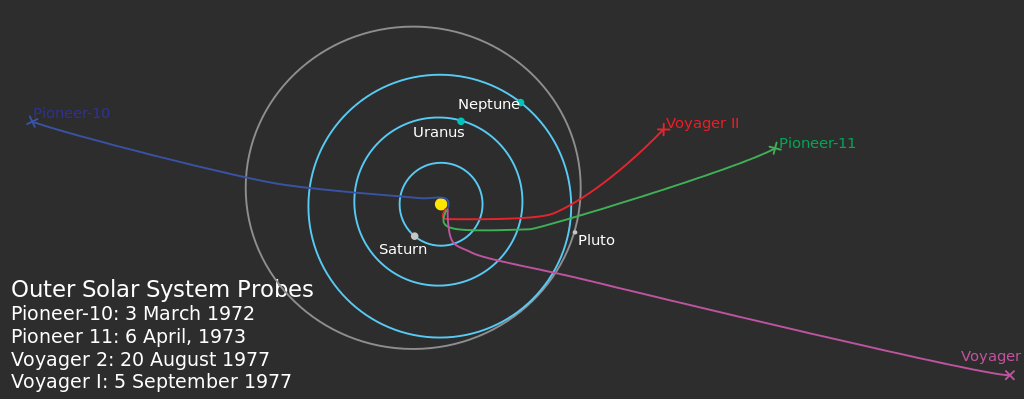 VOYAGER 2, 1981
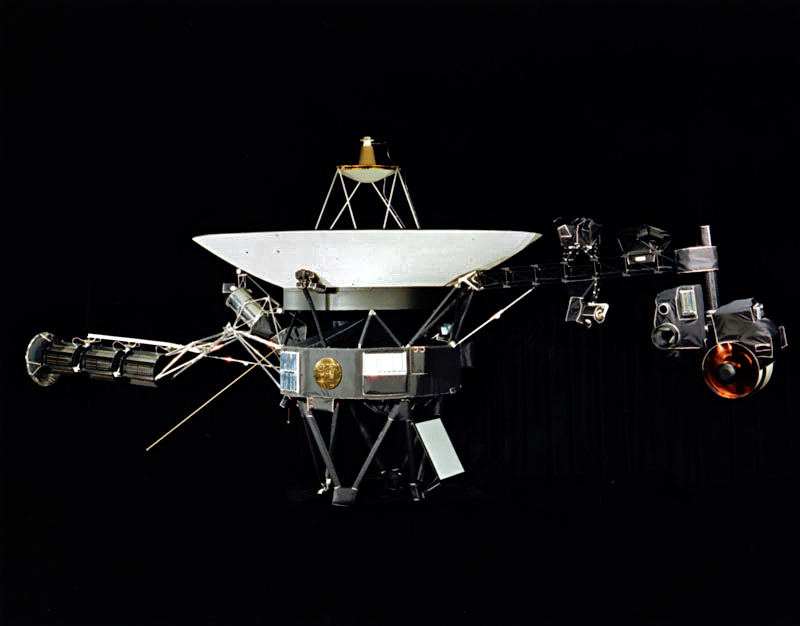 Flyby of Saturn
Previously flew by Jupiter
Went on to Uranus and Neptune 
Identical to Voyager 1
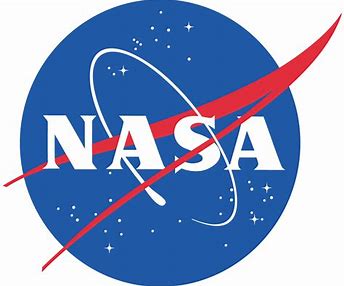 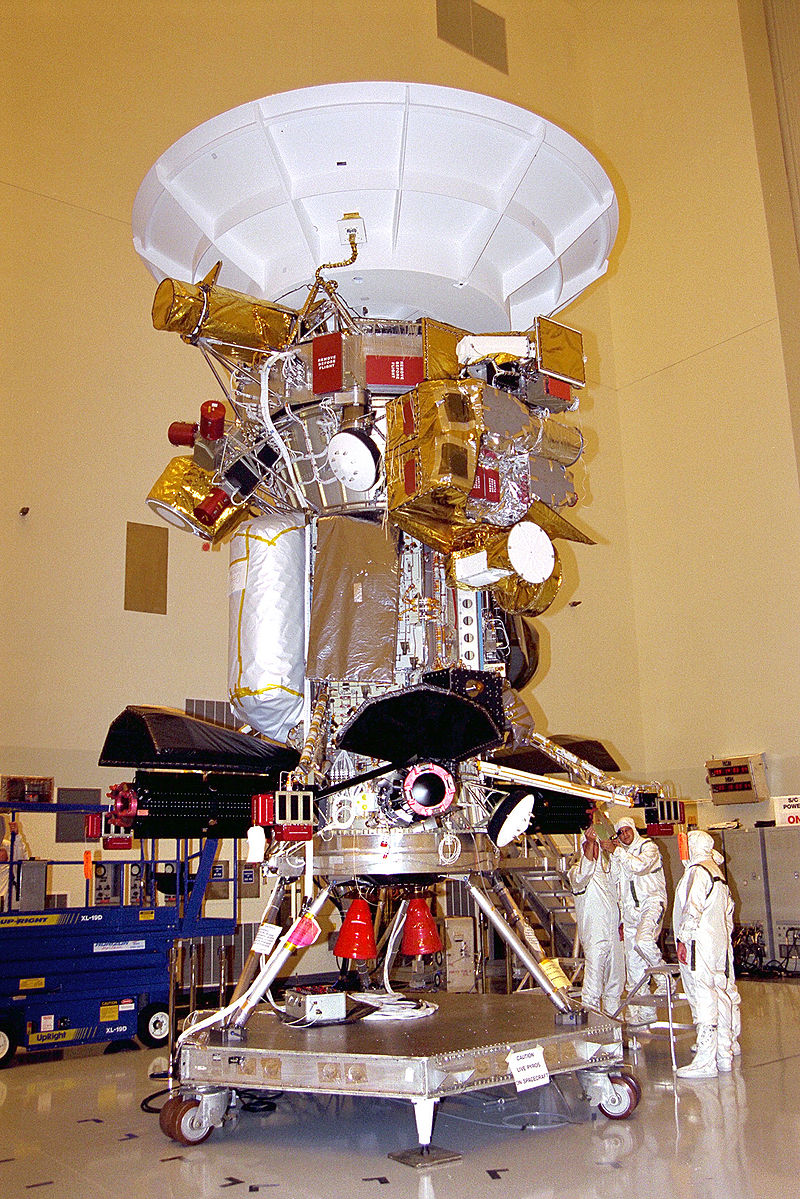 Cassini, 2004-2017
Orbiter
Previously flew by Jupiter for gravity assist en route to Saturn
Also performed flybys of a number of Saturn's moons, and deployed the Huygens Titan lander; first spacecraft to orbit Saturn
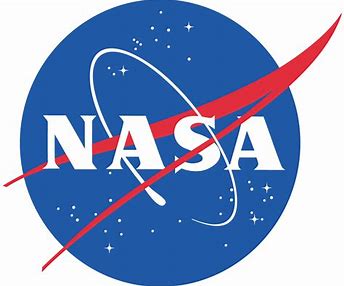 HUYGENS PROBE FOR TITAN, 2005
Deployed by the Cassini Probe
first probe to land on a satellite of another planet 
VIDEO
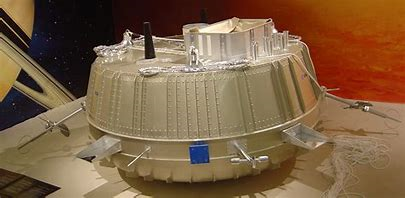 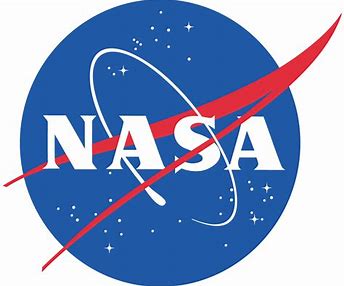 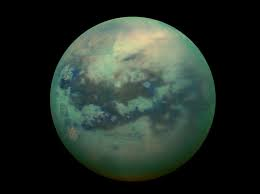 Titan
VIDEO
Slushy Interior
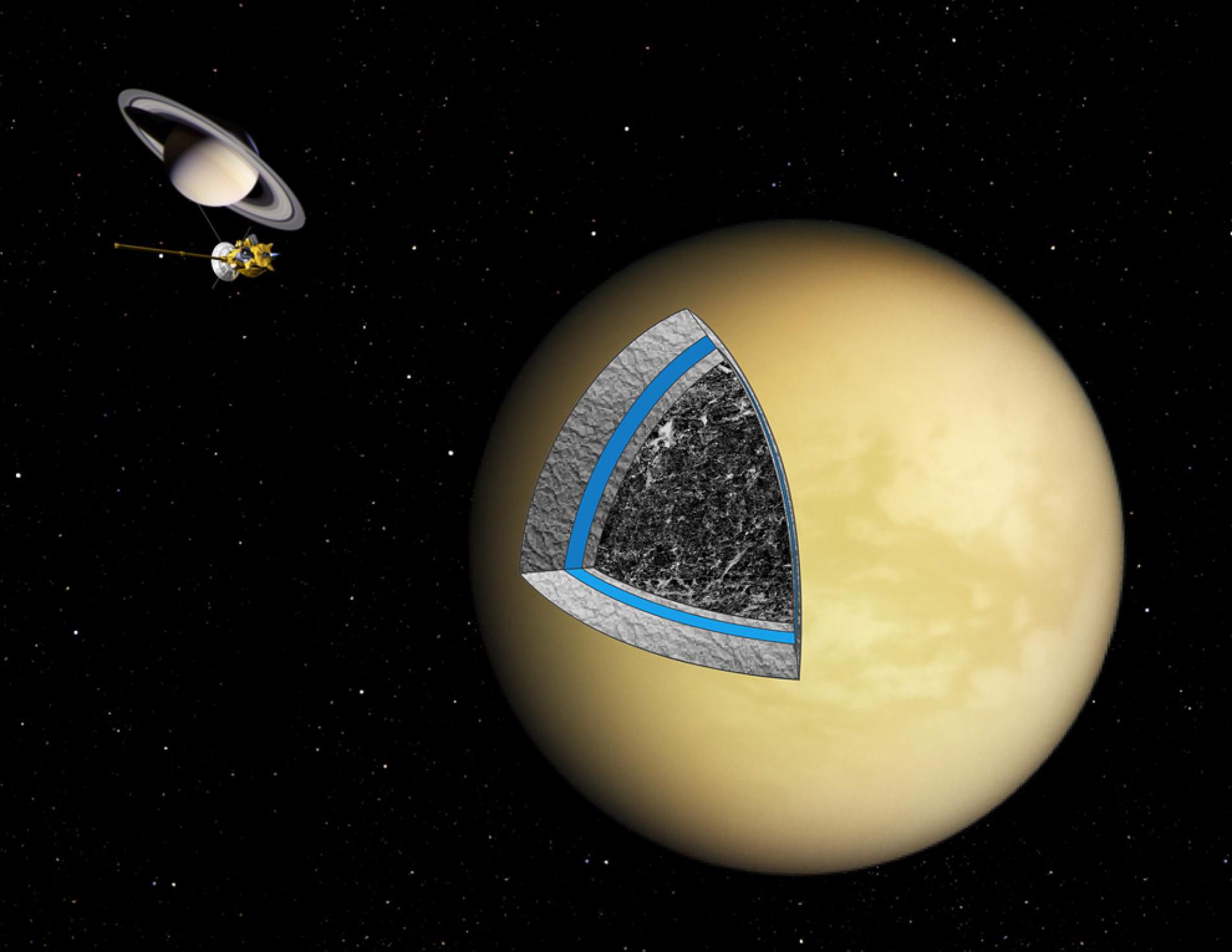 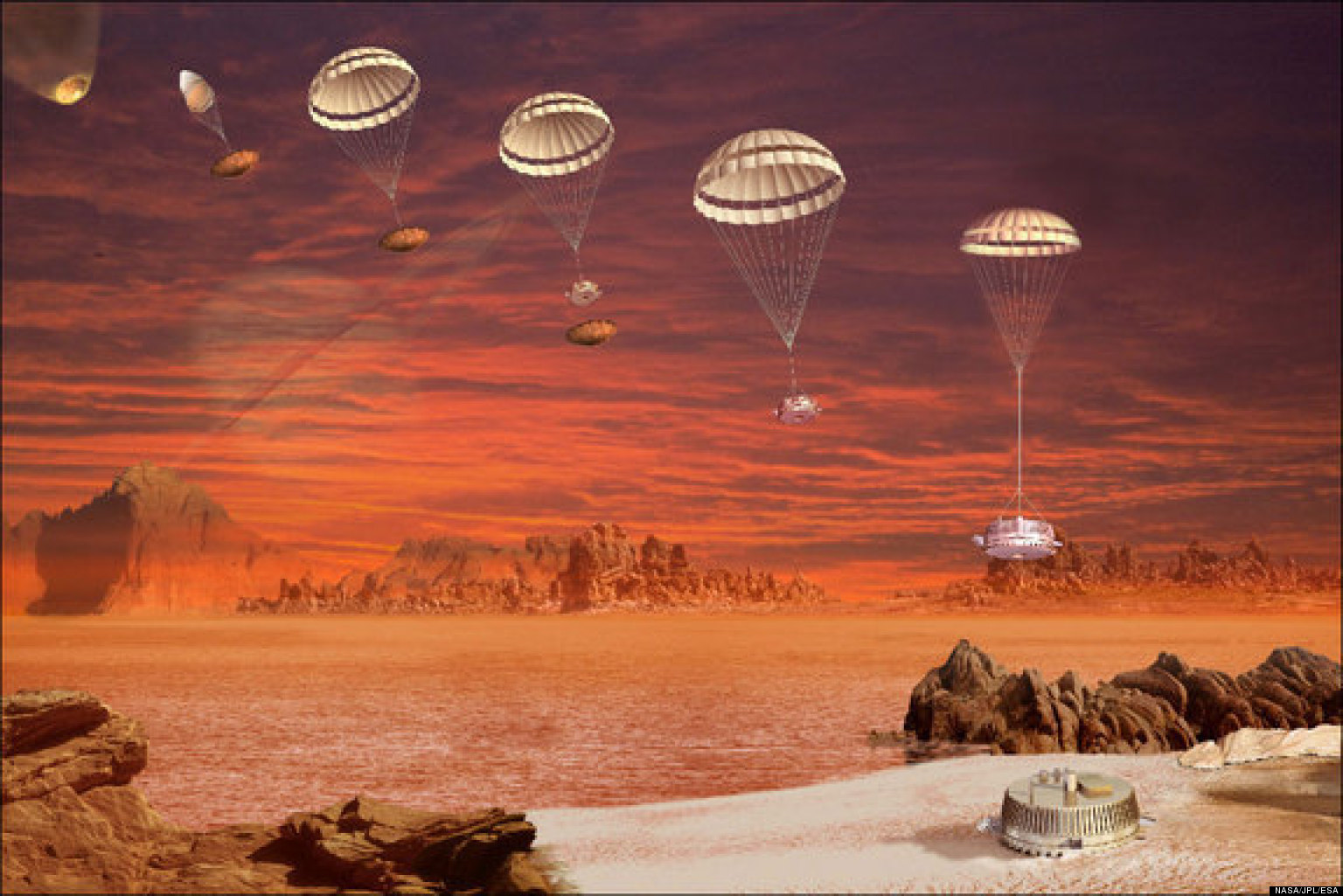 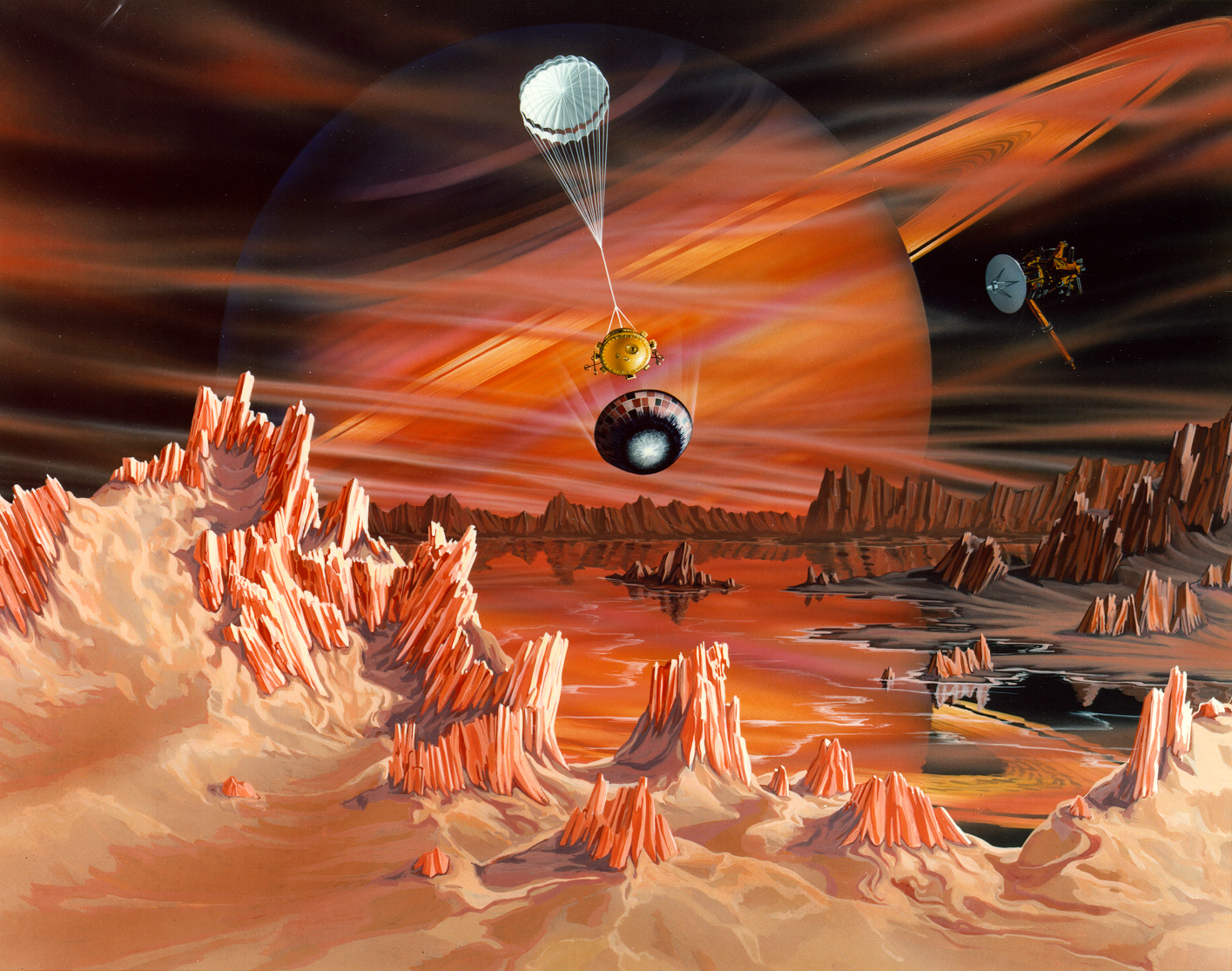 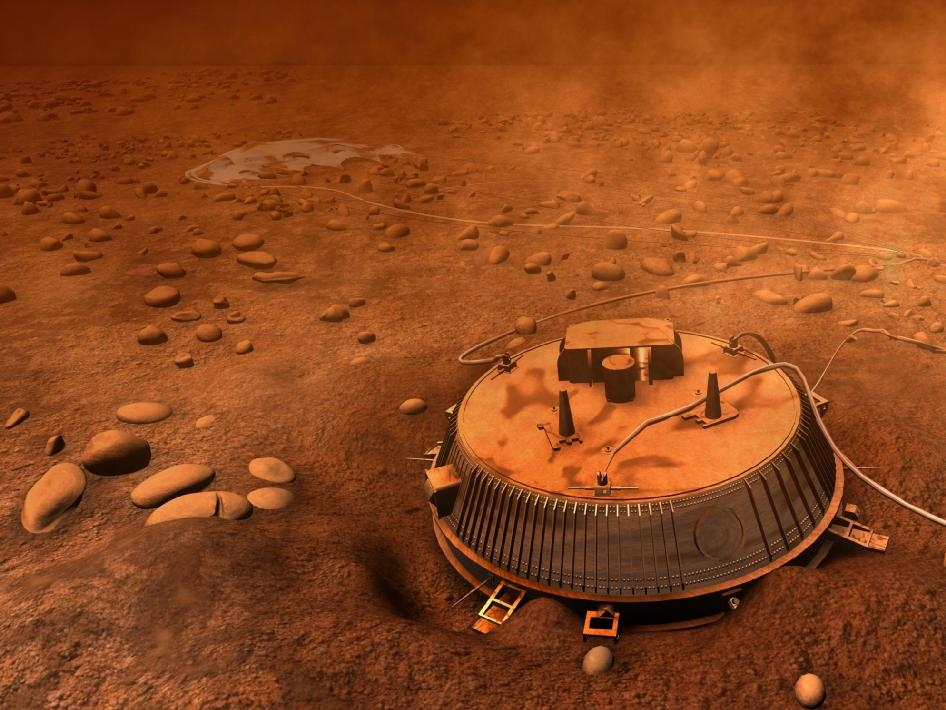 URANUS PROBES: 1 MISSION
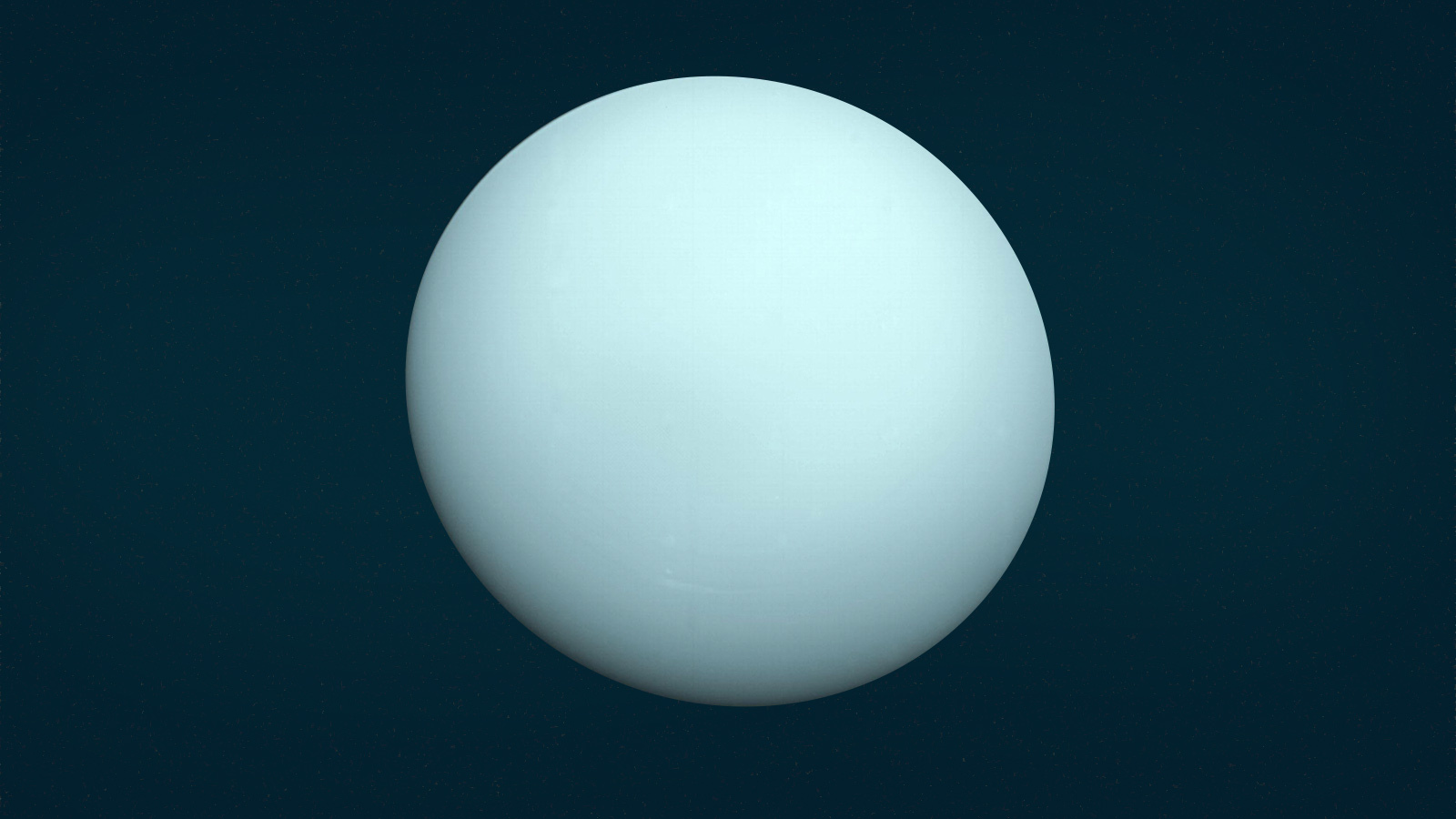 Voyager 2
VOYAGER 2, 1986
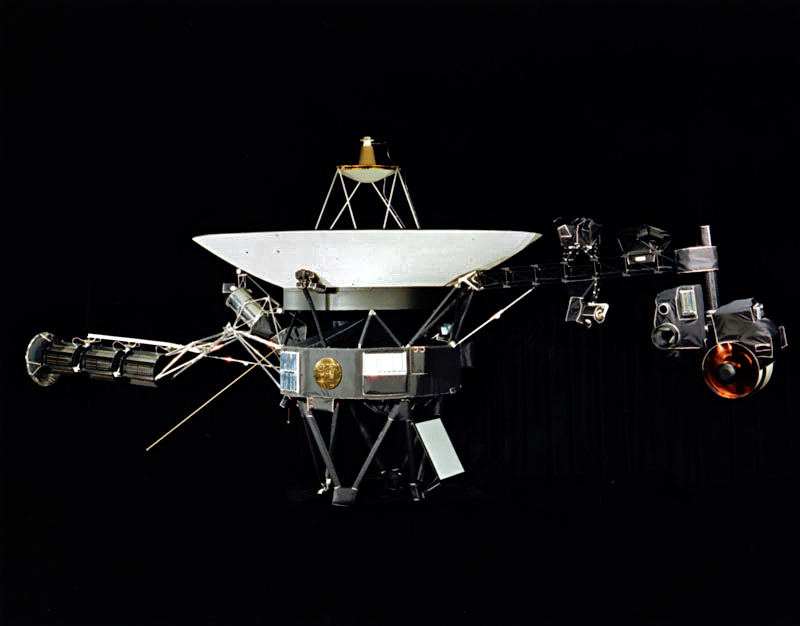 Flyby of Uranus
Previously flew by Jupiter and Saturn
Went on to Neptune 
Identical to Voyager 1
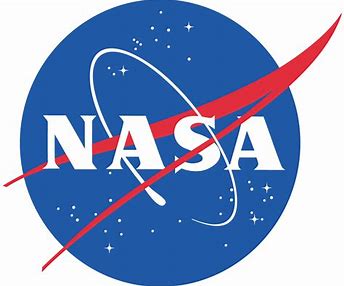 NEPTUNE PROBES:: 1 MISSION
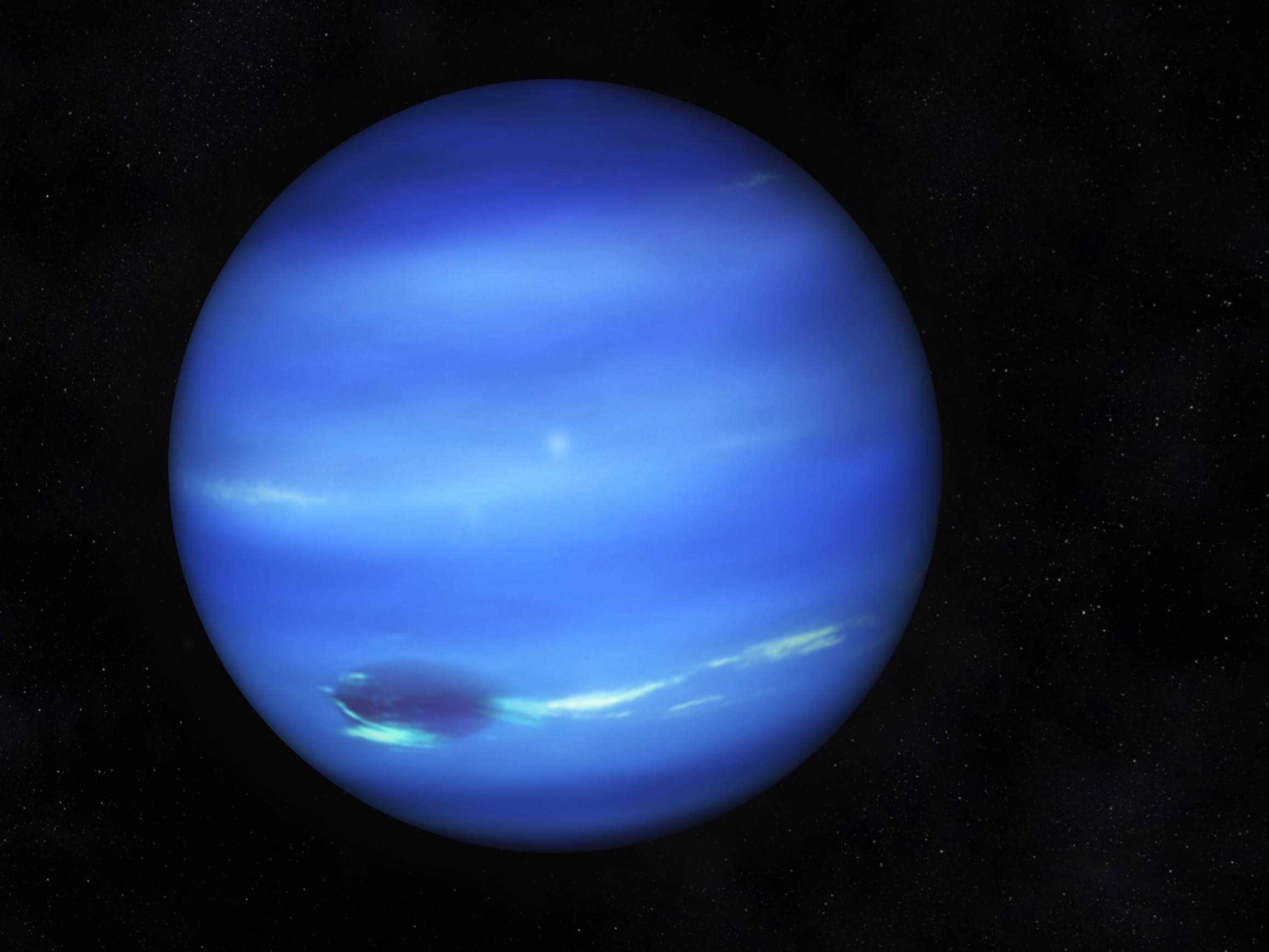 Voyager 2
VOYAGER 2, 1986
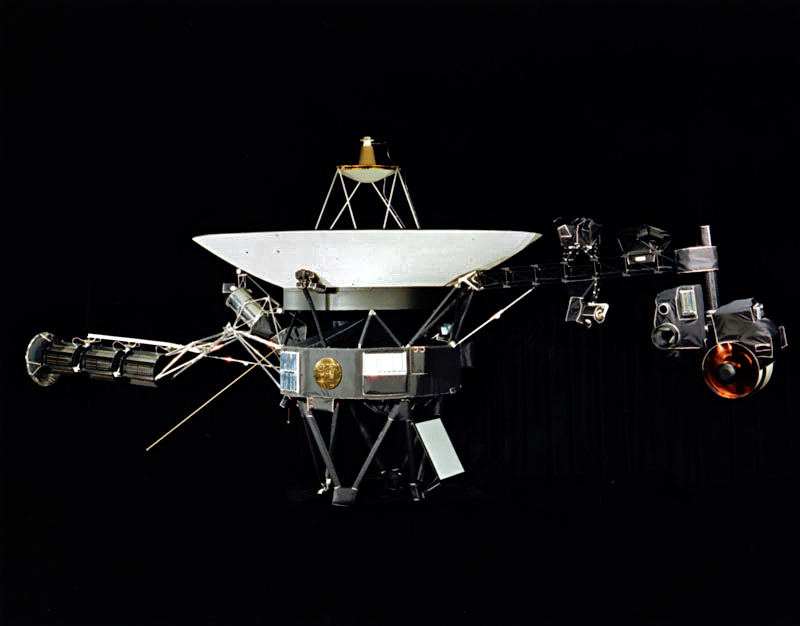 Flyby of Neptune
Previously flew by Jupiter and Saturn and Uranus
Identical to Voyager 1
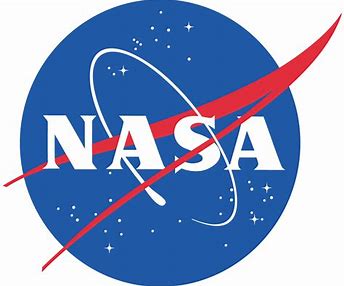 PLUTO PROBES: 1 MISSION
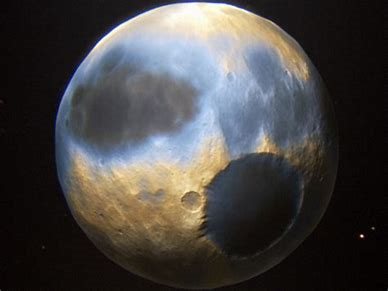 New Horizons
VIDEO
New Horizons, 2007
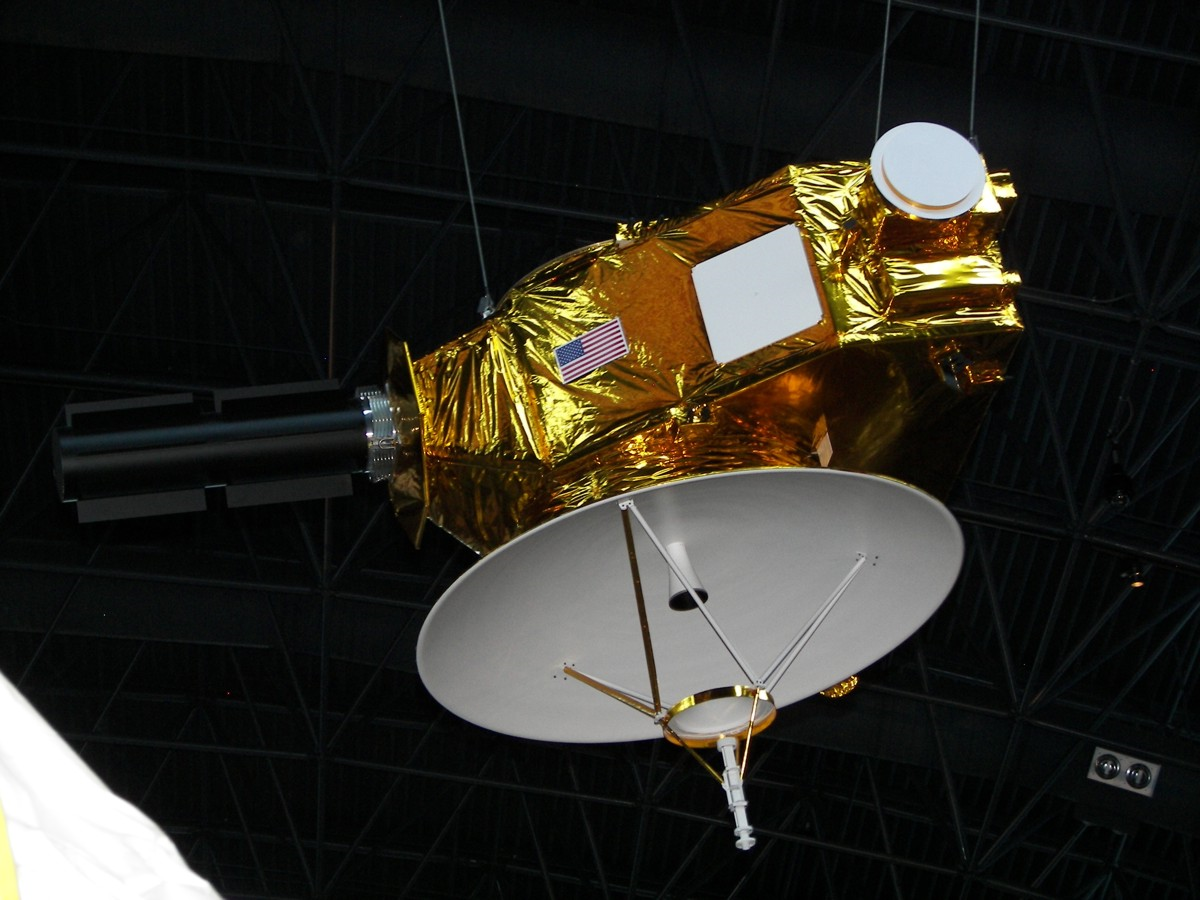 Flyby of Pluto
Previously flew by Jupiter as gravity assist en route to Pluto
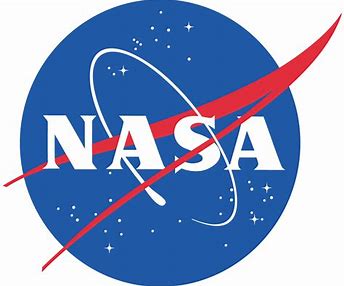 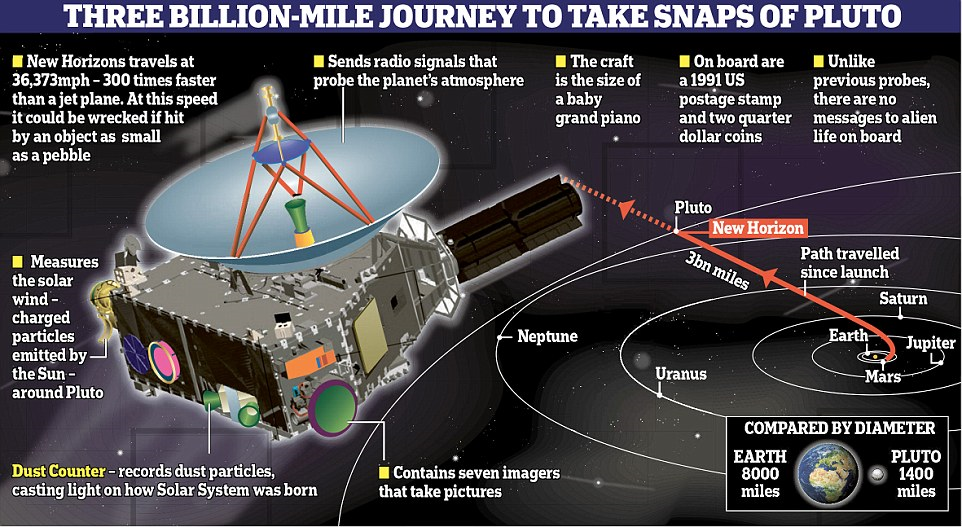 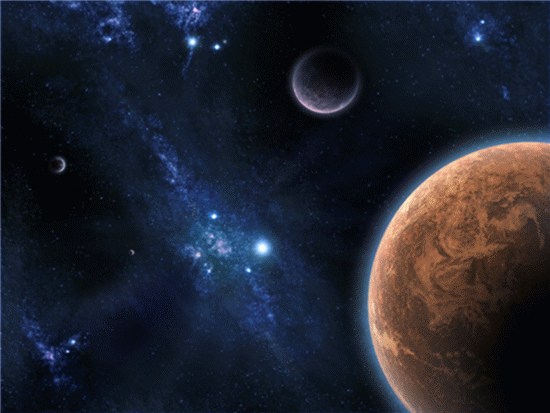 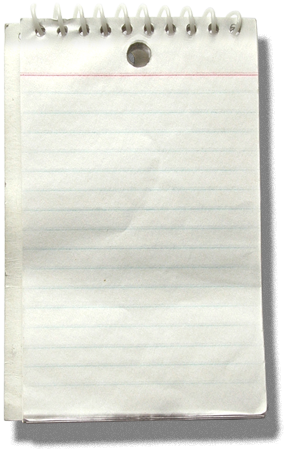 I
Space Probes 2.
Discuss with a friend:
What is the difference between a flyby, orbiter, lander and sampler type probes?

2. How is gravity and timing used to direct a probes flightpath??
I will get an A on my exams and quizzes.
COMET PROBES – 18 Missions
Sakigake (21P/Giacobini-Zinner)
Suisei (55Tempel-Tuttle)
Suisei (21P/Giacobini-Zinner)
Deep Space 1 (19P/Borrelly)
CONOTOUR (73/Churyumov-Gerasimeko)
CONTOUR (6P/d’Arrest)
Deep Impact-EPOX (103/Hartley)
Stardust – NExT (9P/Temple)
Rosetta-Philae (67P/Churyumov-Gerasimenko)
ICE (21P/Giacobini-Zinner)
Vega 1(1P/Halley)
Suisei (1P/Halley)
Vega 2 (1P/Halley)
Sakigake (1P/Halley)
Giotto (1P/Halley)
ICE (1P/Halley)
Grotto (26P/Grigg-Skjellerup)
Sakigake (45P/Honda-Mrkos-Pajduskova)
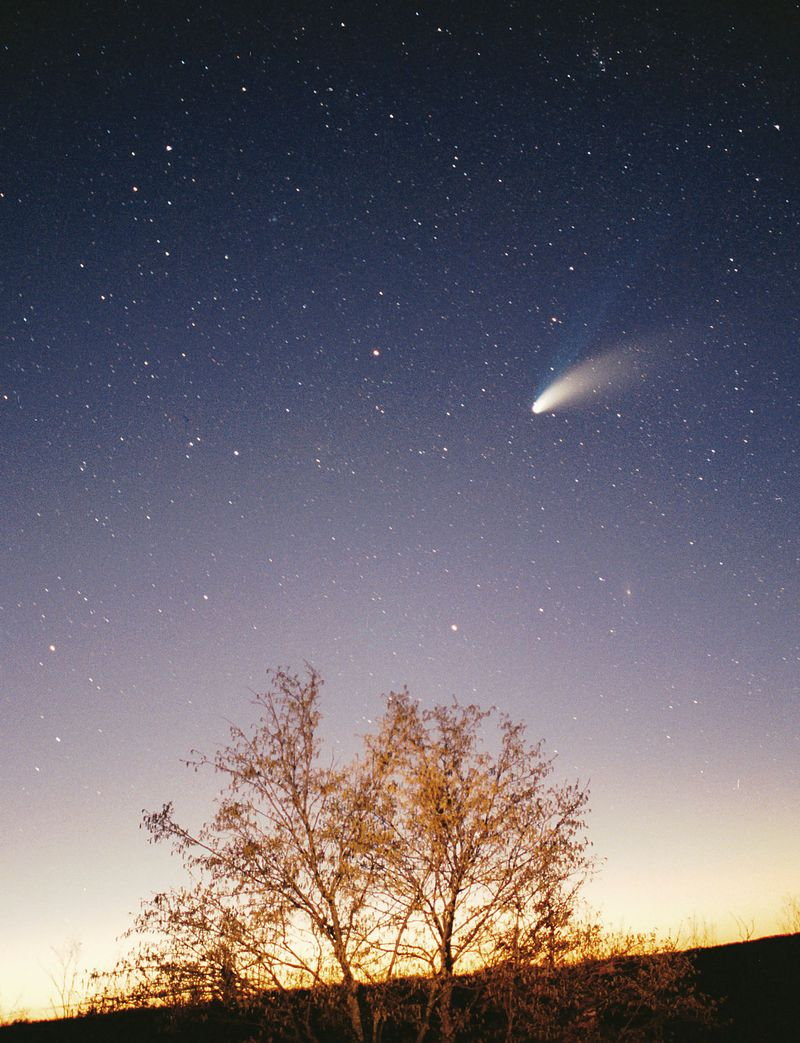 What is a Comet?
Icy
Small Solar System body
When passing close to the Sun, warms and begins to release gases, a process called outgassing. 
This produces a visible atmosphere or coma, and sometimes also a tail
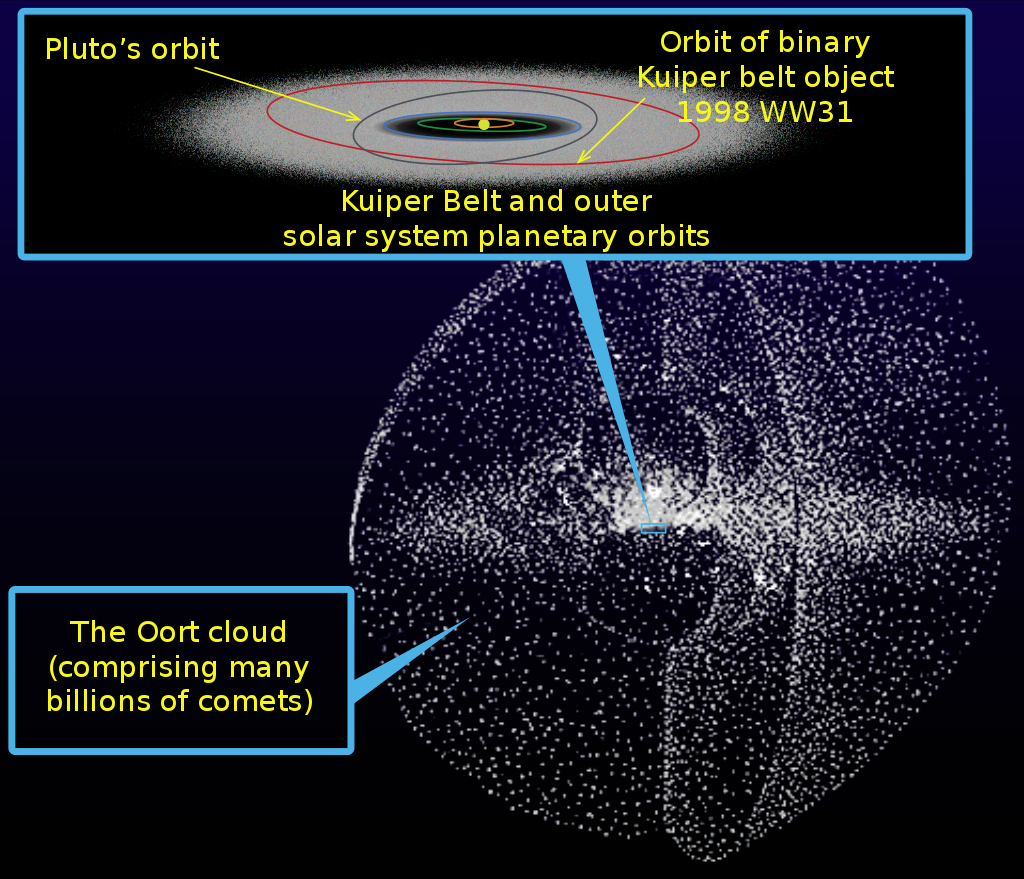 Where do Comets come from?
Ort Cloud
Remnant of Solar System formation, but not flattened
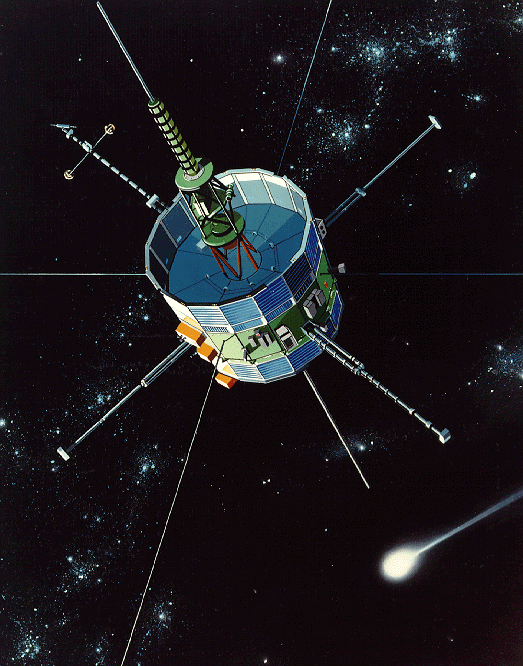 ICE (formerly ISEE3), 1985
Comet 21P/Giacobini-Zinner
 Previously solar monitor ISEE3; went on to observe Halley's Comet
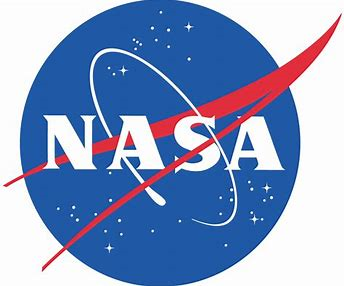 Comet 21P/Giacobini-Zinner
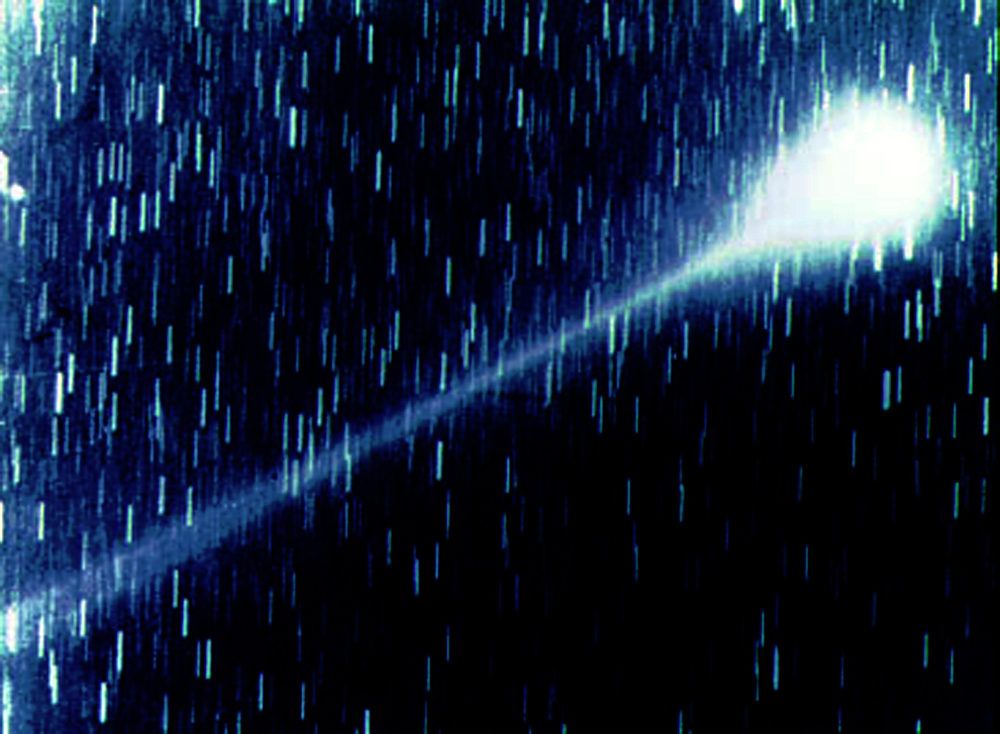 Discovery Photo
Comet 21P/Giacobini-Zinner in Monoceros on April, 24 2019
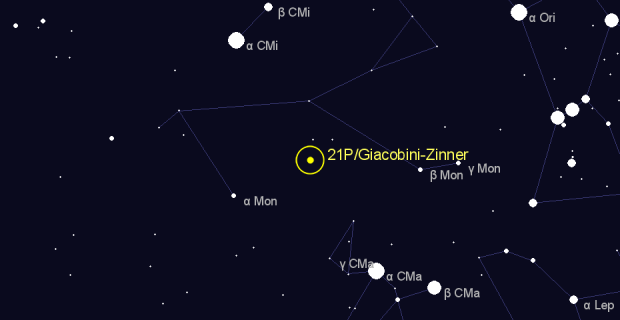 Live Illustration
Video
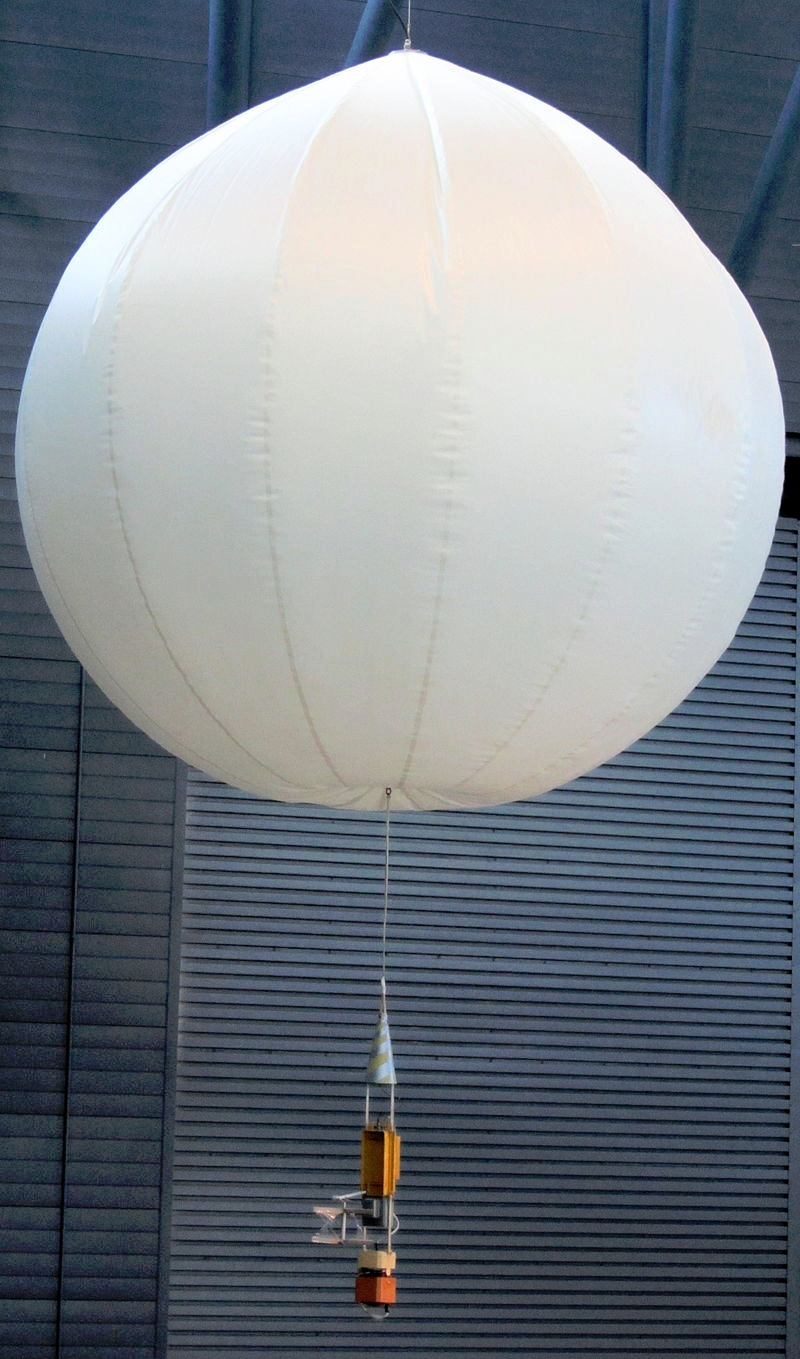 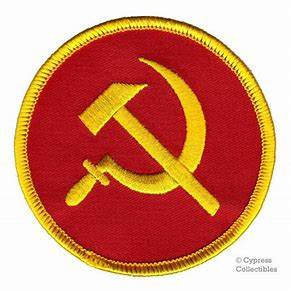 Vega 1, 1985
Comet 1P/Halley
Previously visited Venus
Minimum distance 8,890 km;
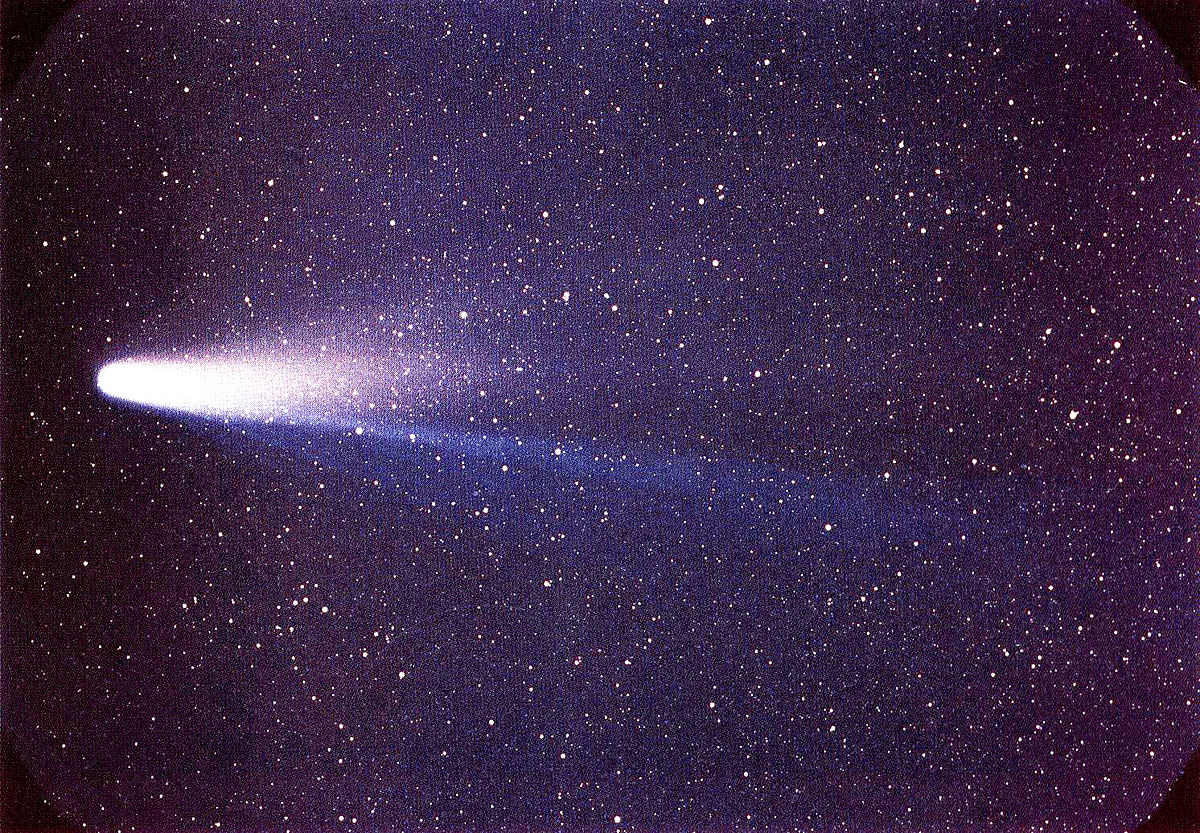 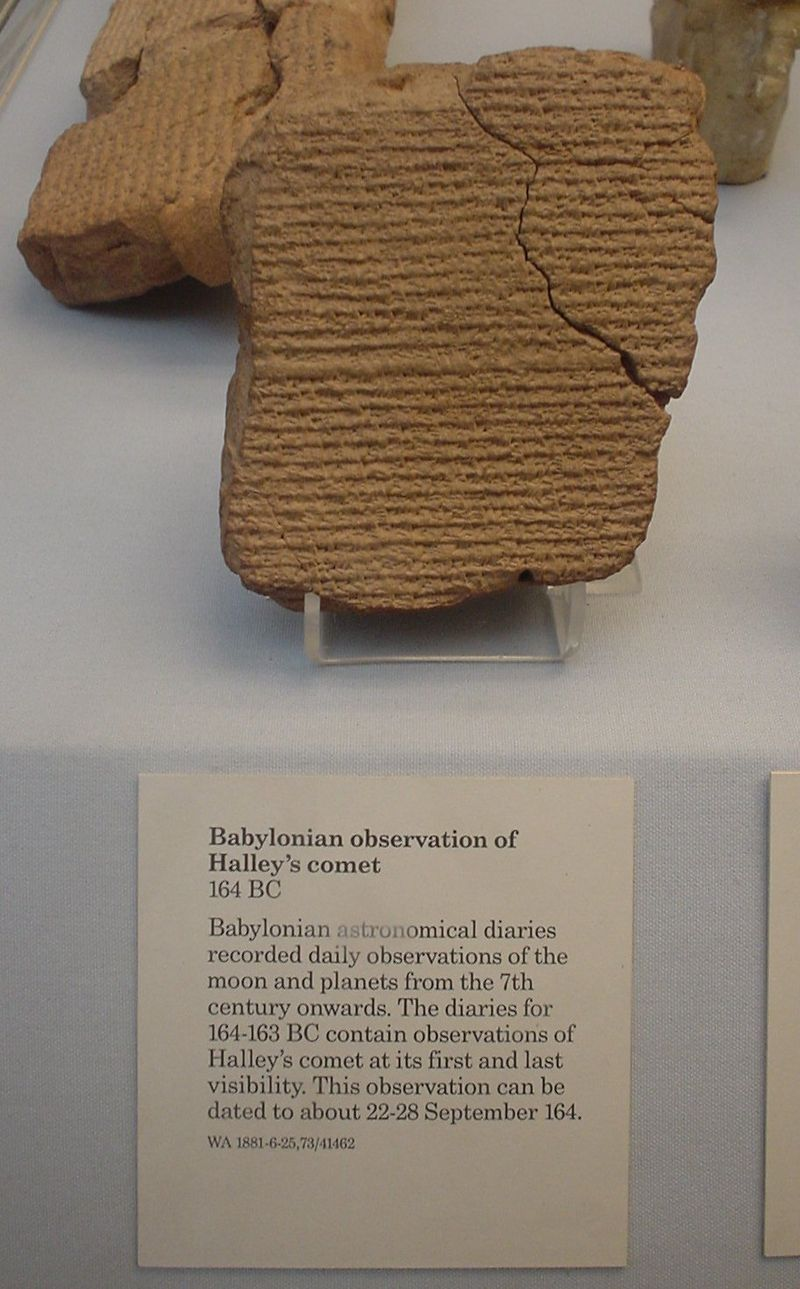 1P/Halley’s Comet
Recorded in ancient Greece and China between 468 and 466 BC
Recorded on cuneiform clay tablet between 22 and 28 164 BC, Babylon
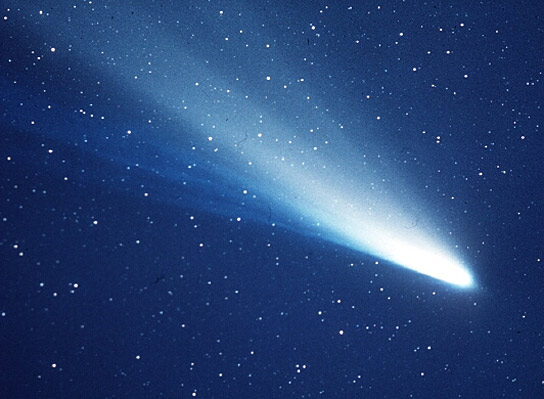 Chinese chronicle Records of the Grand Historian or Shiji, which describes a comet that appeared in the east and moved north in 240 BC
1006 BC
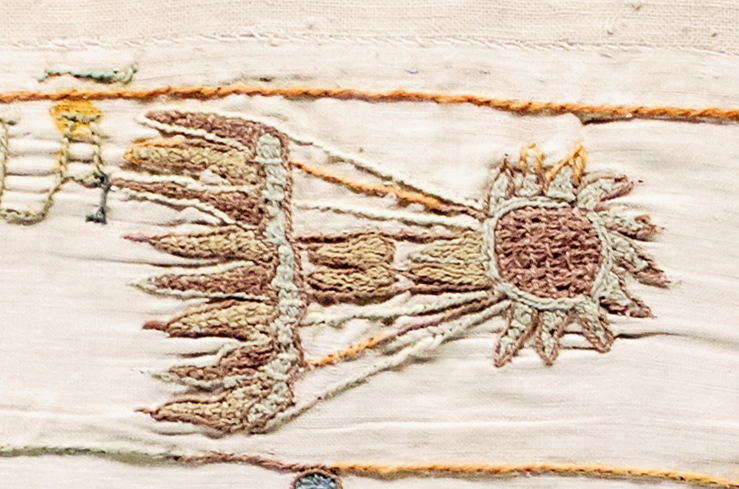 Battle of Hastings
Bad omen for Harold II of England
Good omen for William the Conqueror of Normandy
Bayeux Tapestry
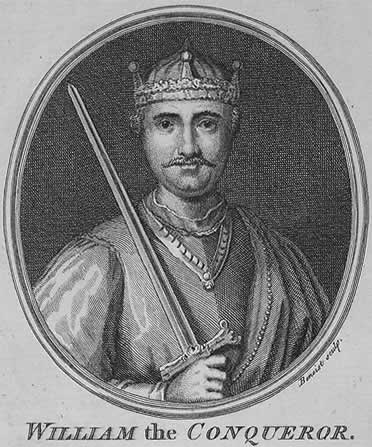 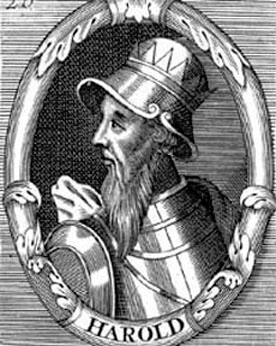 Edmond Halley
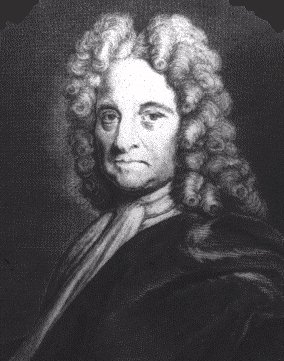 The comet appeared in 1531, 1607 and 1682. Halley predicted that  the same comet could return to Earth in 1758. Halley did not live long enough to see its return – he died in 1742 – but his discovery inspired others to name the comet after him
HALLEY’S COMET 1985-86 VIDEO
76 YEAR PERIOD
NEXT TIME 2061-62
Giotto, 1986
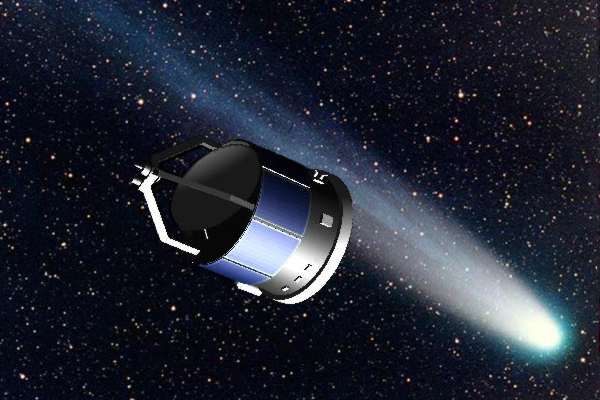 1P/Halley
Minimum distance 596 km; went on to visit comet 26P/Grigg-Skjellerup
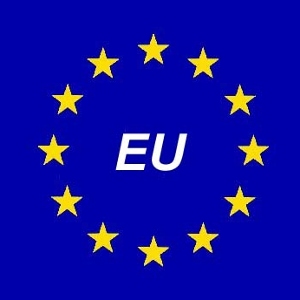 Giotto’s Journey
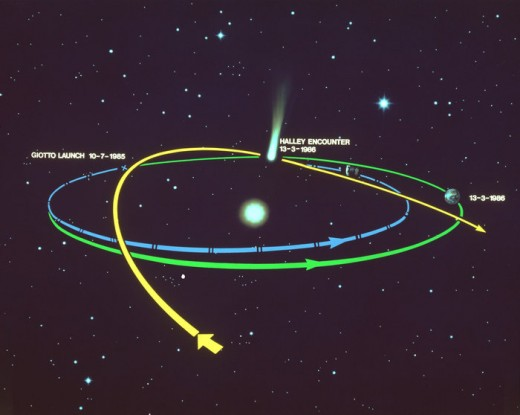 VIDEO
NEWS BRIEF
ANIMATION
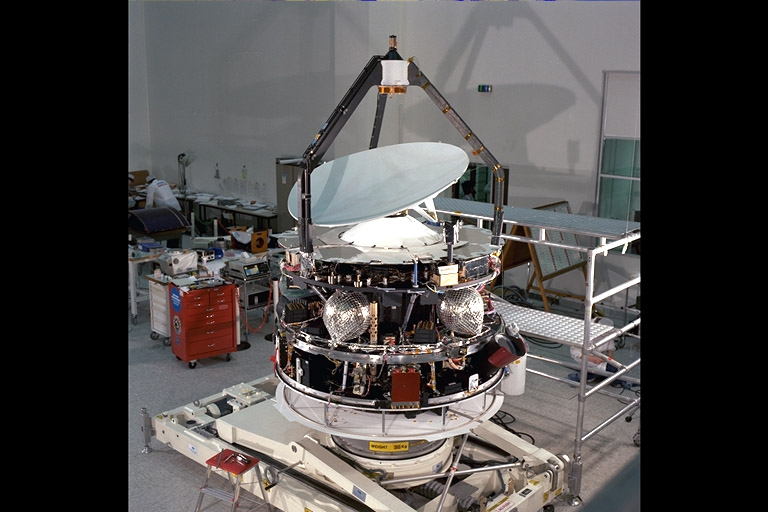 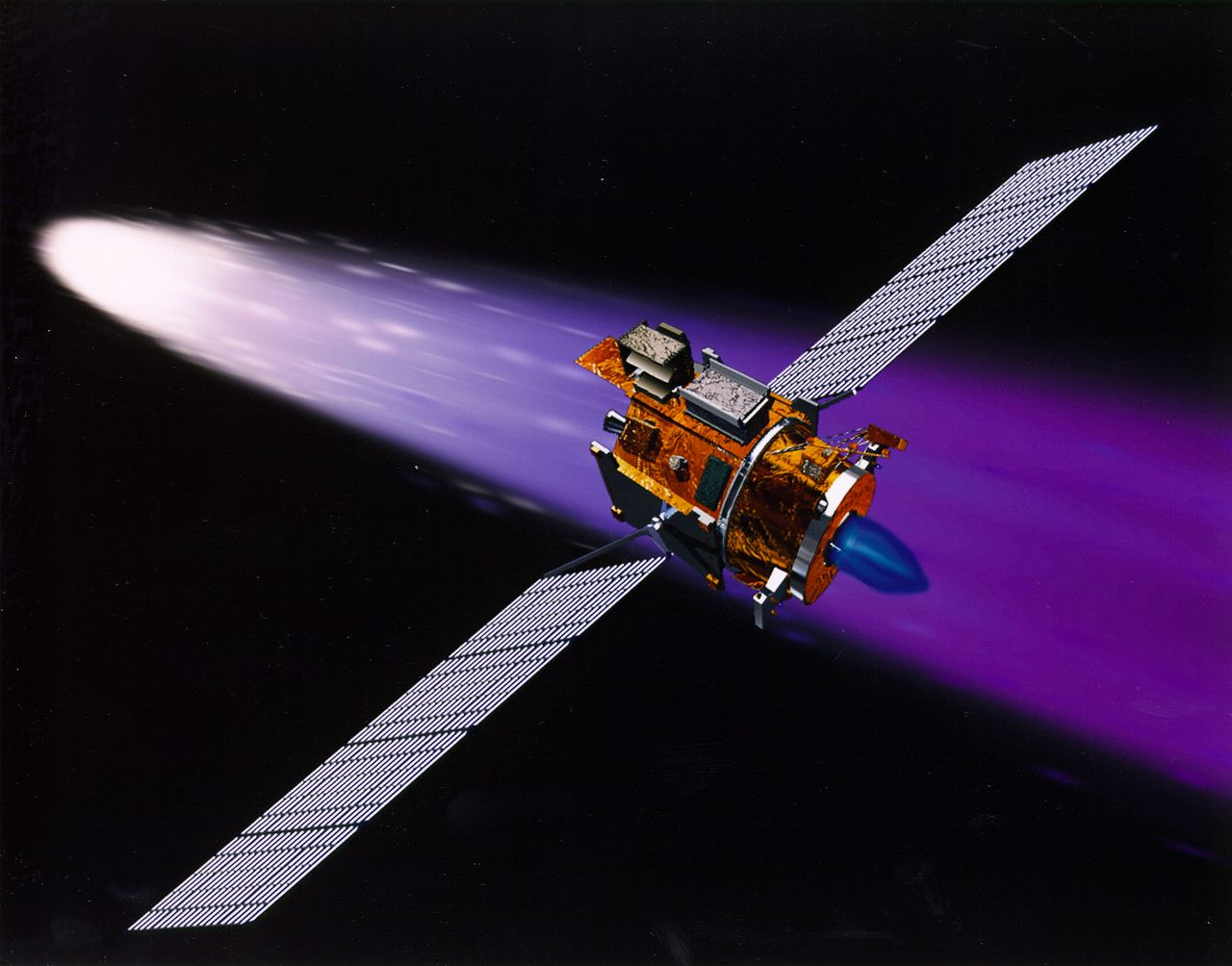 Deep Space 1, 2001
Comet 19P/Borrelly
 Previously visited asteroid 9969 Braille
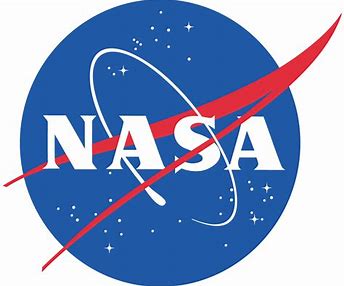 Comet 19P/Borrelly
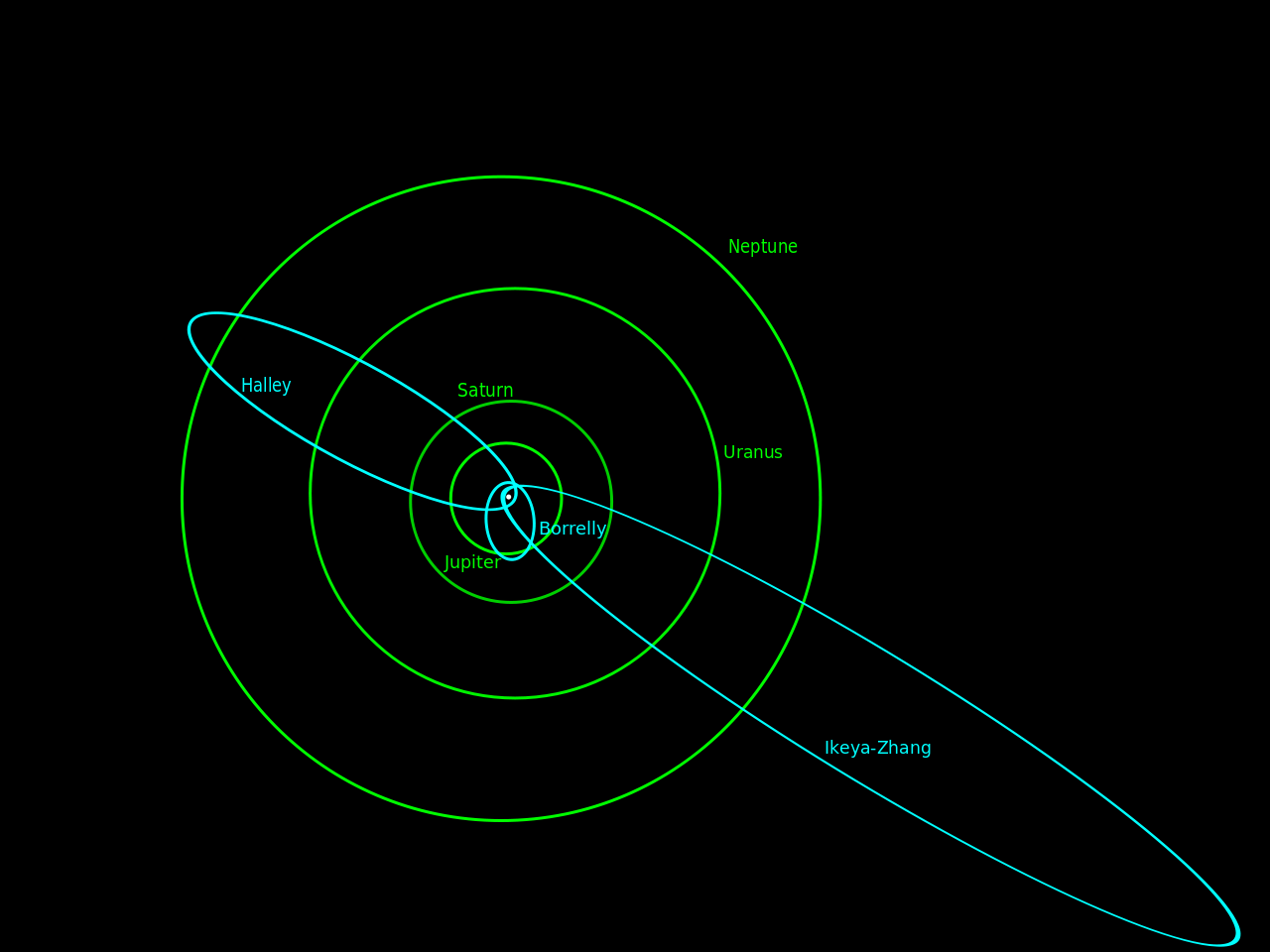 TRAJECTORIES
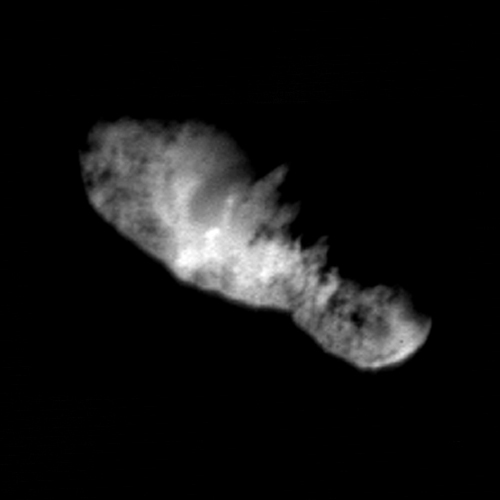 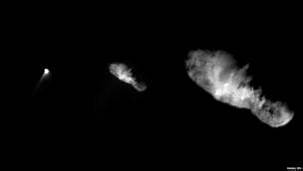 Live tracker for 19P Borrelly
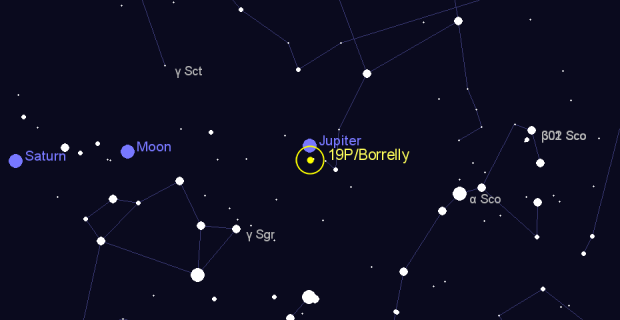 TRACKER
3D SIMULATOR
Comet 19P/Borrelly in Ophiucus on April, 24 2019
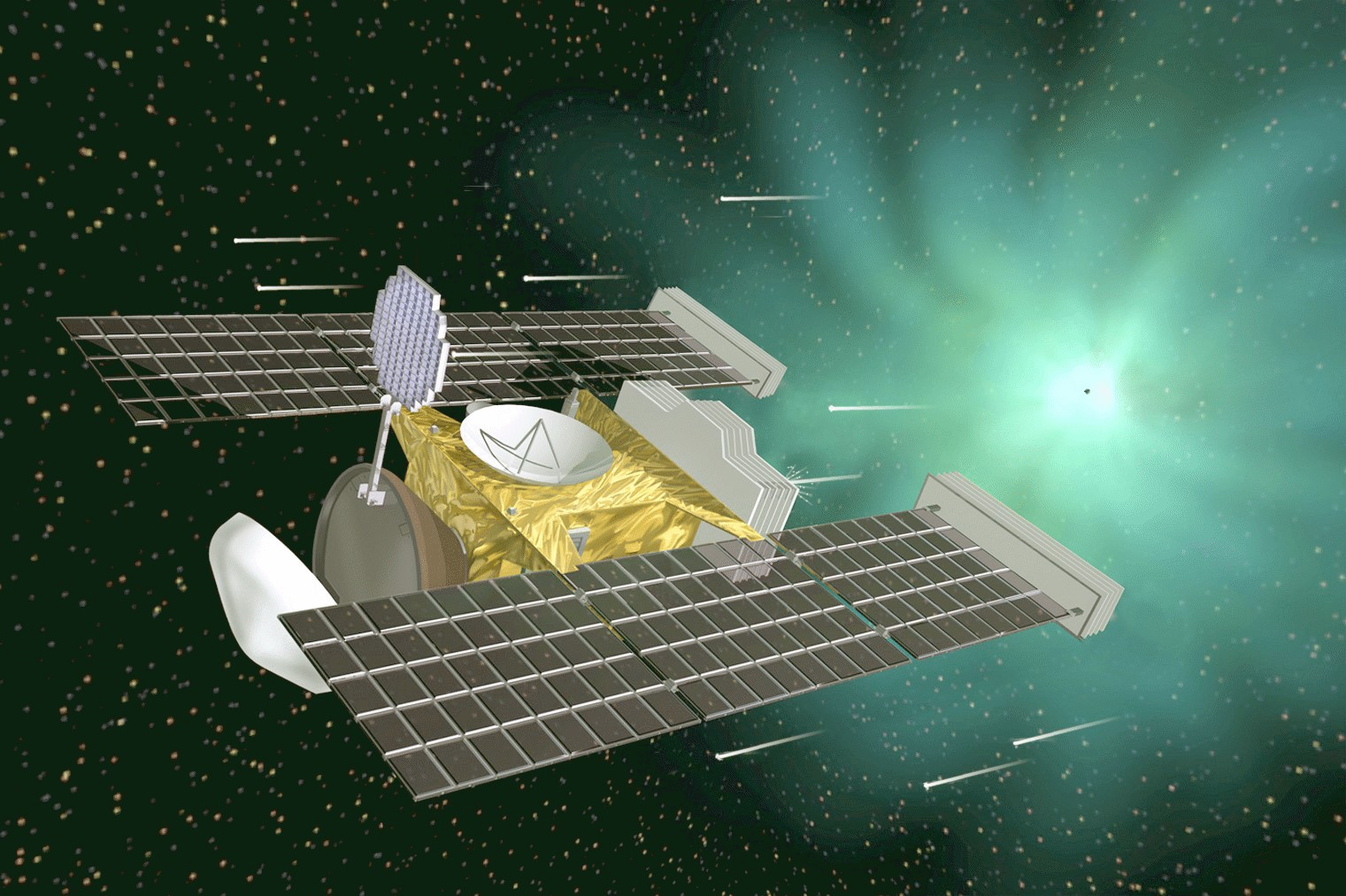 Stardust, 2004 (write it down!)
81P/Wild
Flyby, sample, return
sample returned January 2006; also visited asteroid 5535 Annefrank
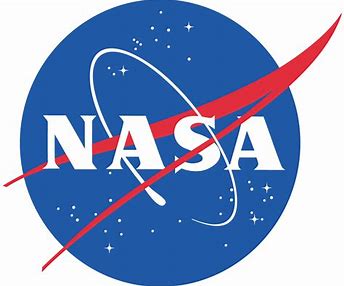 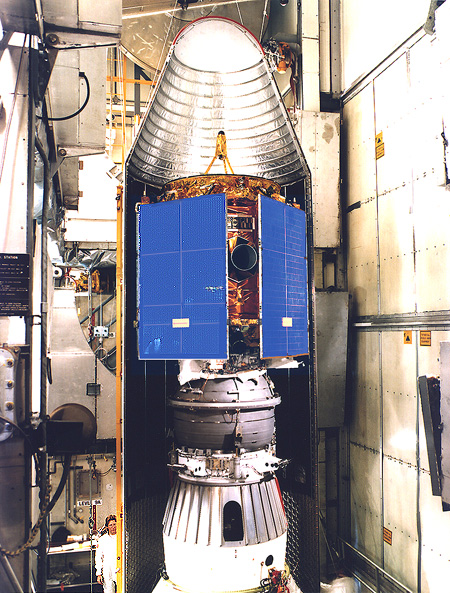 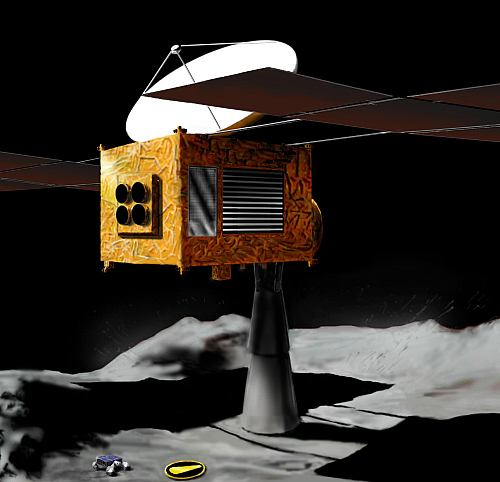 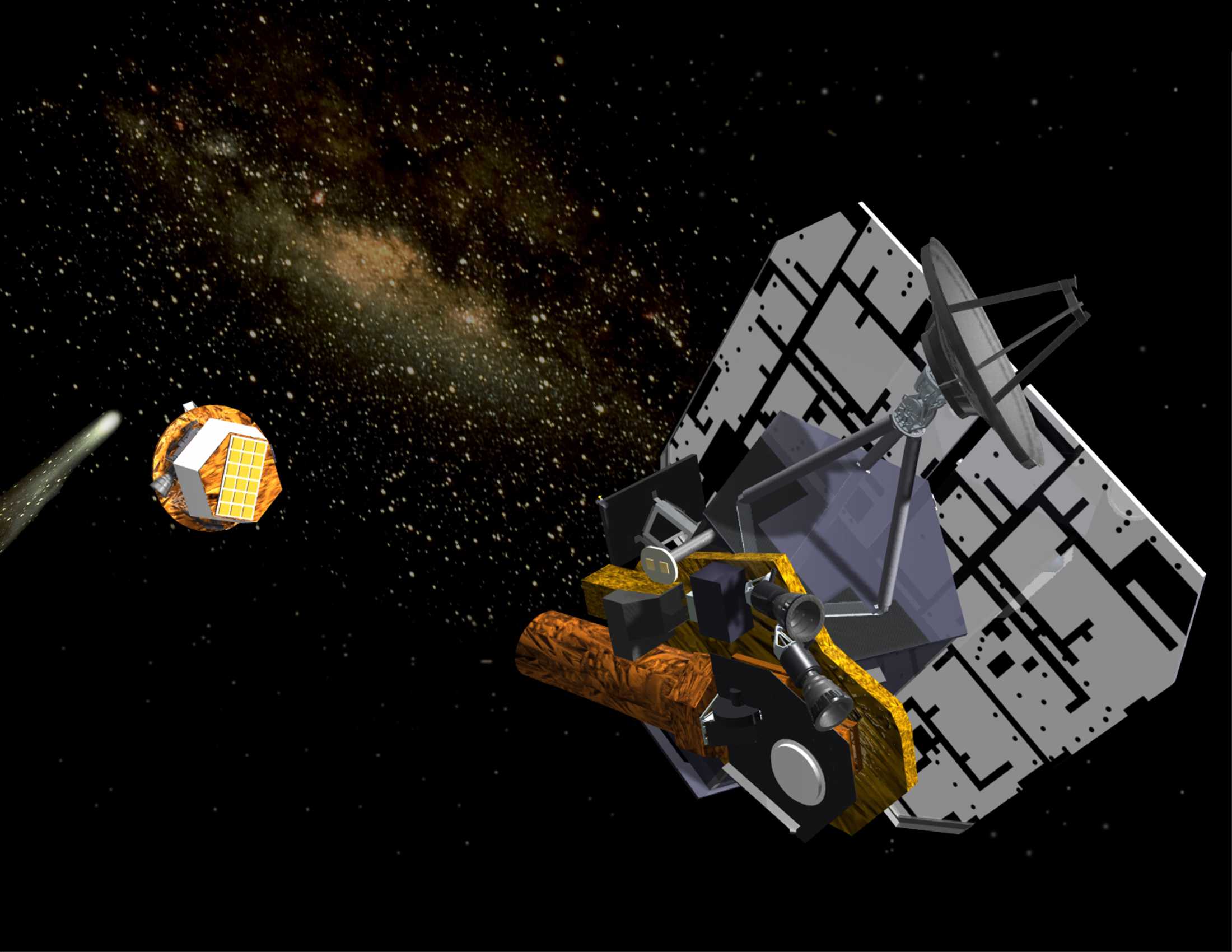 Orbiter and Lander with sampler
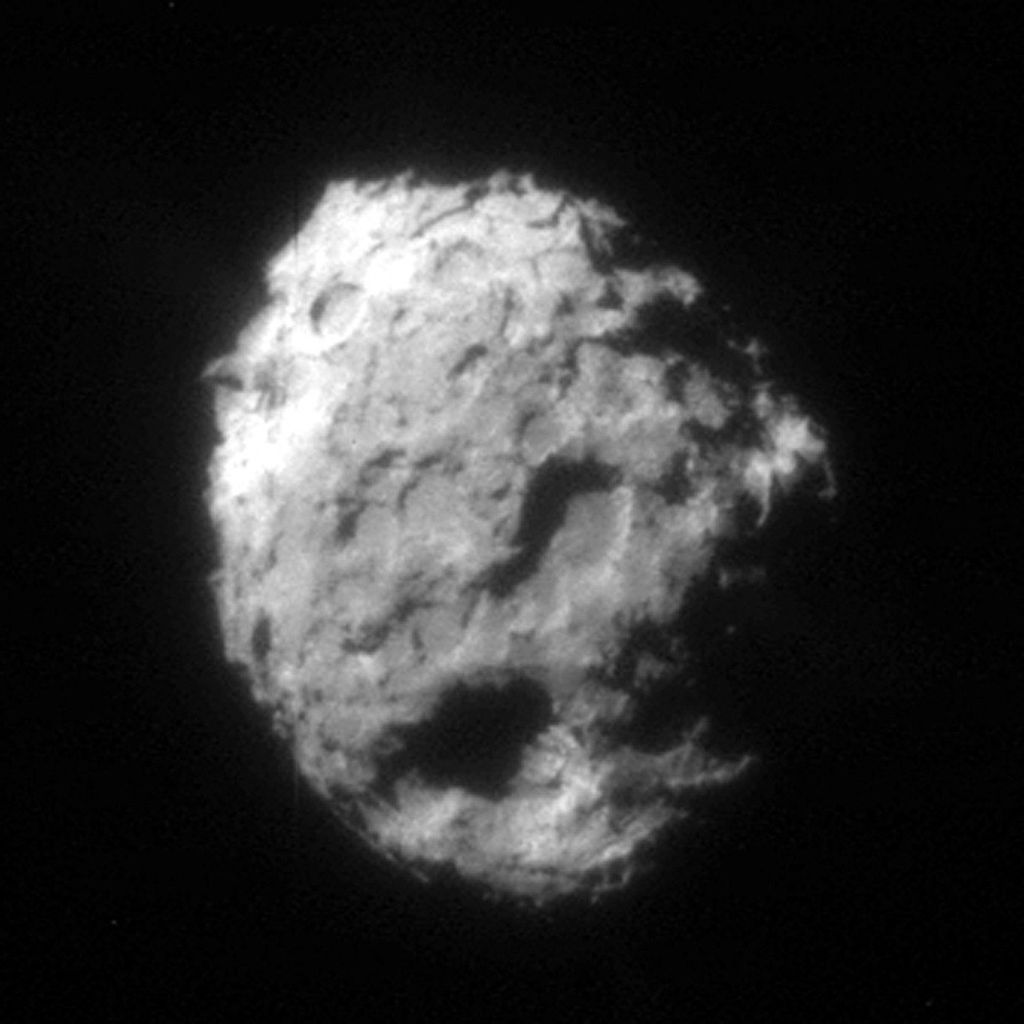 81P/Wild
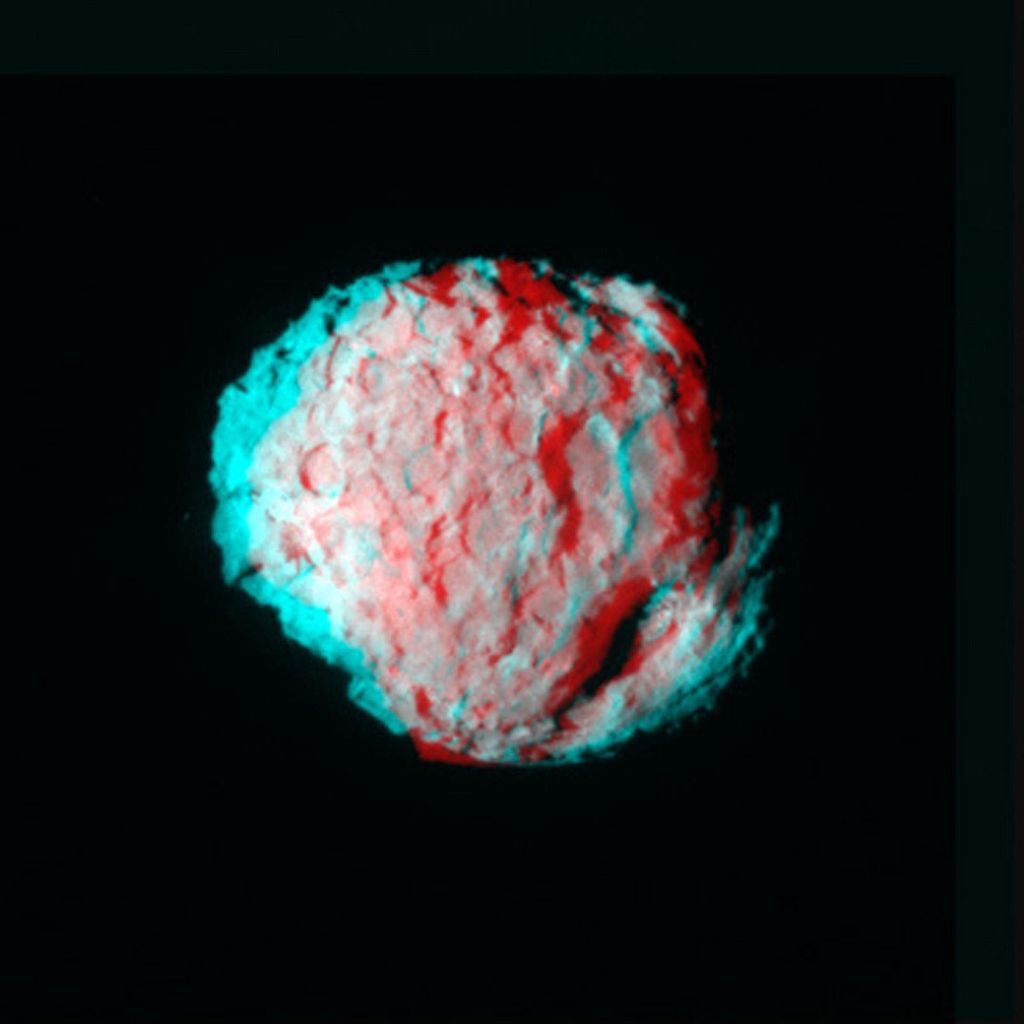 TRAJECTORY
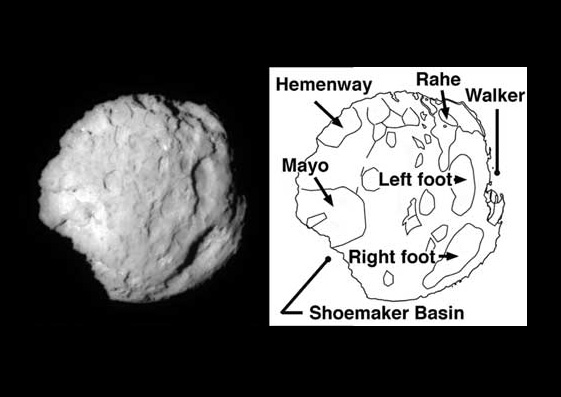 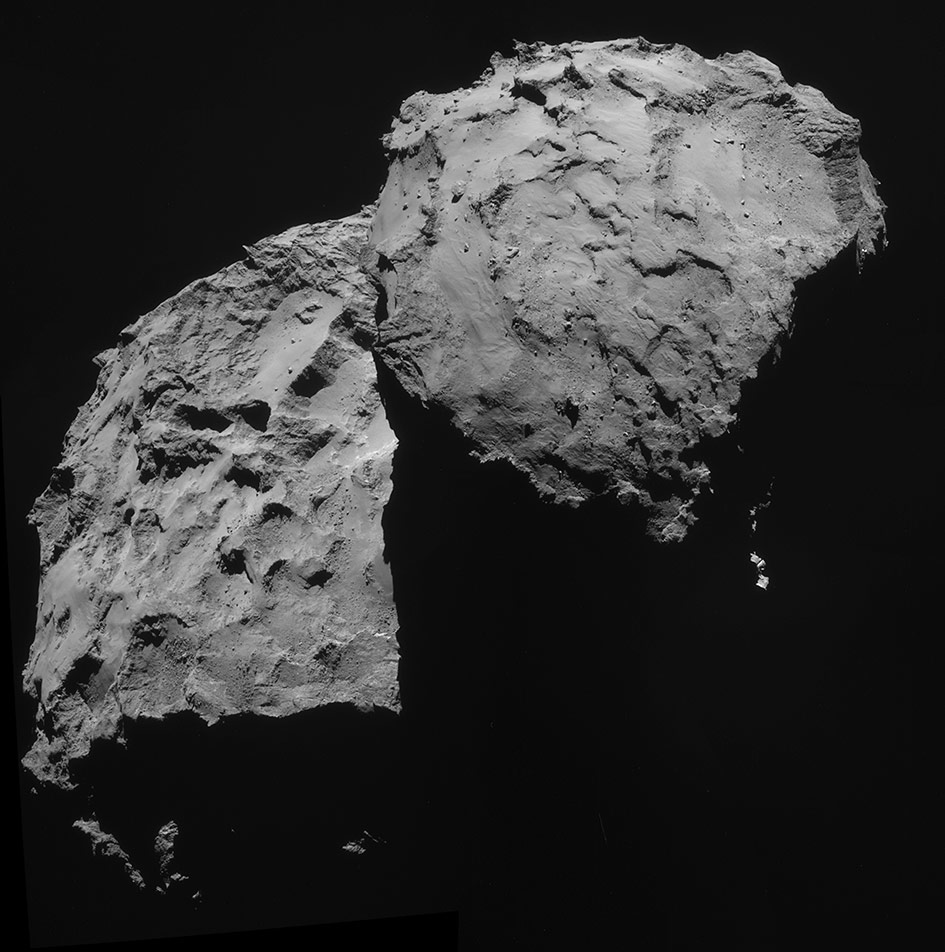 Rosetta-Philae, 2014-2016
Comet 67P/Churyumov–Gerasimenko
 Flybys of asteroids 2867 Šteins and 21 Lutetia completed; intentionally impacted into Comet 67P/Churymov-Gerasimenko at end of mission 
VIDEO
Rosetta
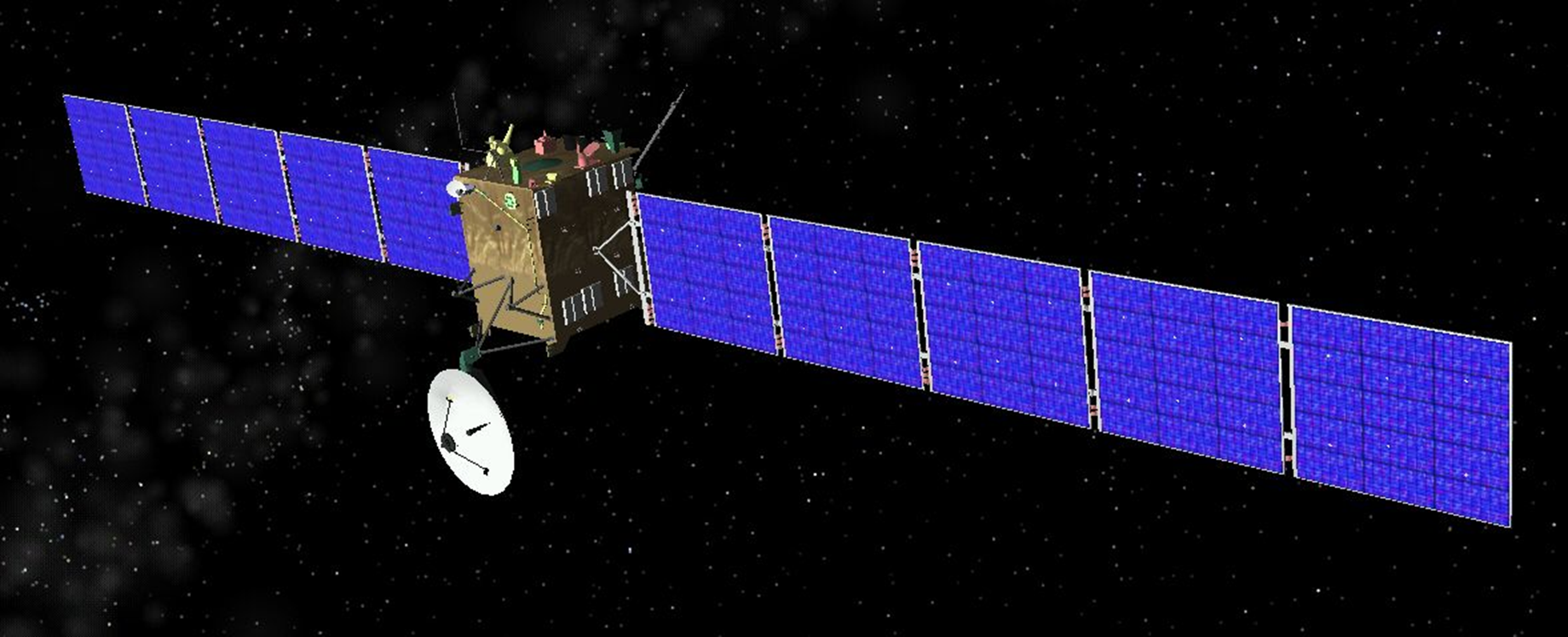 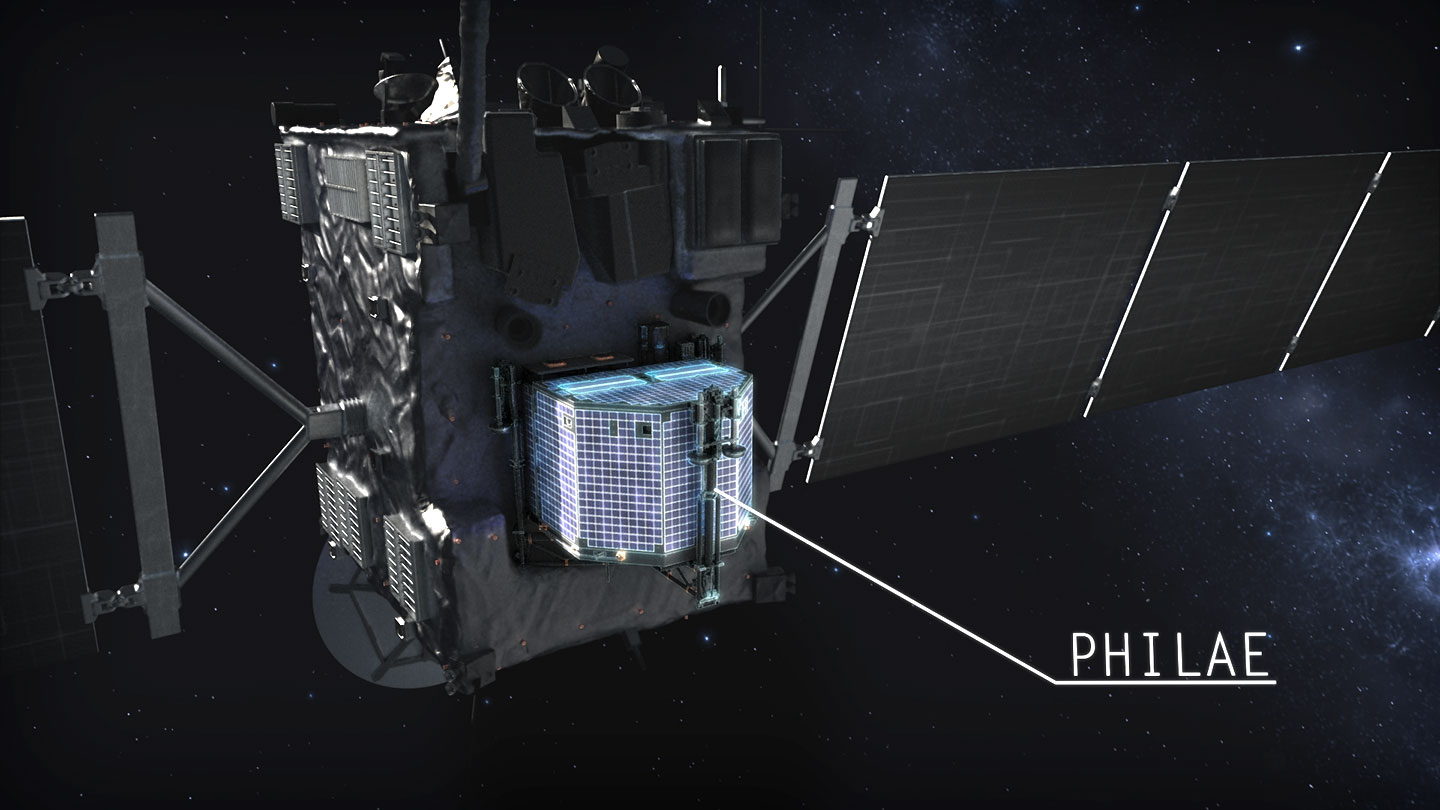 Philae
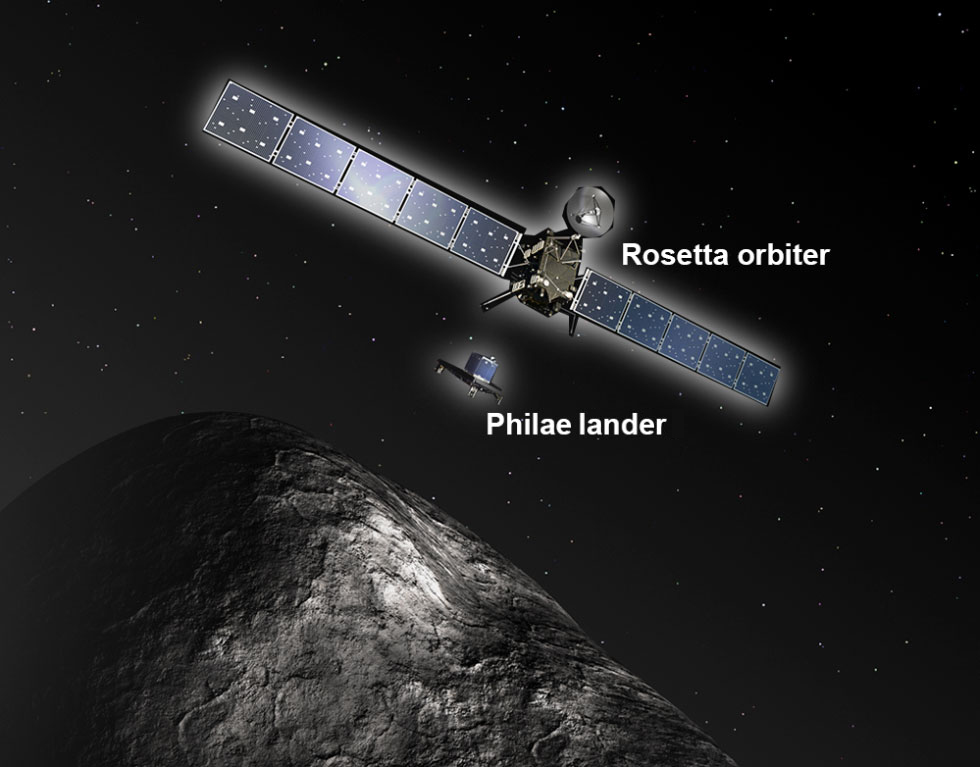 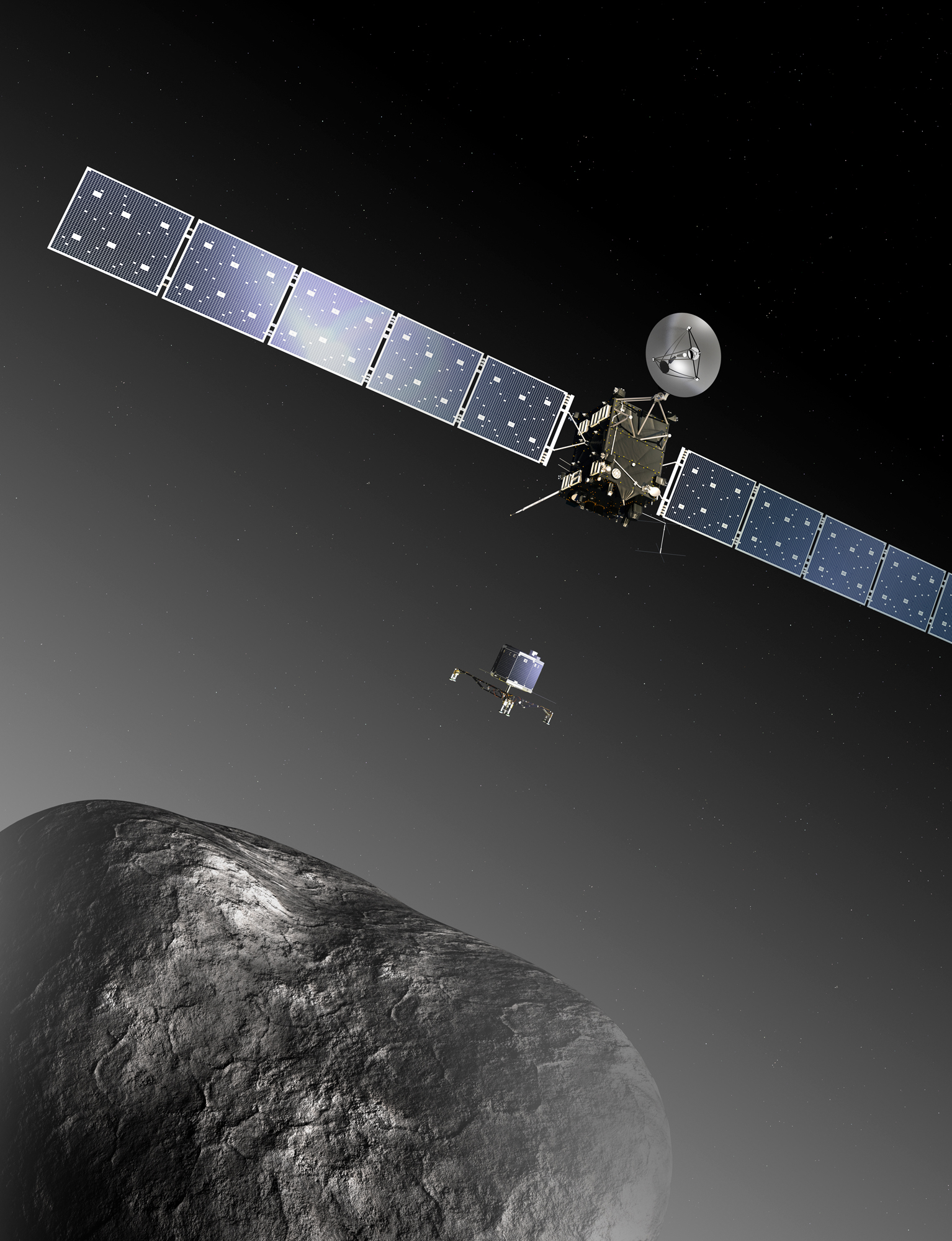 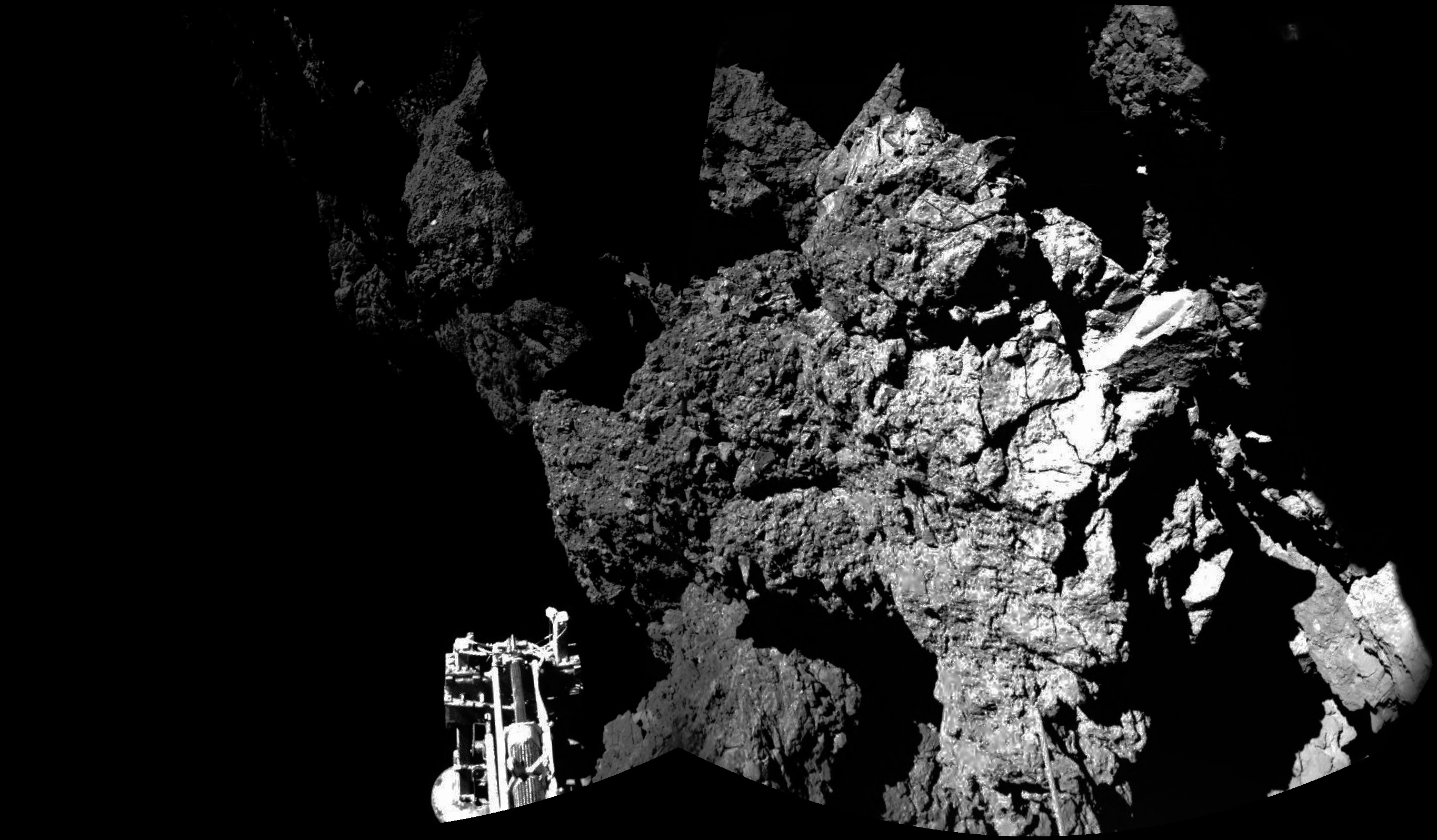 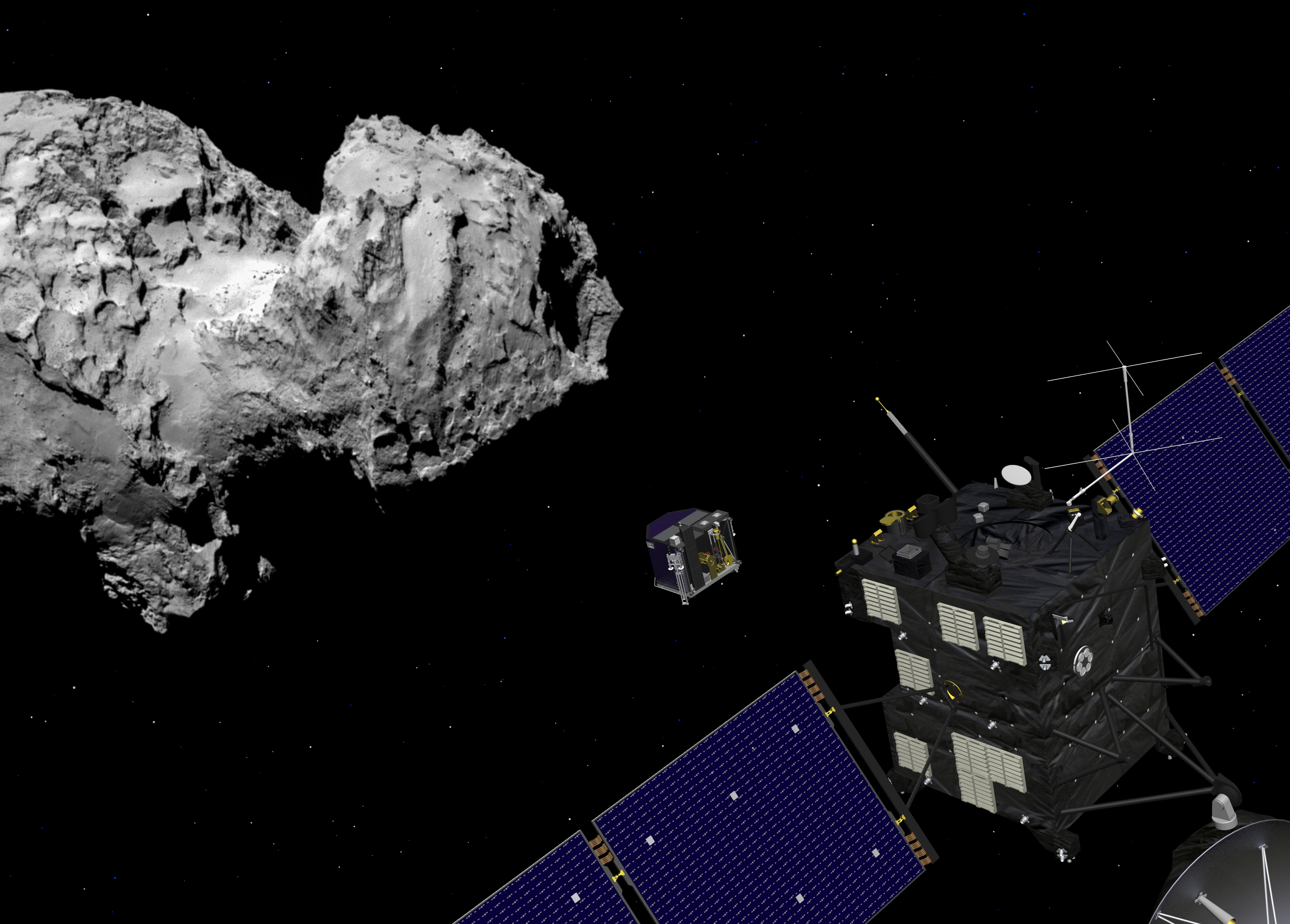 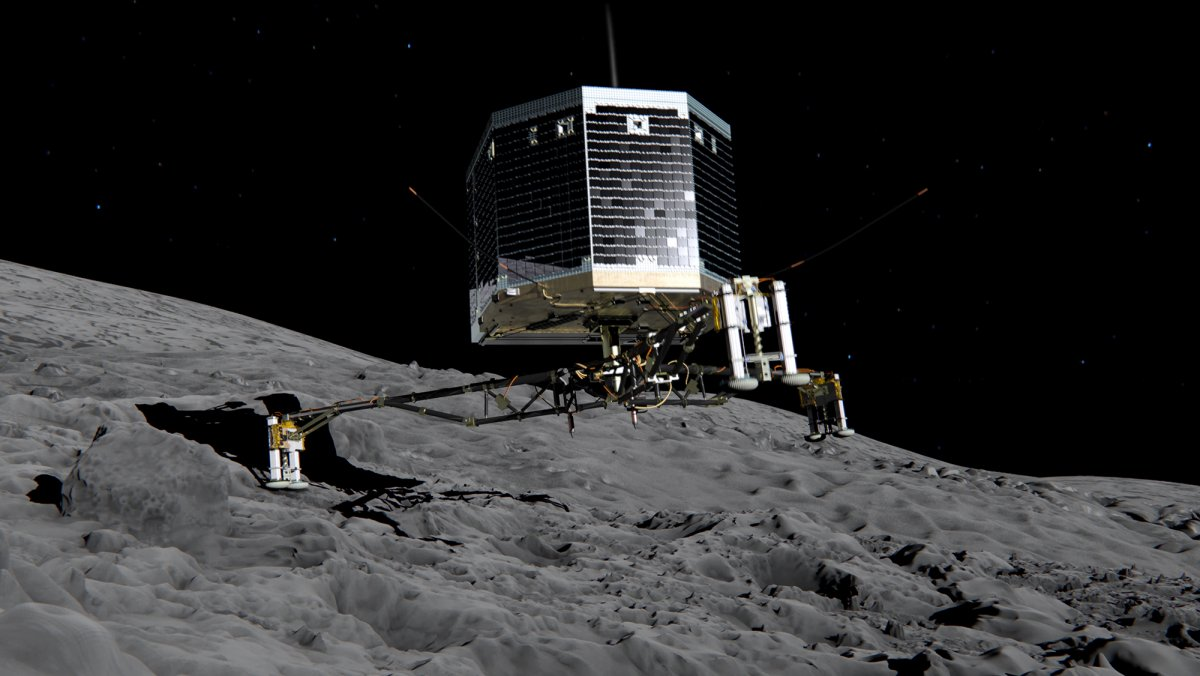 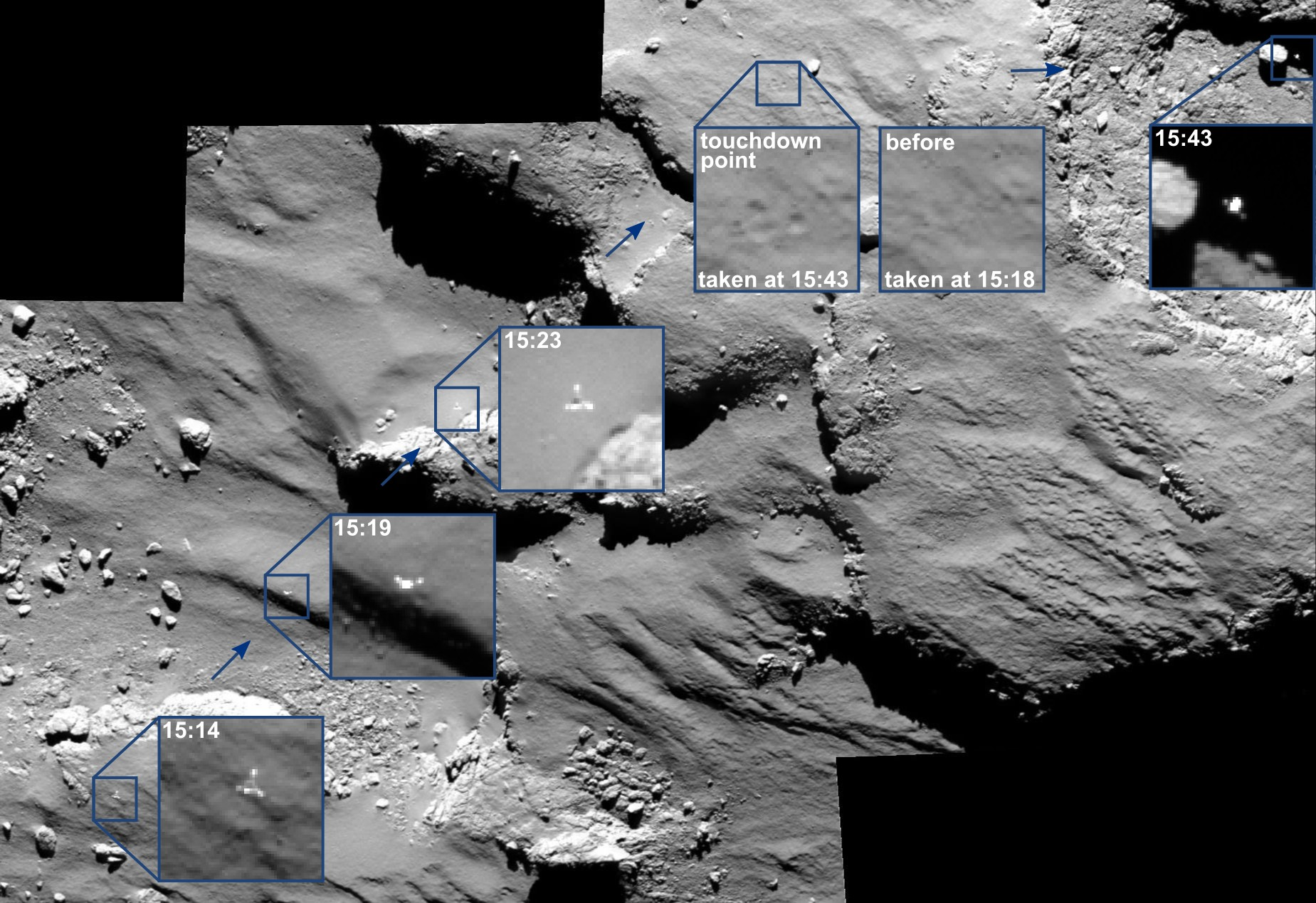 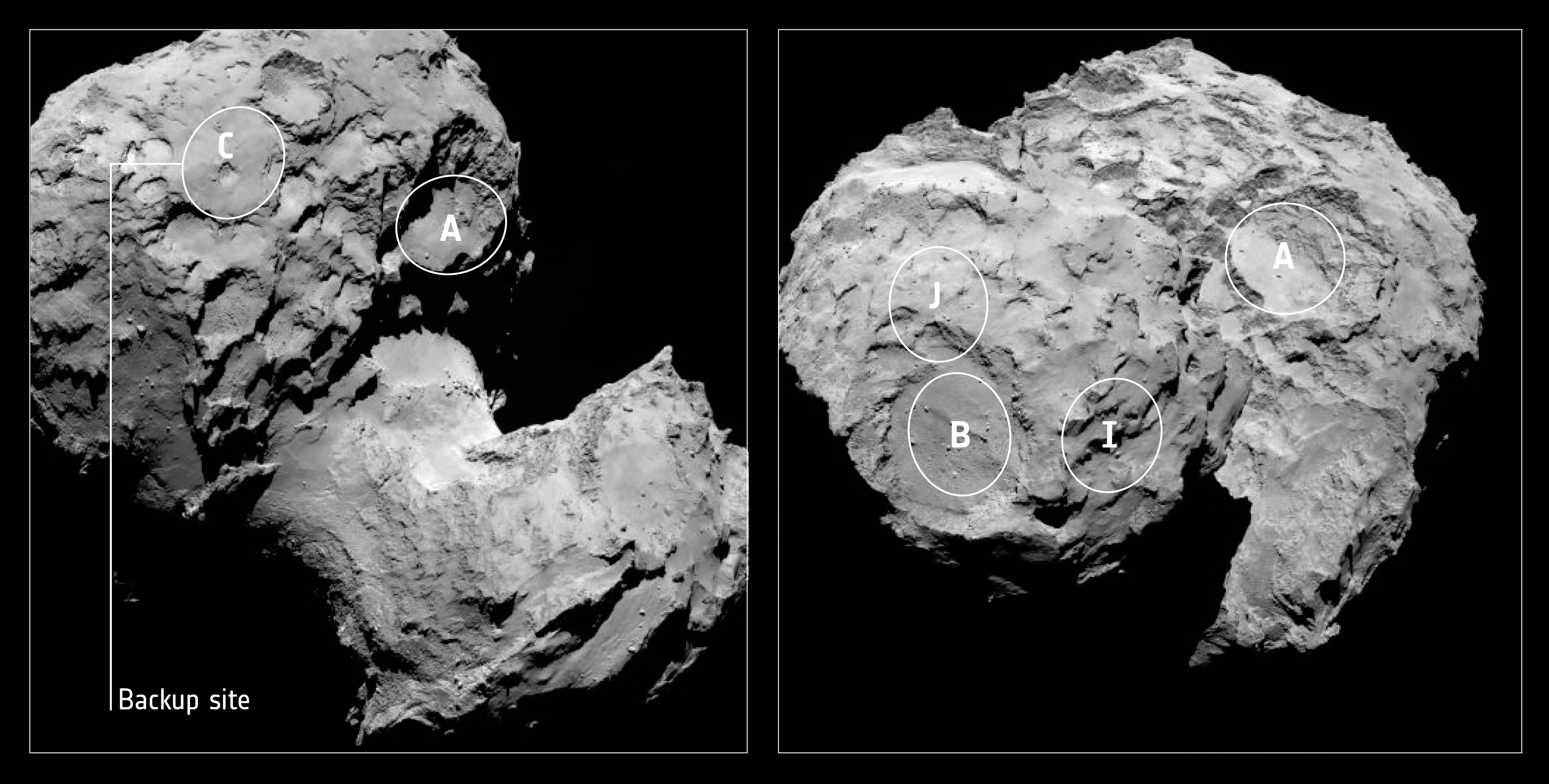 Space Probes to the Kuiper Belt
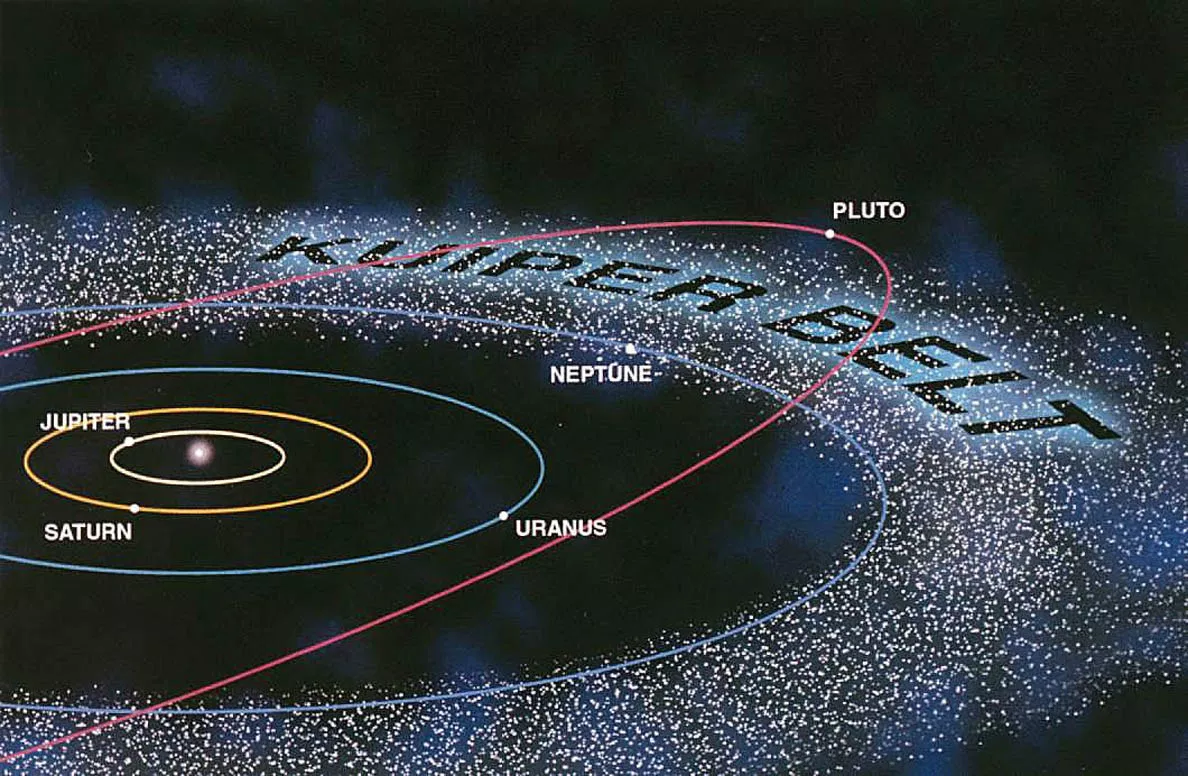 New Horizons, 2019
Flyby success
Extended mission after Pluto encounter, currently sending back data from flyby; may flyby other Kuiper Belt object in 2020s
New Horizons, 2007 to 2019
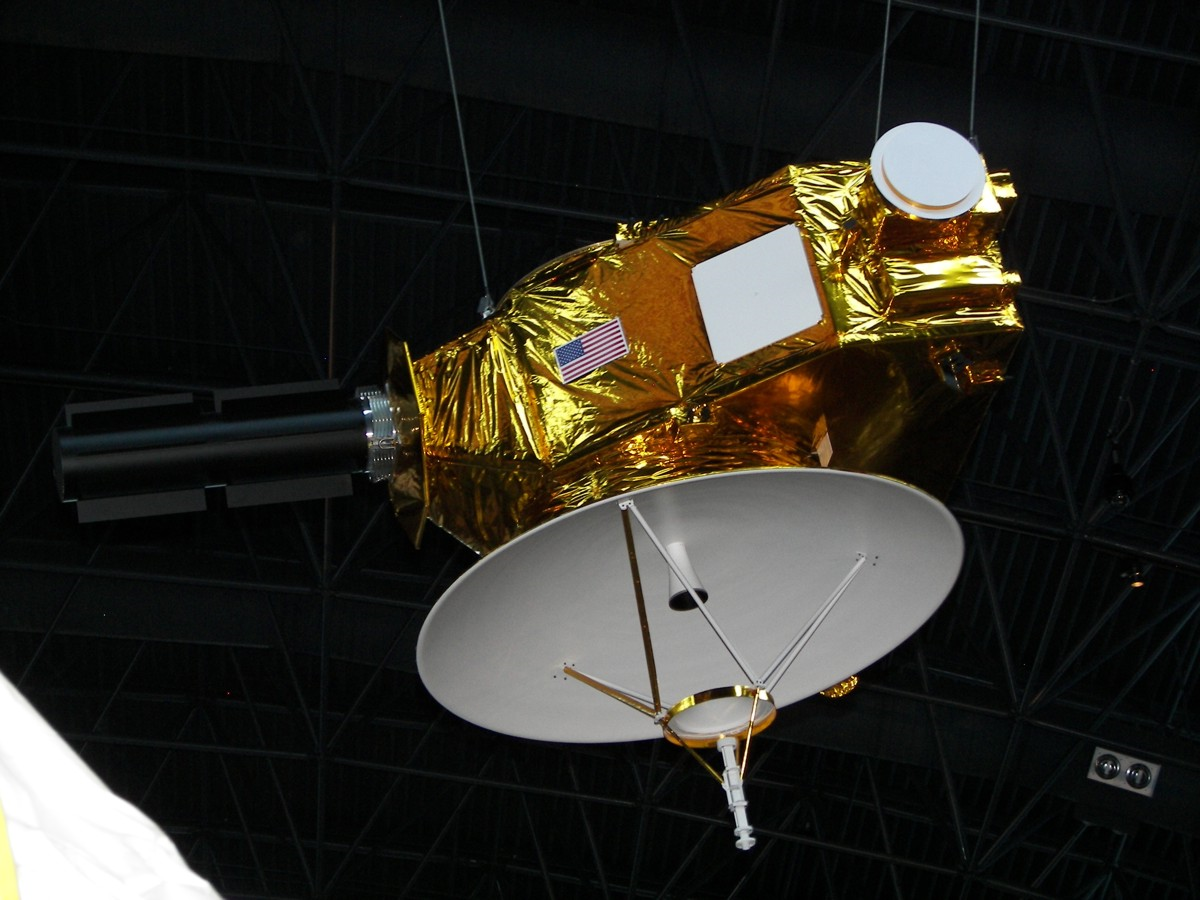 Flyby of Jupiter
gravity assist en route to Pluto 
Then to Kuiper Belt
Then to Outer Space
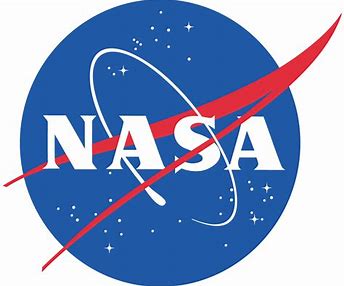 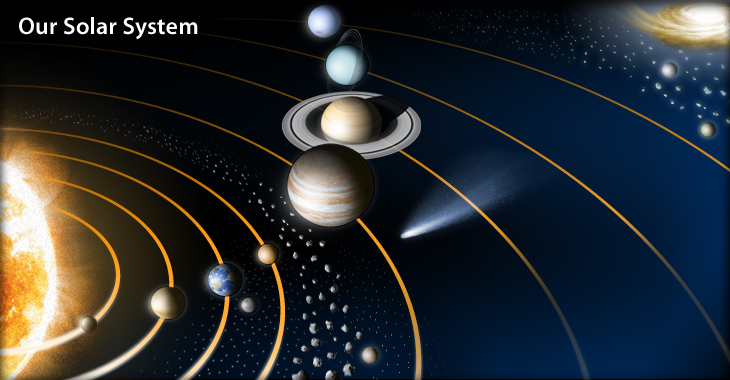 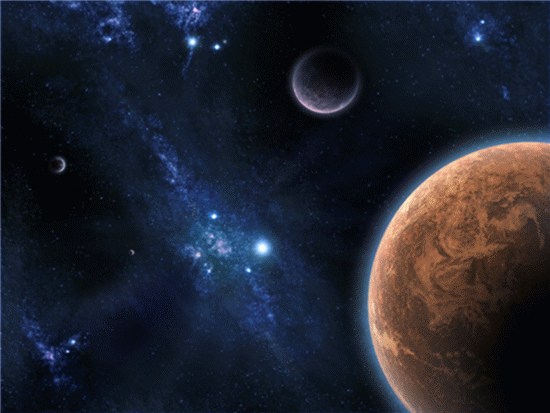 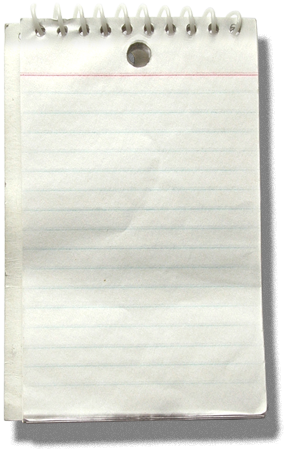 I
Space Probes 2.
Discuss with a friend:
What Is a comet?
How does it differ from a planet or asteroid?
 What Comet probes took and returned samples to earth??
I will get an A on my exams and quizzes.
Kuiper Belt Formation
VIDEO
Origin
Definition
May have formed closer to the sun, near where Neptune now orbits. In this model, the planets engaged in an elaborate dance, with Neptune and Uranus changing places and moving outward, away from the sun. They may have carried the Kuiper Belt objects with them, shepherding them ahead as they migrated.
The Kuiper Belt (also known as the Edgeworth–Kuiper belt) is a region of the Solar System that exists beyond the eight major planets, extending from the orbit of Neptune (at 30 AU) to approximately 50 AU from the Sun. It is similar to the asteroid belt, in that it contains many small bodies, all remnants from the Solar System’s formation
Space Probes leaving the Solar System
Pioneer 10, 1973 to 2003
Pioneer 11, 1979 to 1995
Voyager 1, 1980 to present
Voyager 2, 1989 to present
New Horizons, 2015 to present
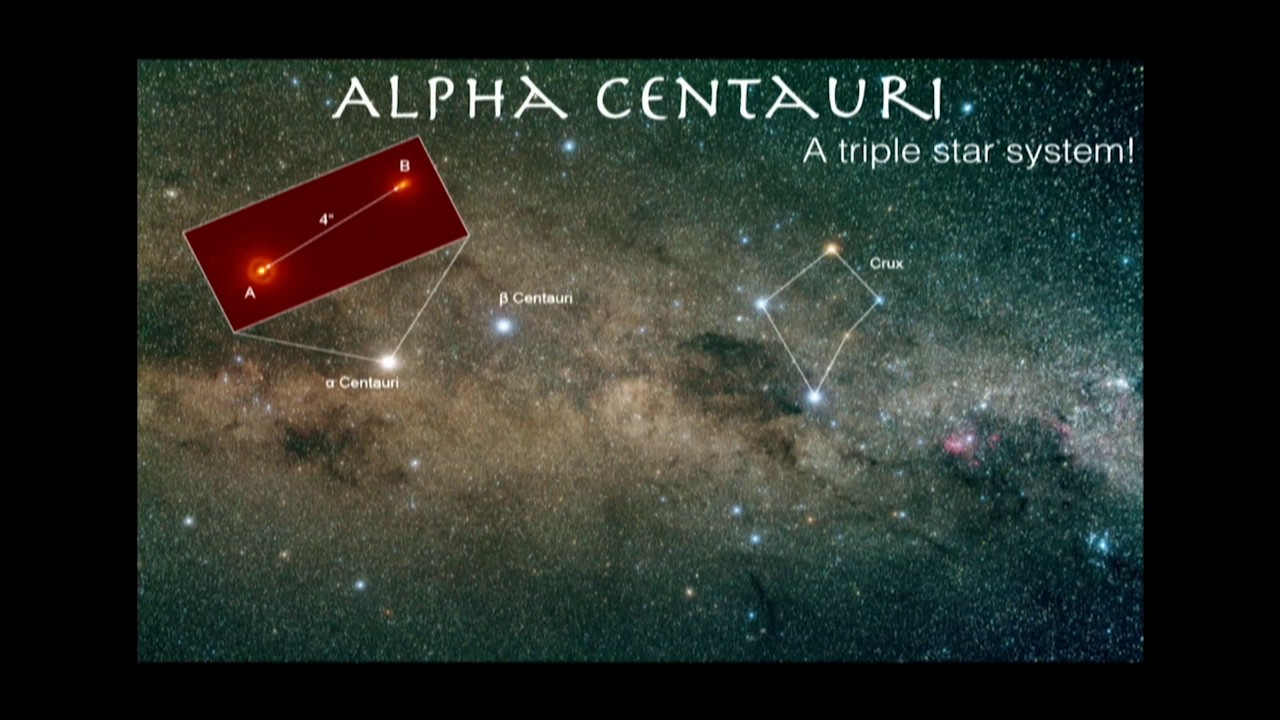 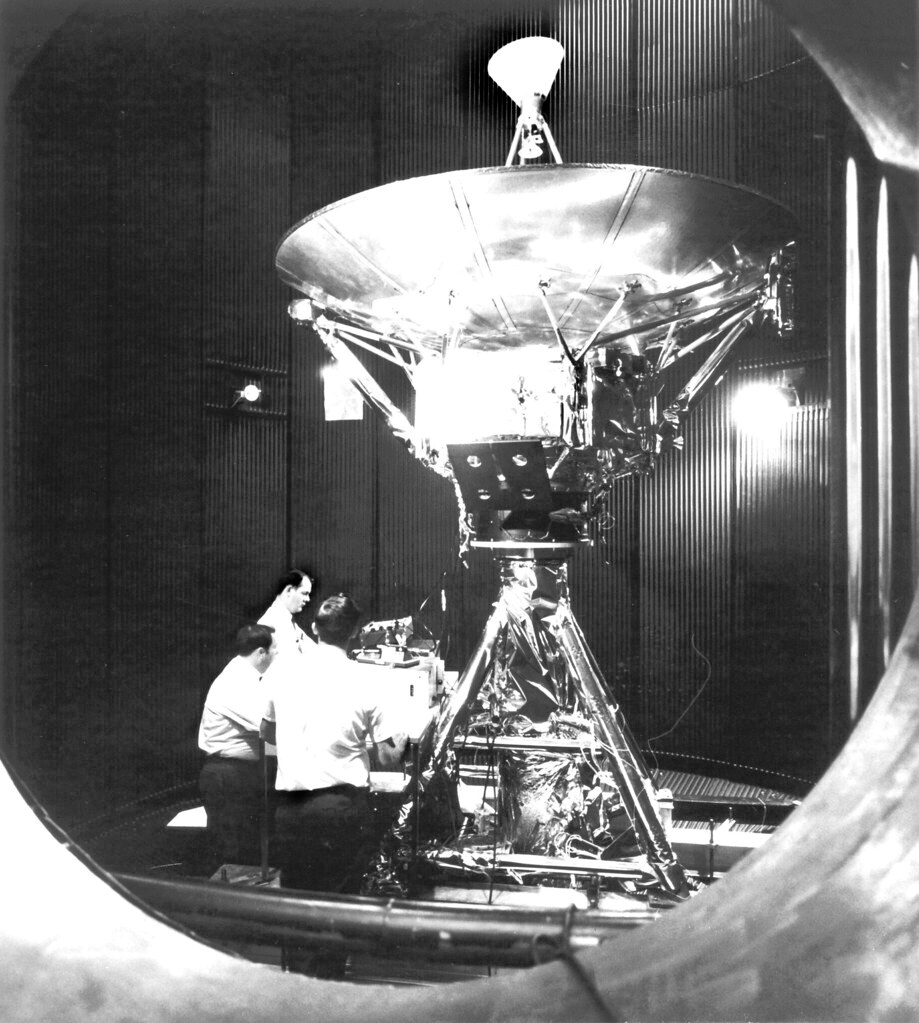 PIONEER 10, 1973 to 2003
first probe to cross the asteroid belt
first Jupiter probe
first man-made object on an interstellar trajectory;
now in the outer regions of the Solar System but no longer contactable
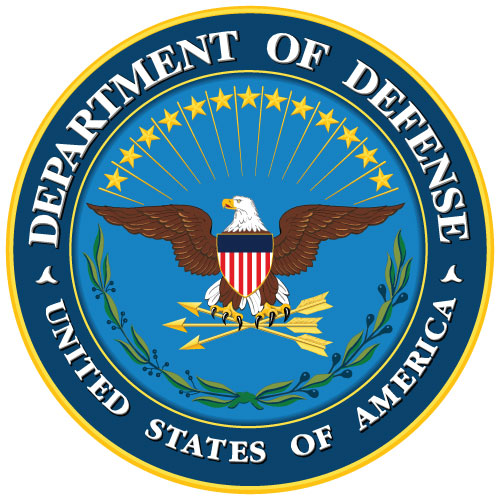 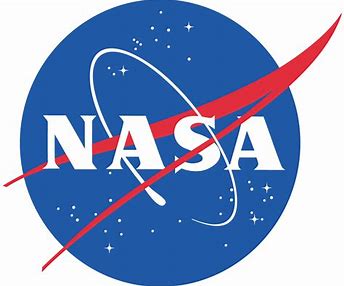 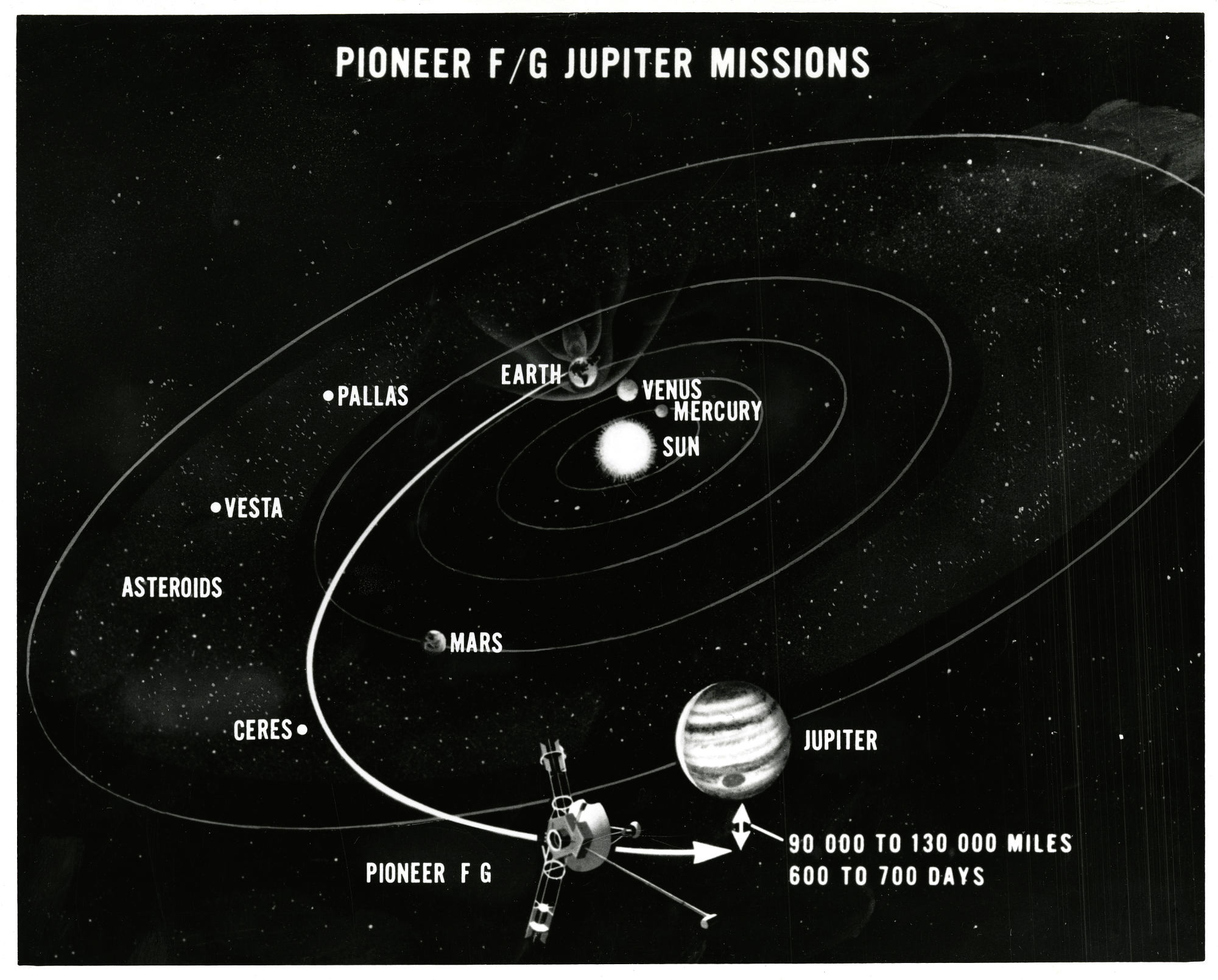 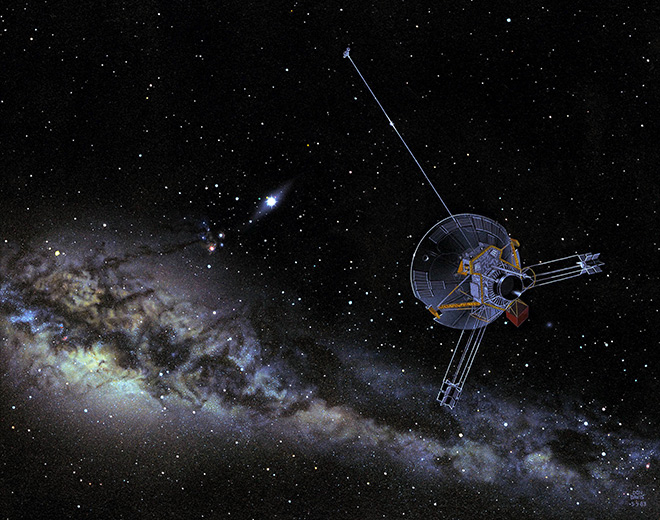 Pioneer 10 and 11 Plaques
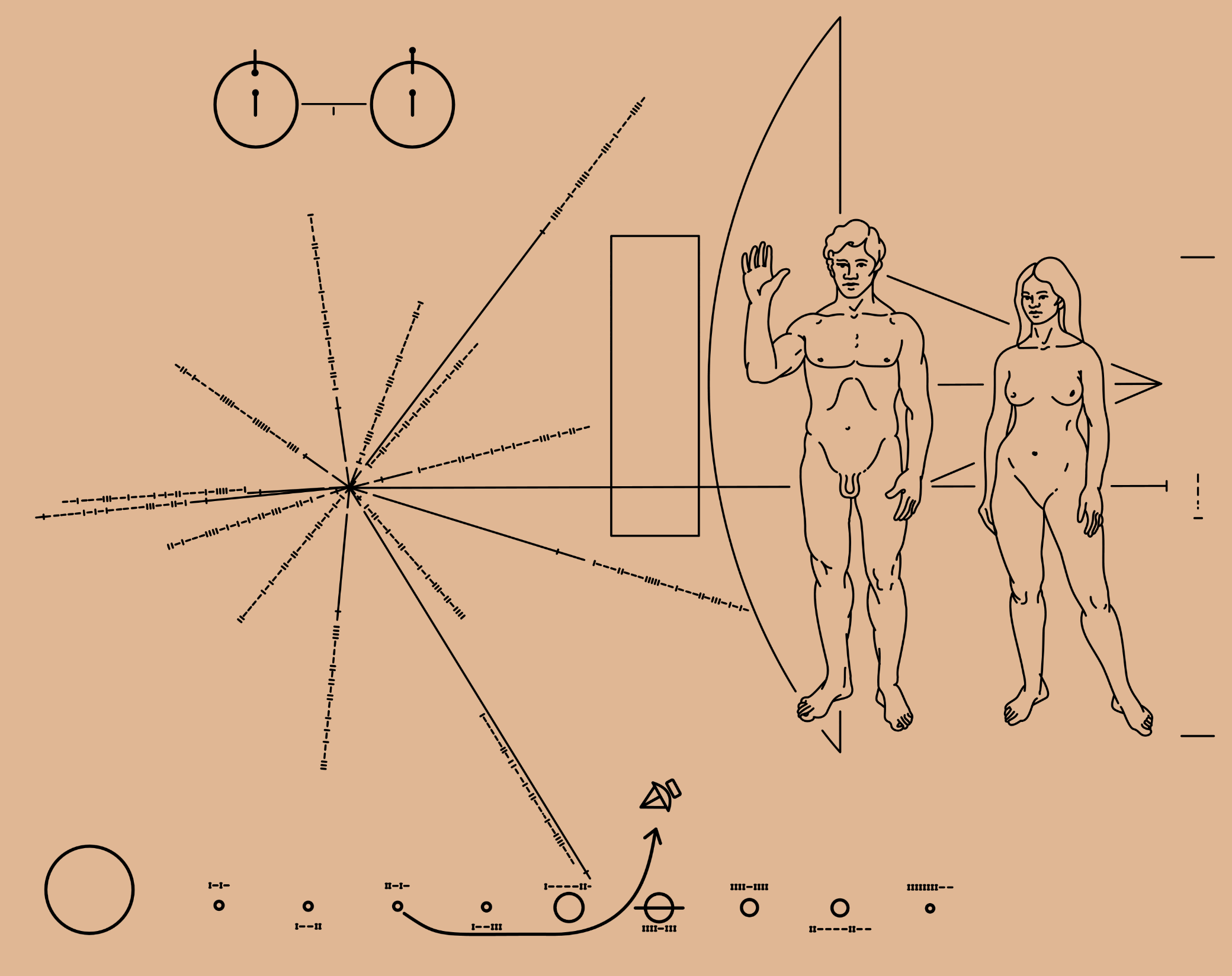 Hyperfine transition of neutral hydrogen
Relative position of Sun to the center of Milky Way Galexy and 14 pulsars
Solar System and diagrammatic flight path.
Man and Woman
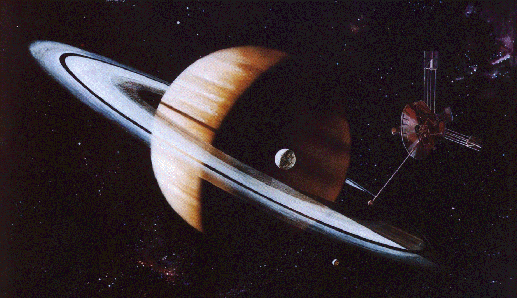 Pioneer 11, 1974 to 1995
Flyby of Jupiter
Went on to visit Saturn
Then went outside the Solar System
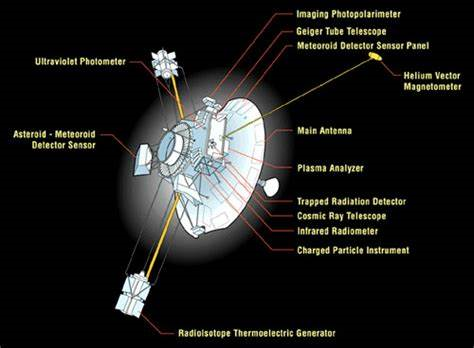 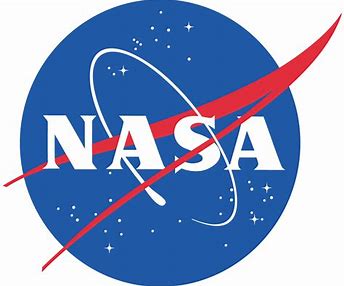 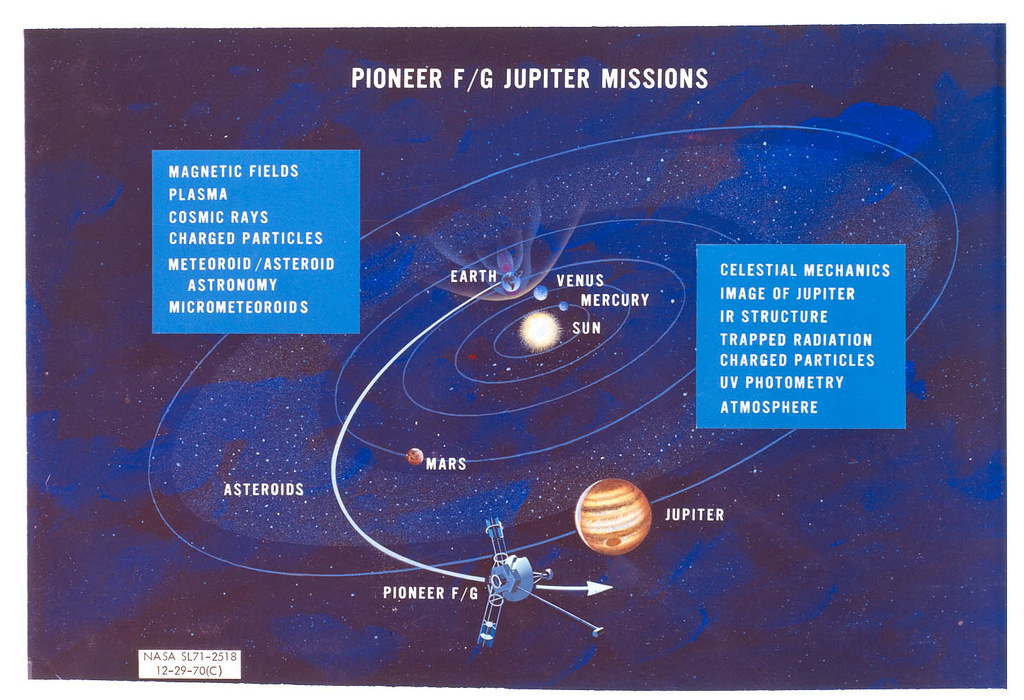 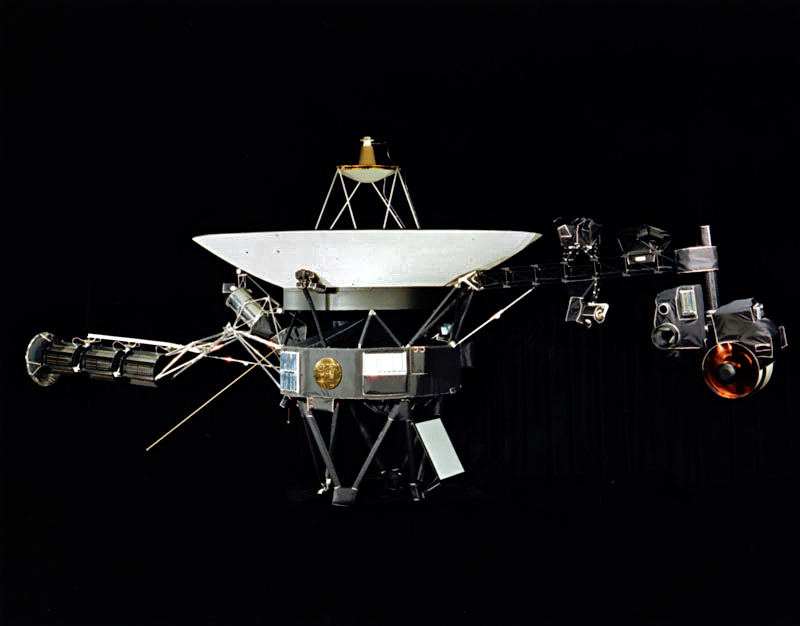 Voyager 1, March of 1979 to present
Flyby of Jupiter
Went on to visit Saturn
Then to Outer Space
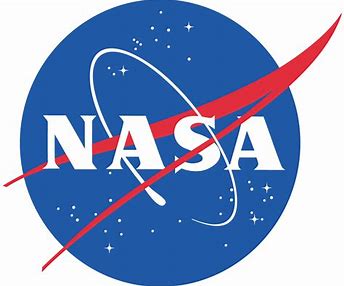 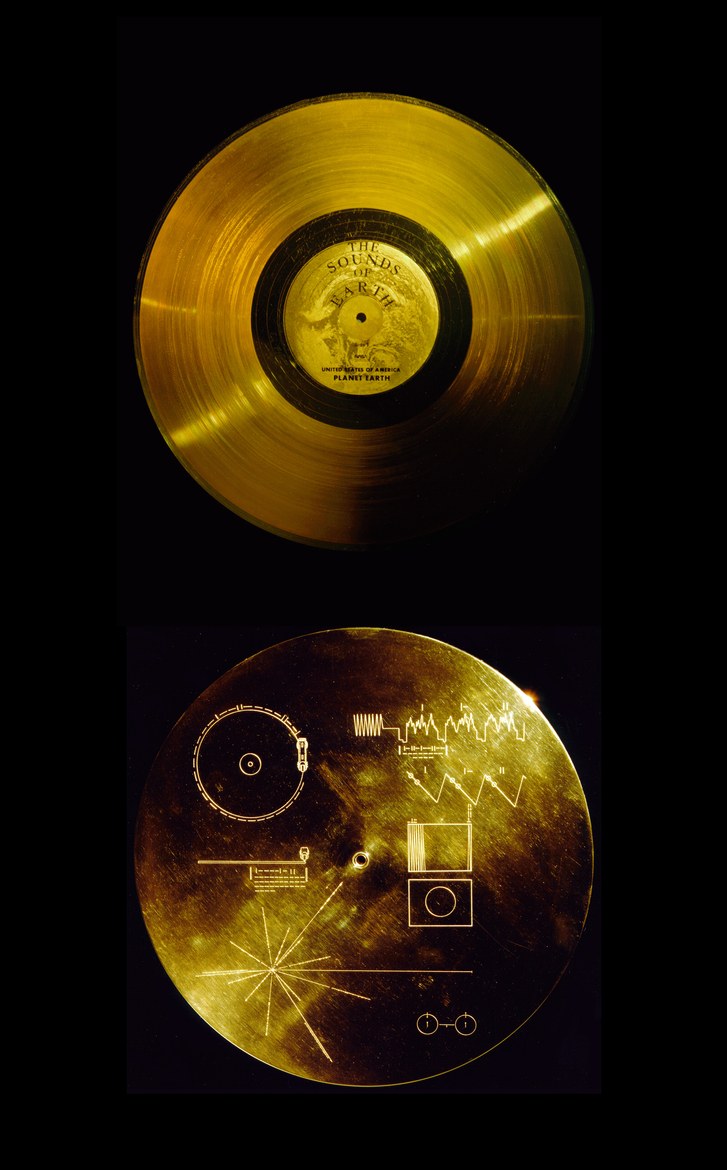 Voyager Message: Golden Record
VIDEO
Carl Sagan (CS Video)
115 Images
Spoken greetings Akkadian to Wu (modern Chinese)
music
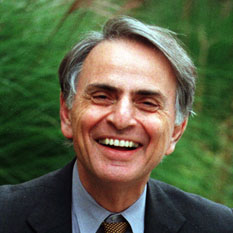 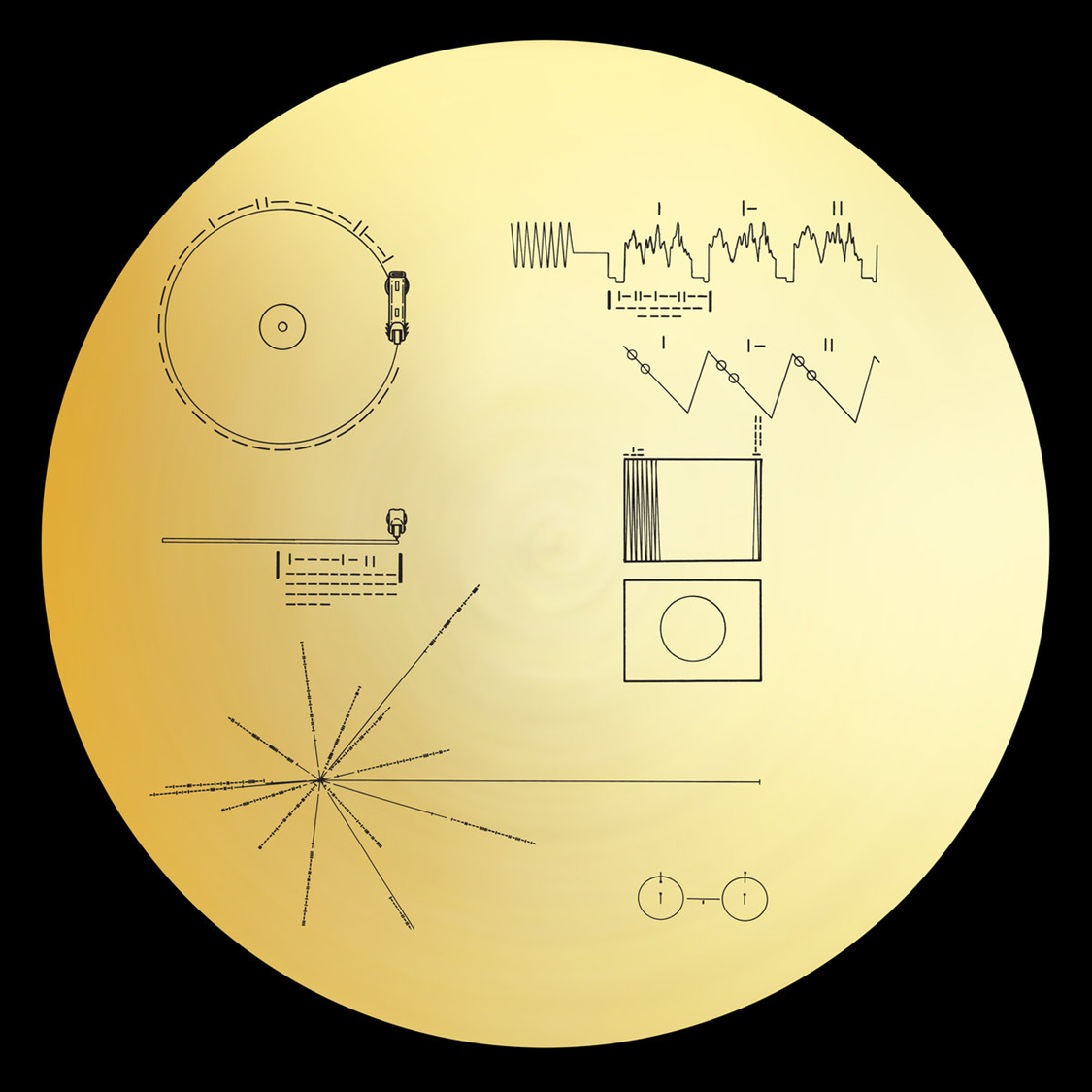 VOYAGER 2, JULY of 1979 to present
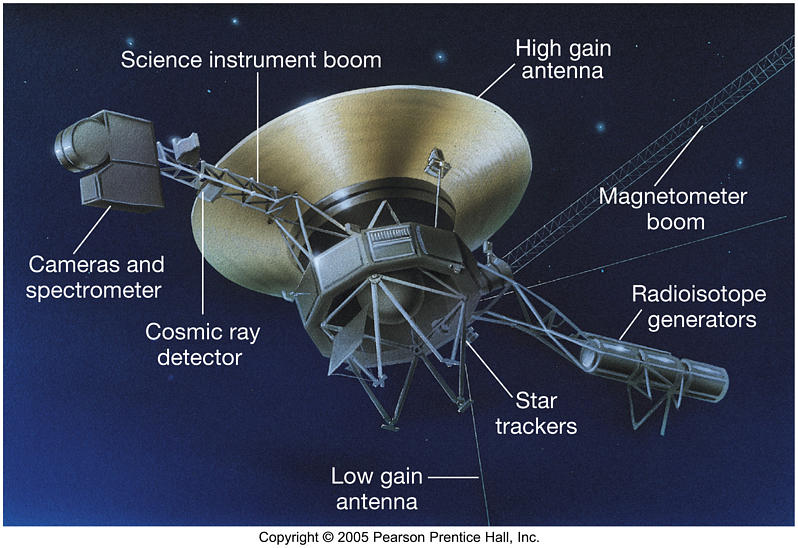 Flyby of Jupiter
went on to visit Saturn, Uranus and Neptune 
Identical to Voyager 1
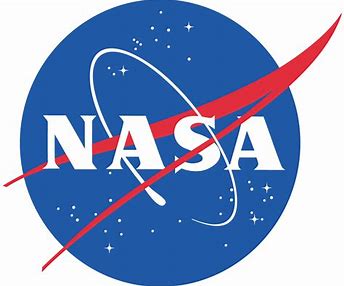 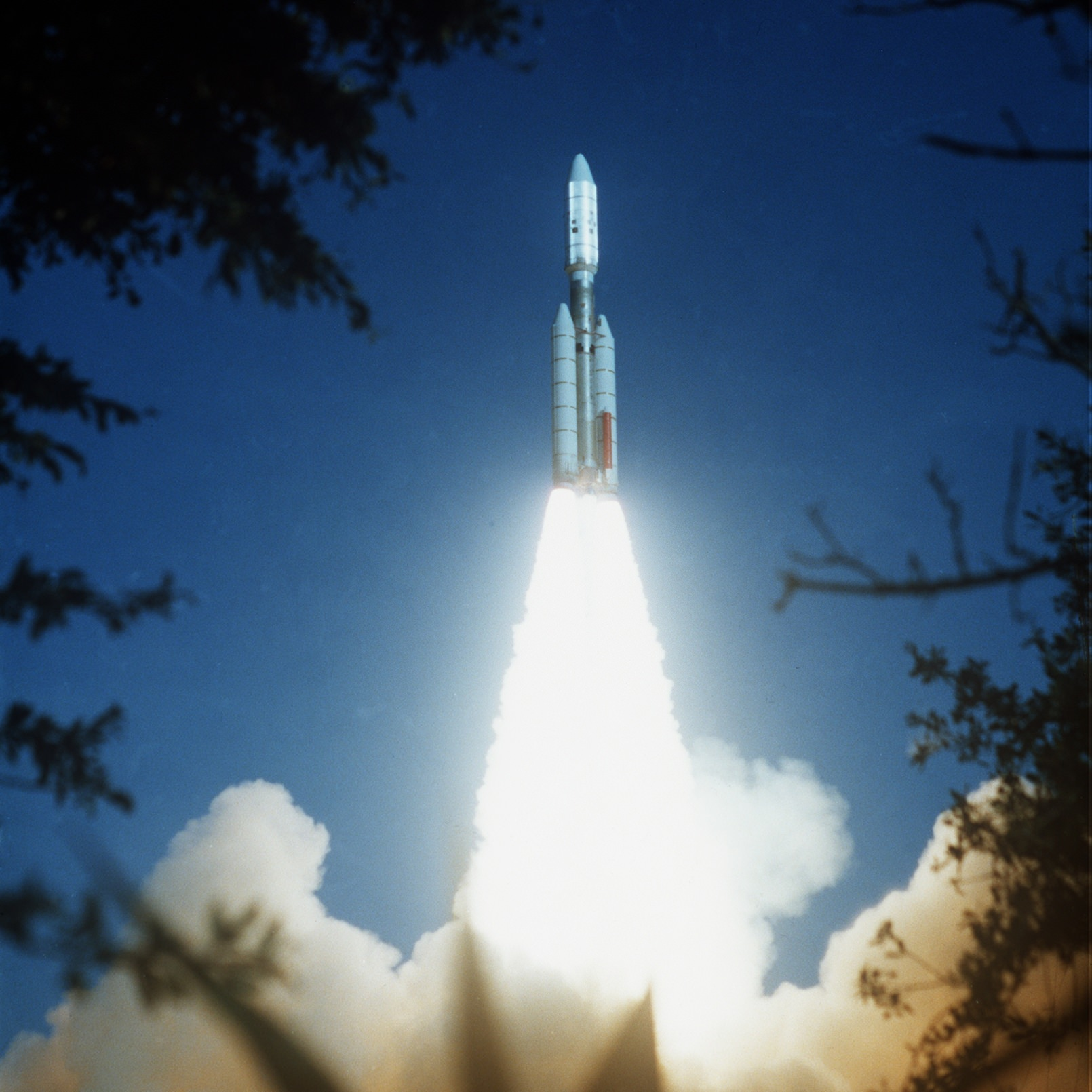 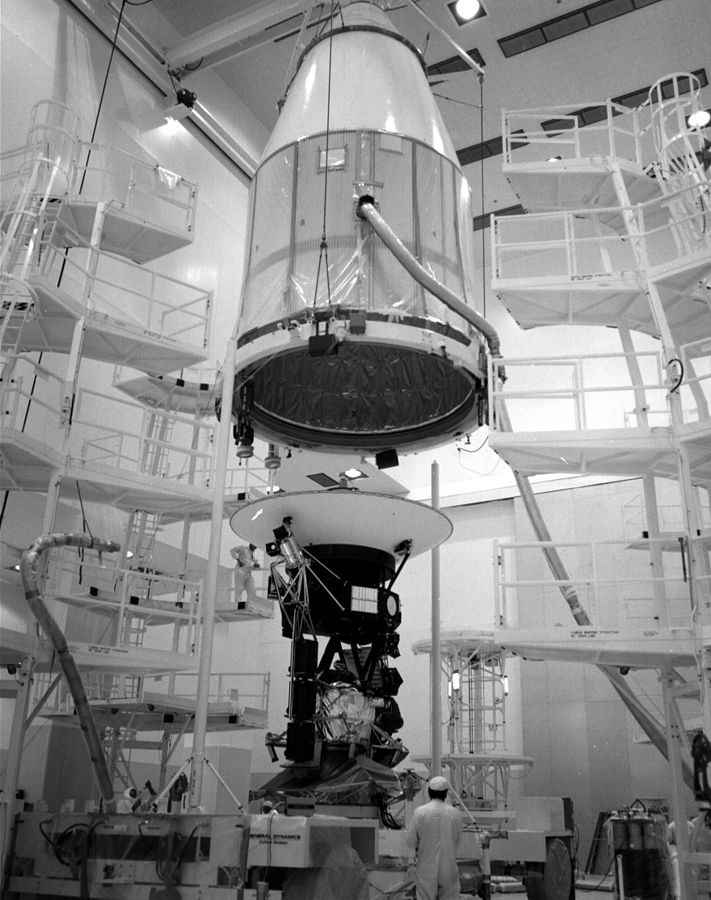 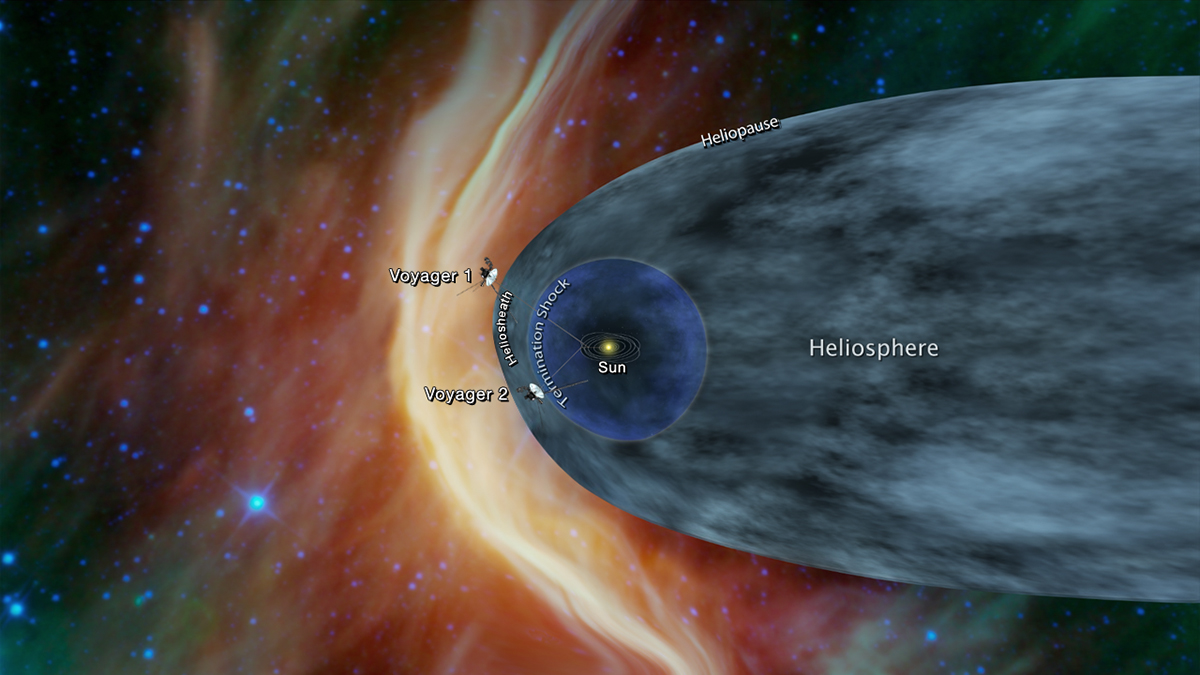 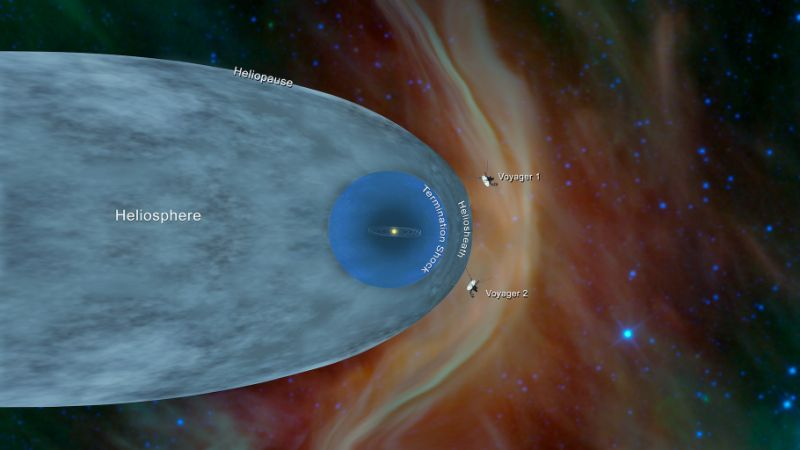 VIDEO
New Horizons, 2007 to 2019
VIDIO OF FLIGHTPATH
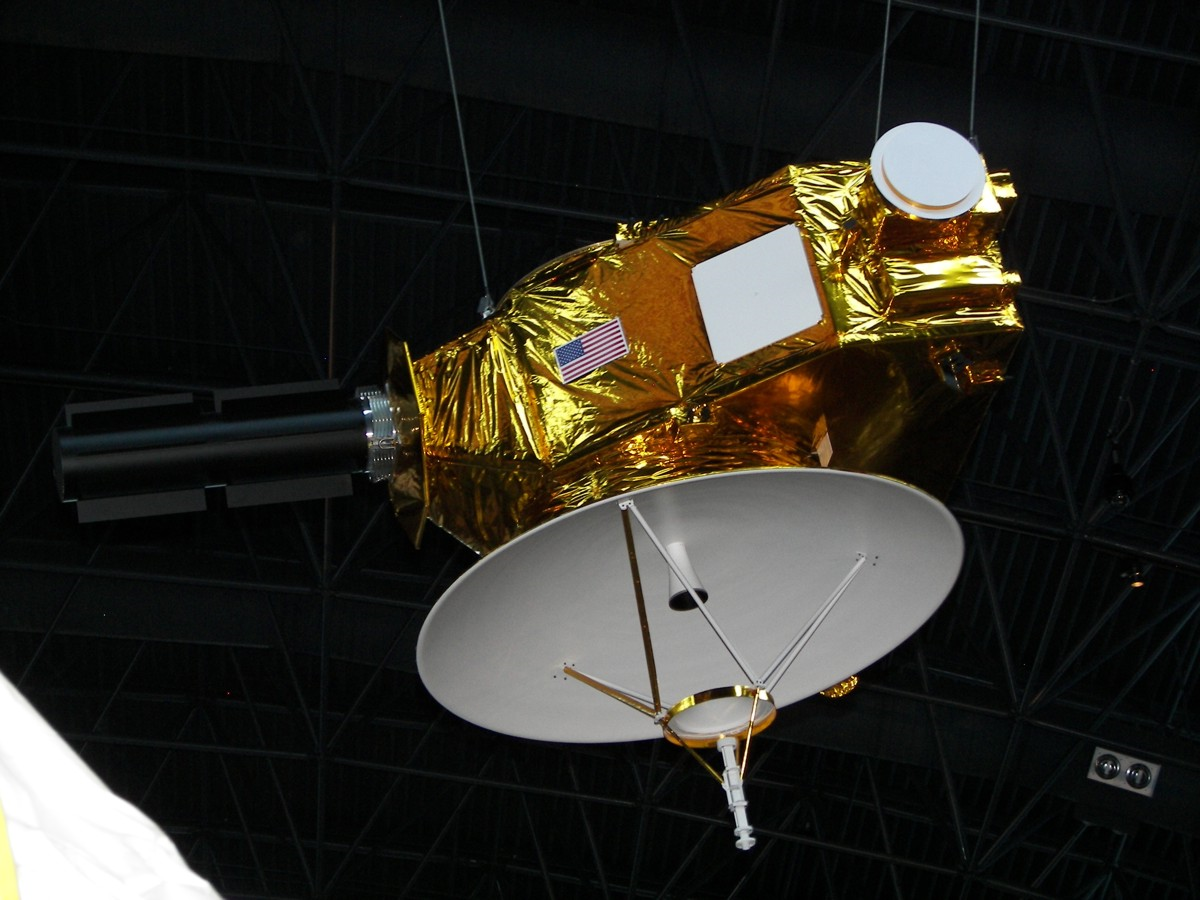 Flyby of Jupiter
gravity assist en route to Pluto 
Then to Kuiper Belt
Then to Outer Space
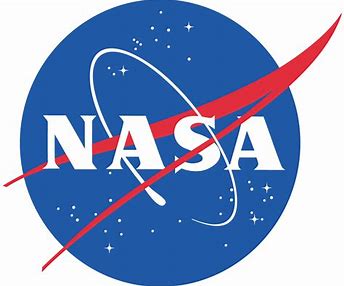 VIDEO
New Horizons Message Initiative
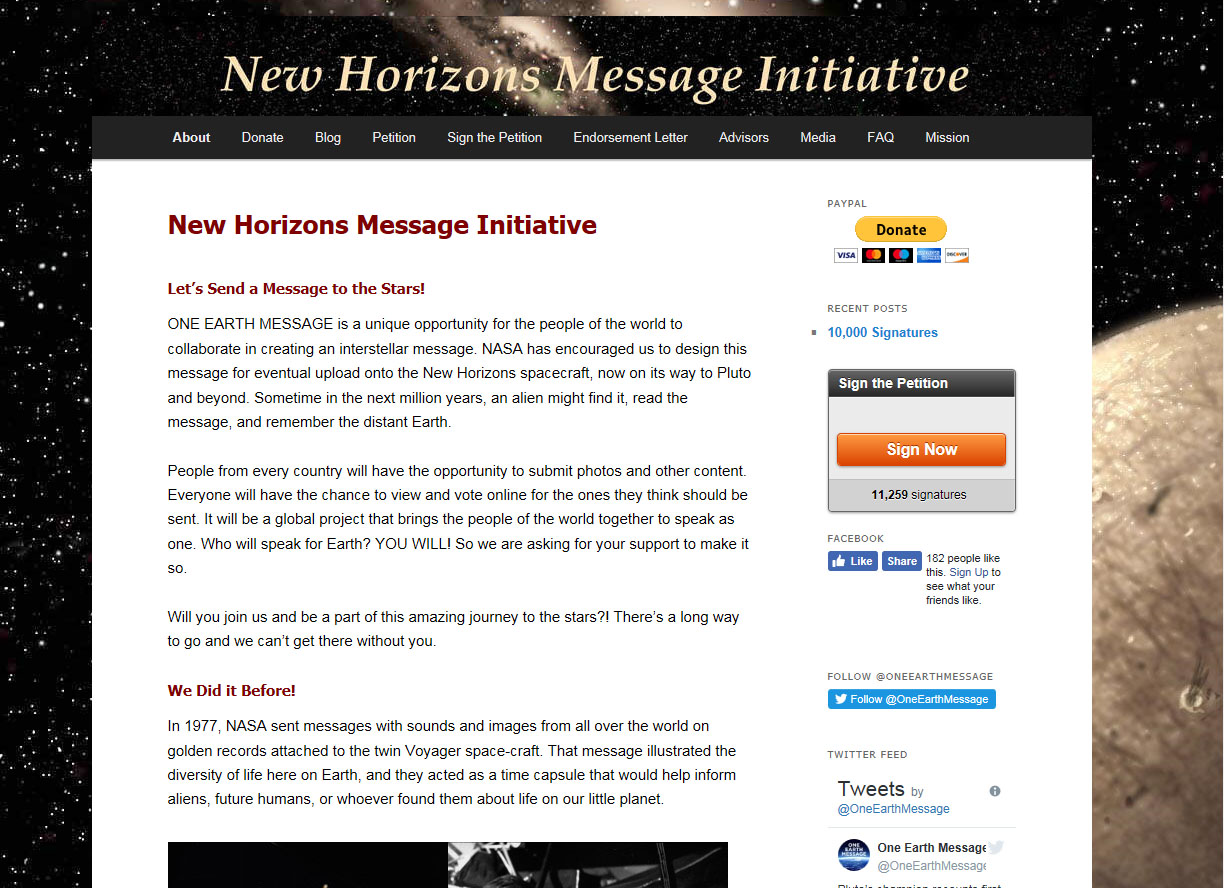 You can submit ideas
Message will be uploaded to the spacecraft
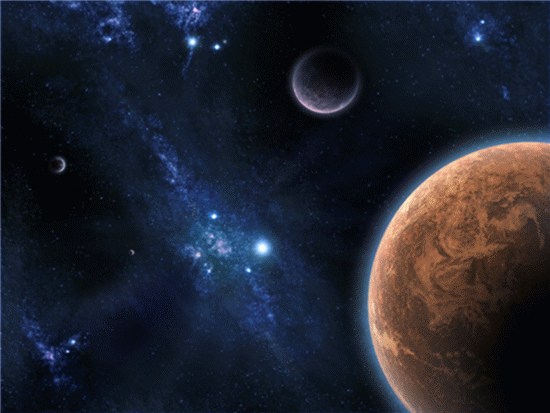 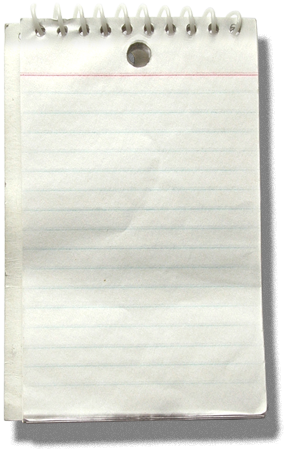 I
Space Probes 2.
Discuss with a friend:
If an alien civilization encounters Pioneer, Voyager or New Horizons, what will they learn about us and our planet?
I will get an A on my exams and quizzes.